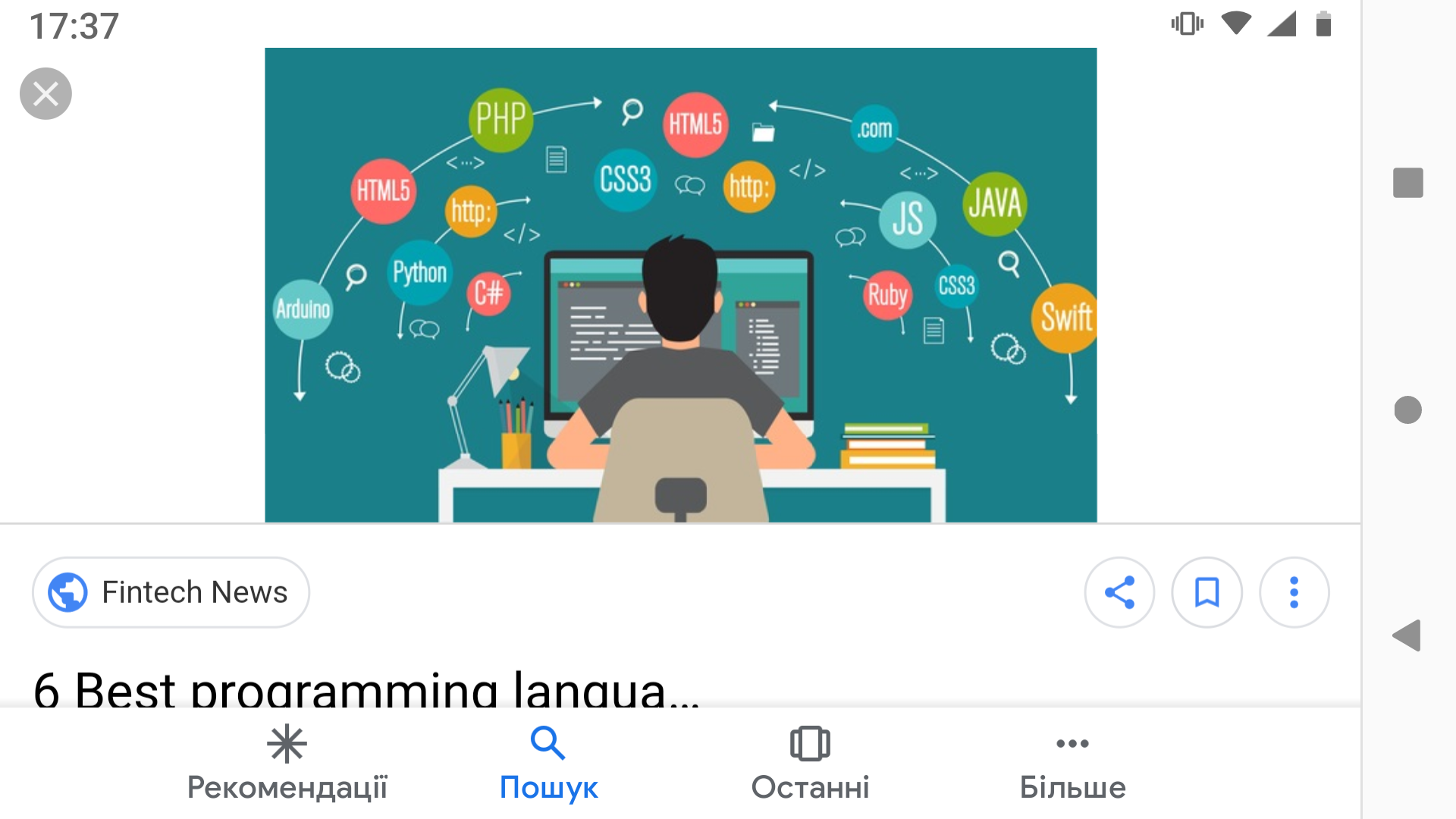 Програмування в курсі інформатики
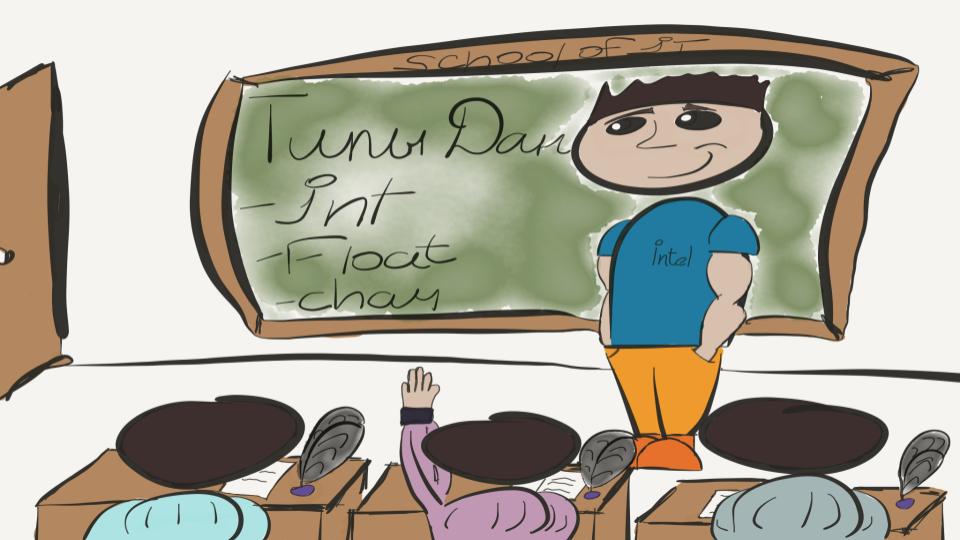 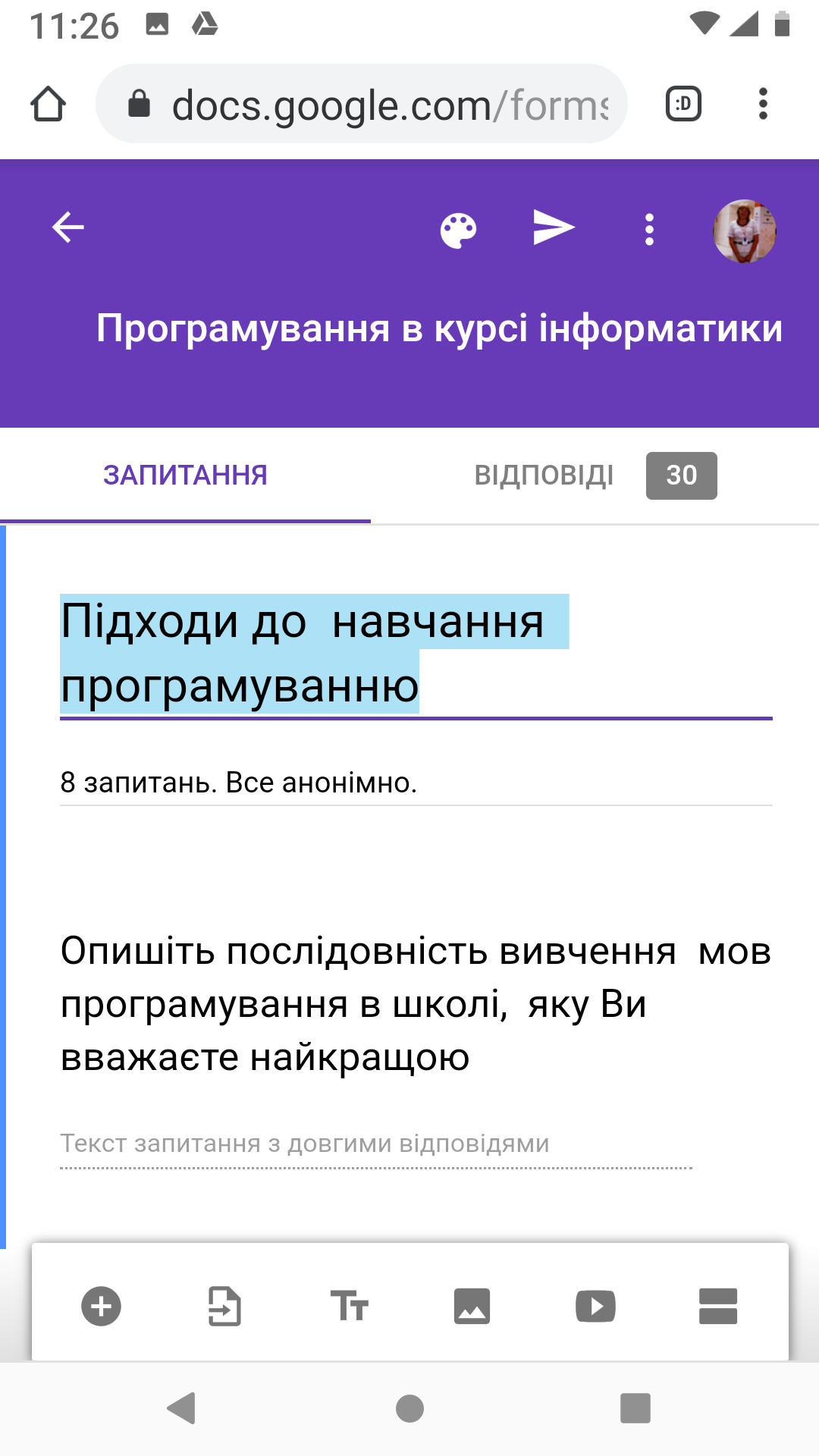 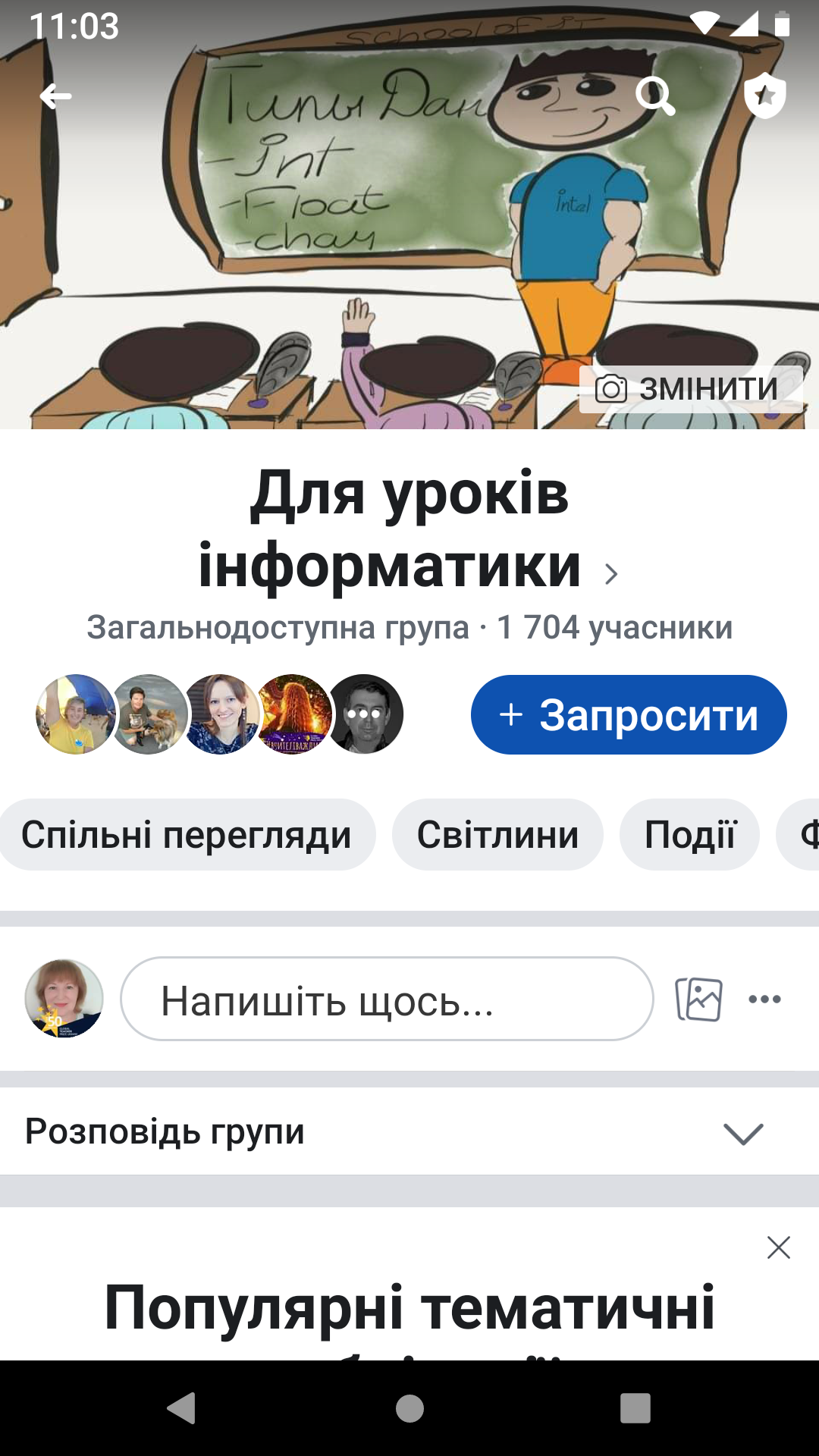 Опишіть послідовність вивчення  мов програмування в школі,  яку Ви вважаєте найкращою
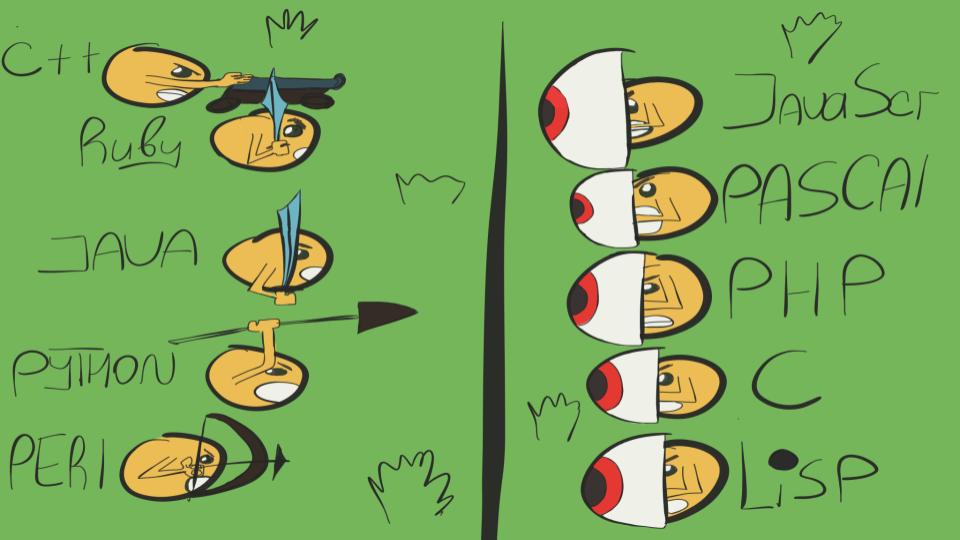 Назвіть 3 основні проблеми, що виникають під час навчання програмуванню у учнів
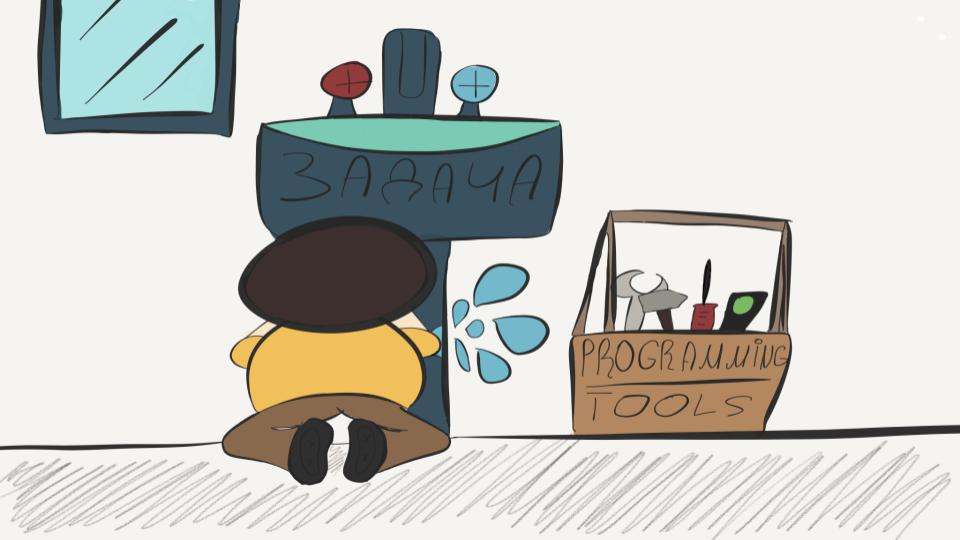 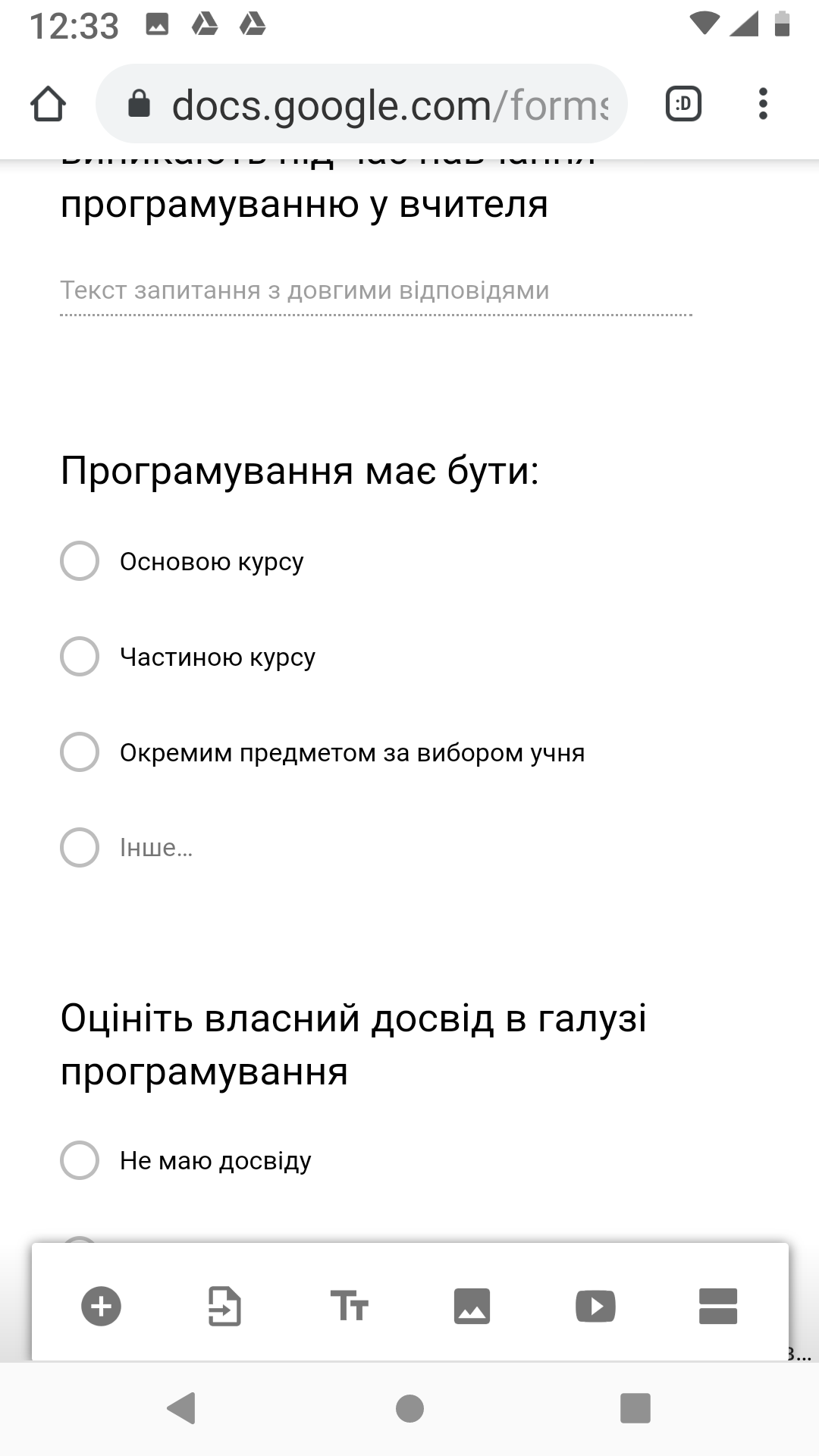 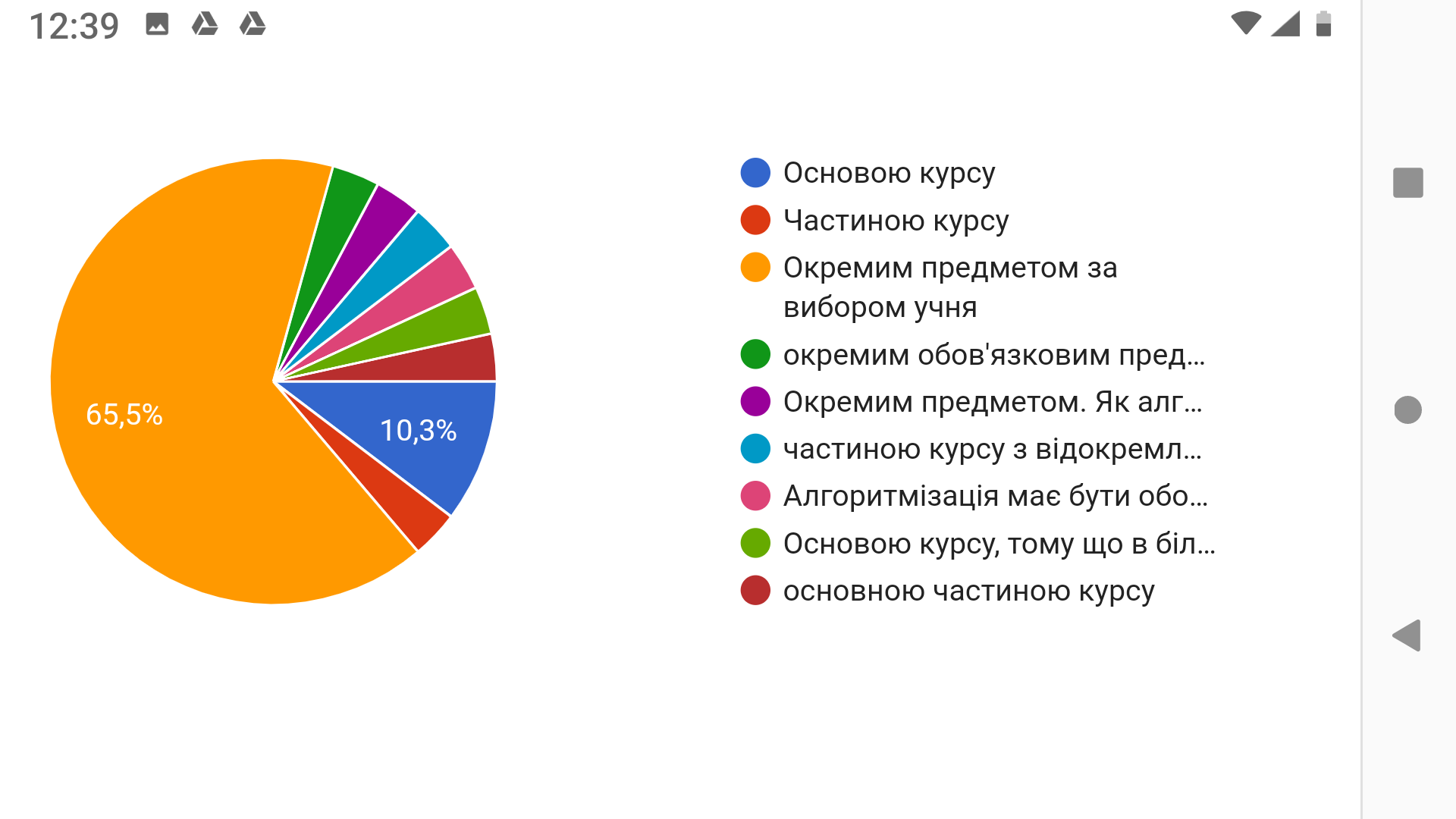 Оцініть власний досвід в галузі програмування
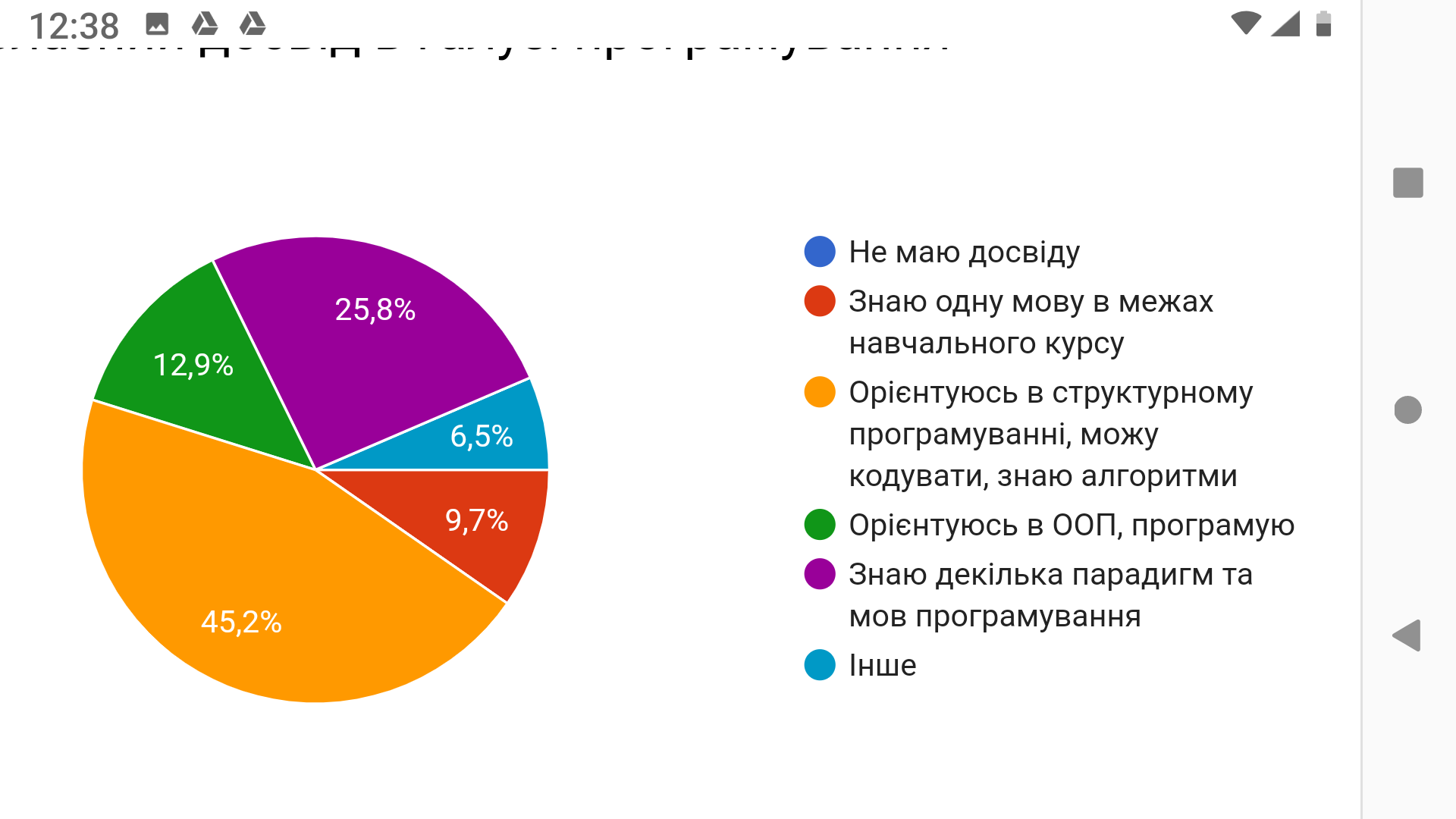 Назвіть 3 основні проблеми, що виникають під час навчання програмуванню у вчителя
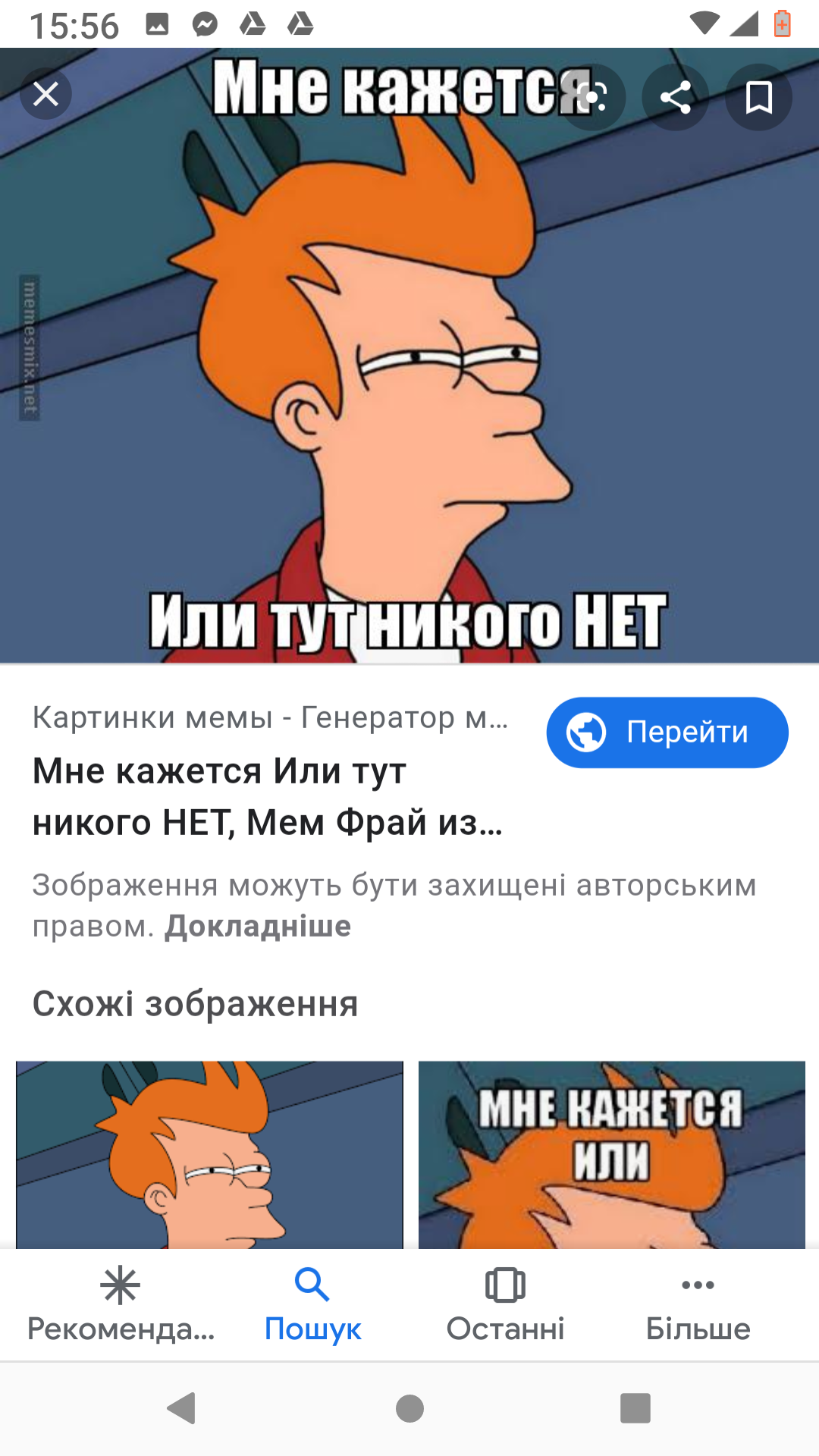 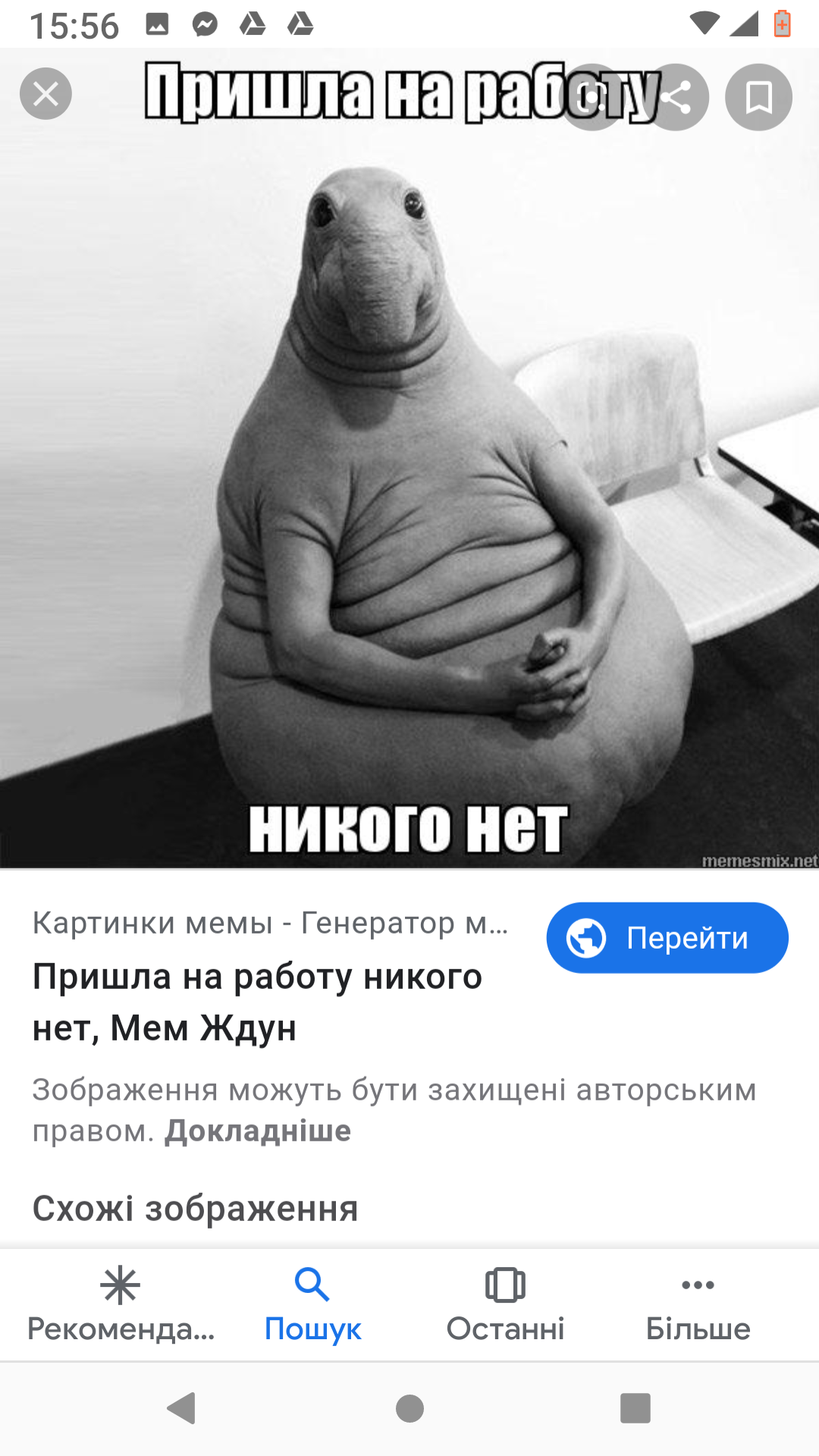 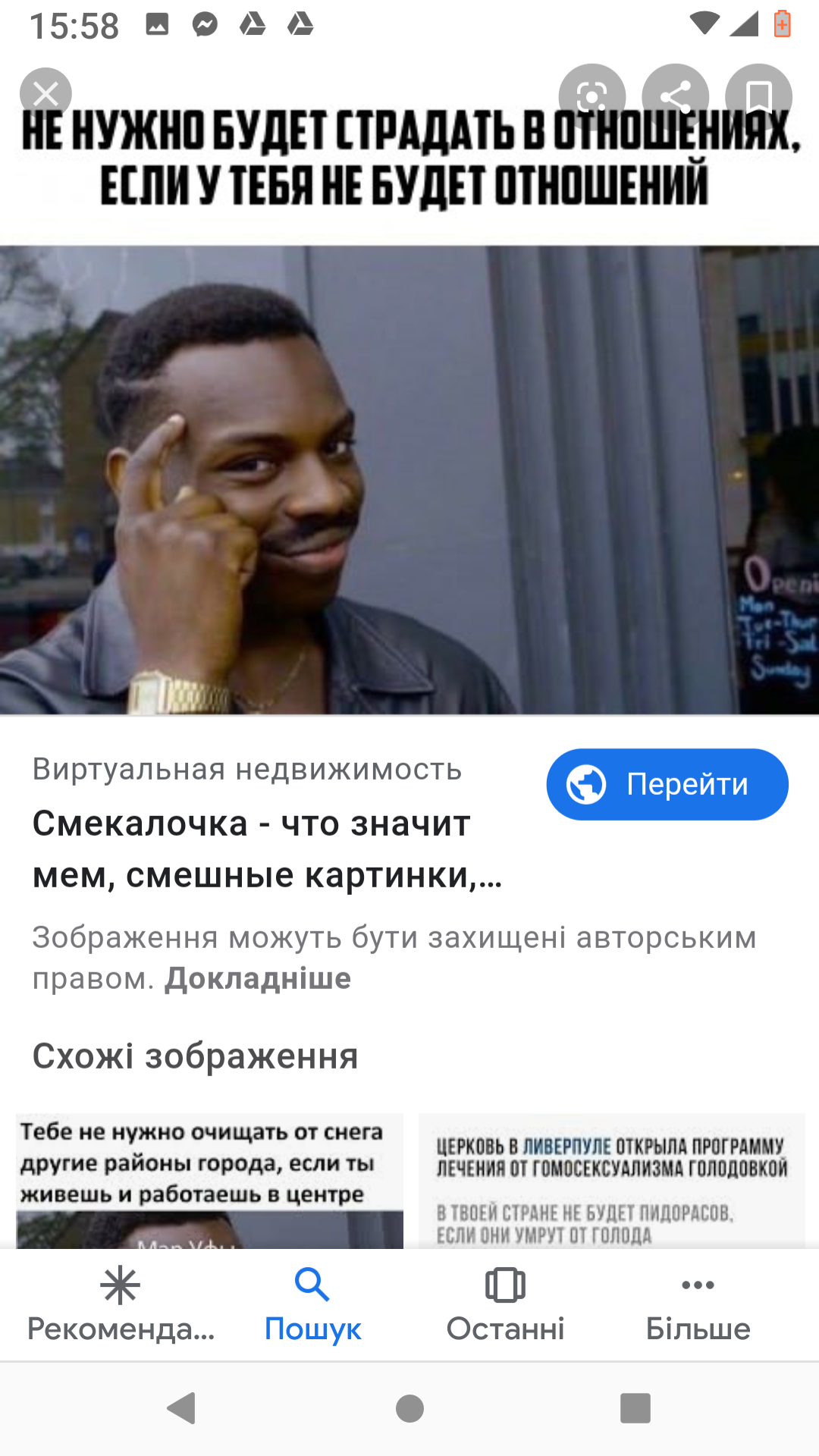 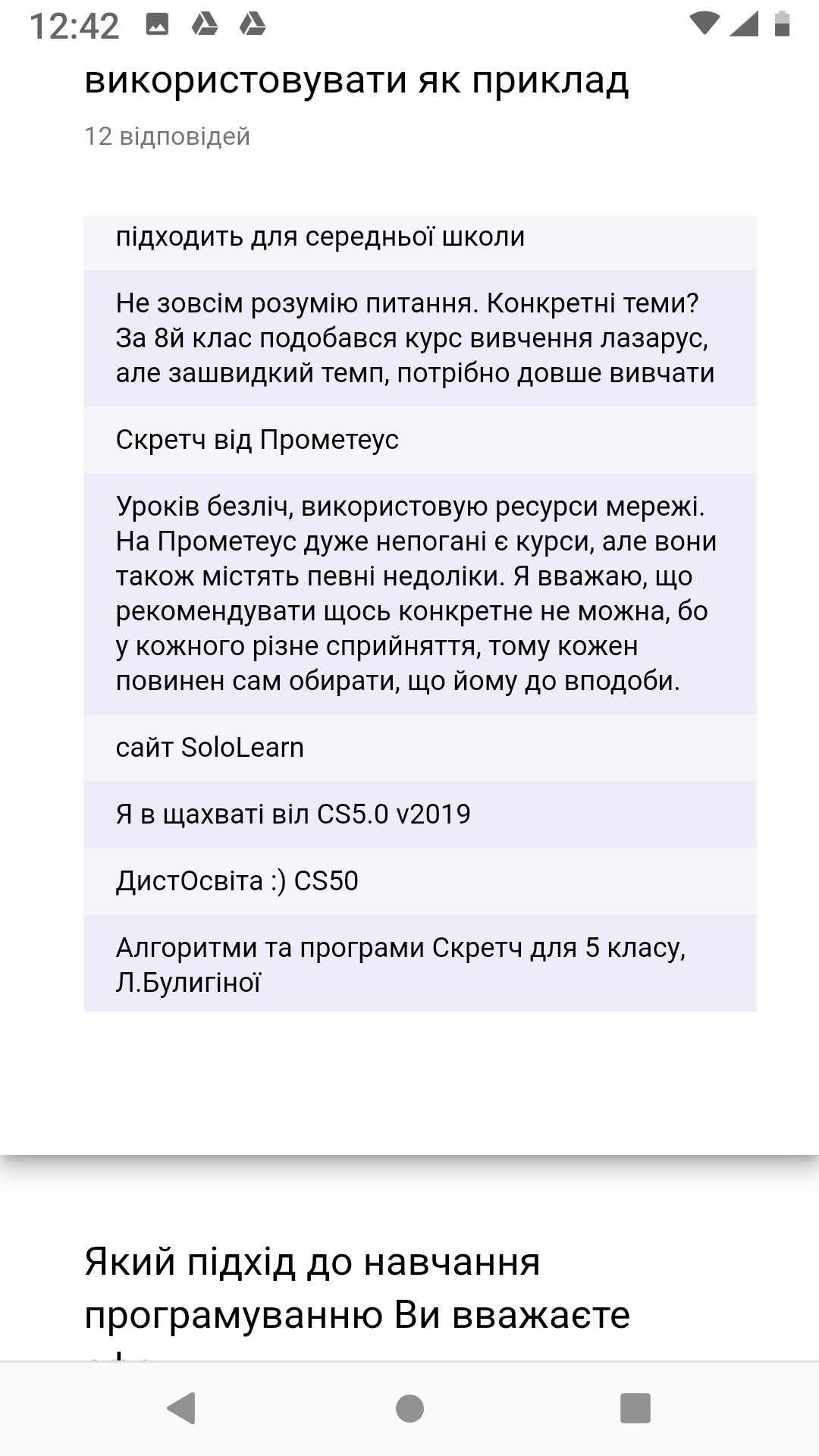 Наведіть приклади курсів або уроків програмування , які Вам подобаються і їх можна використовувати як приклад
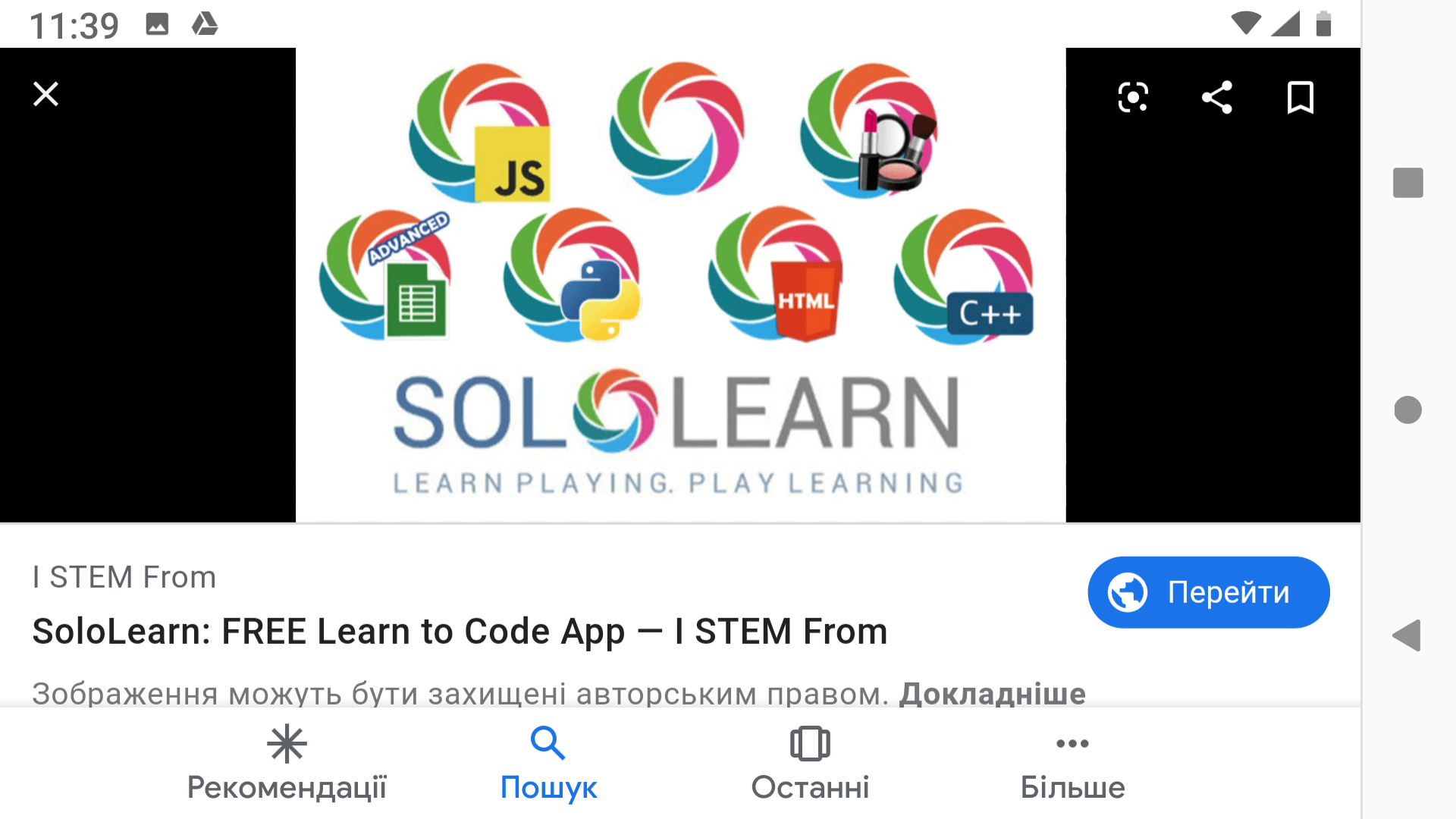 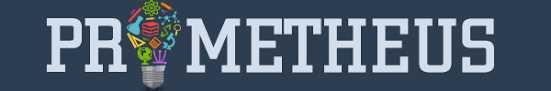 Який підхід до навчання програмуванню Ви вважаєте ефективним
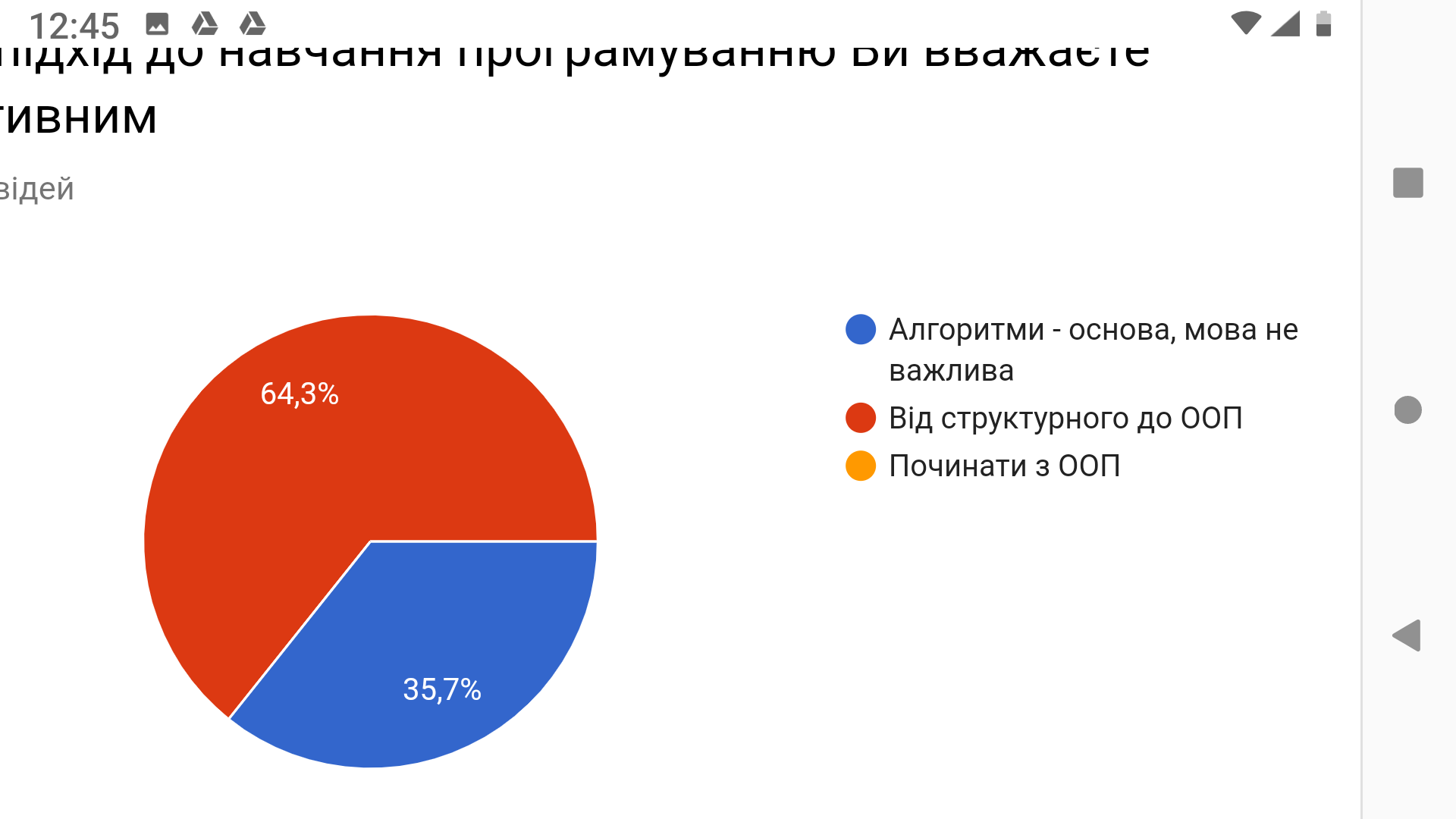 Яке б питання Ви б додали в  анкету?
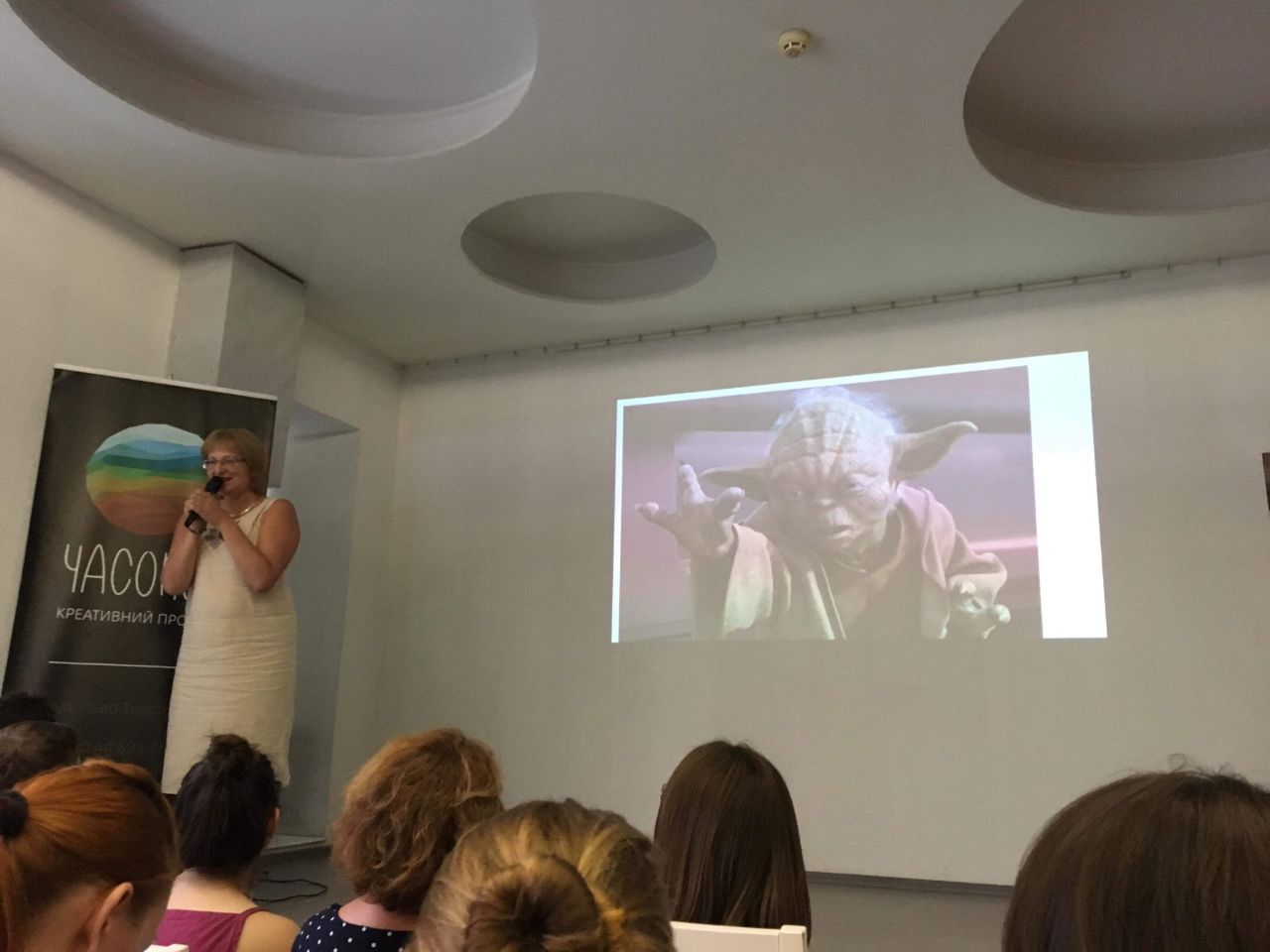 WE CAN DO IT
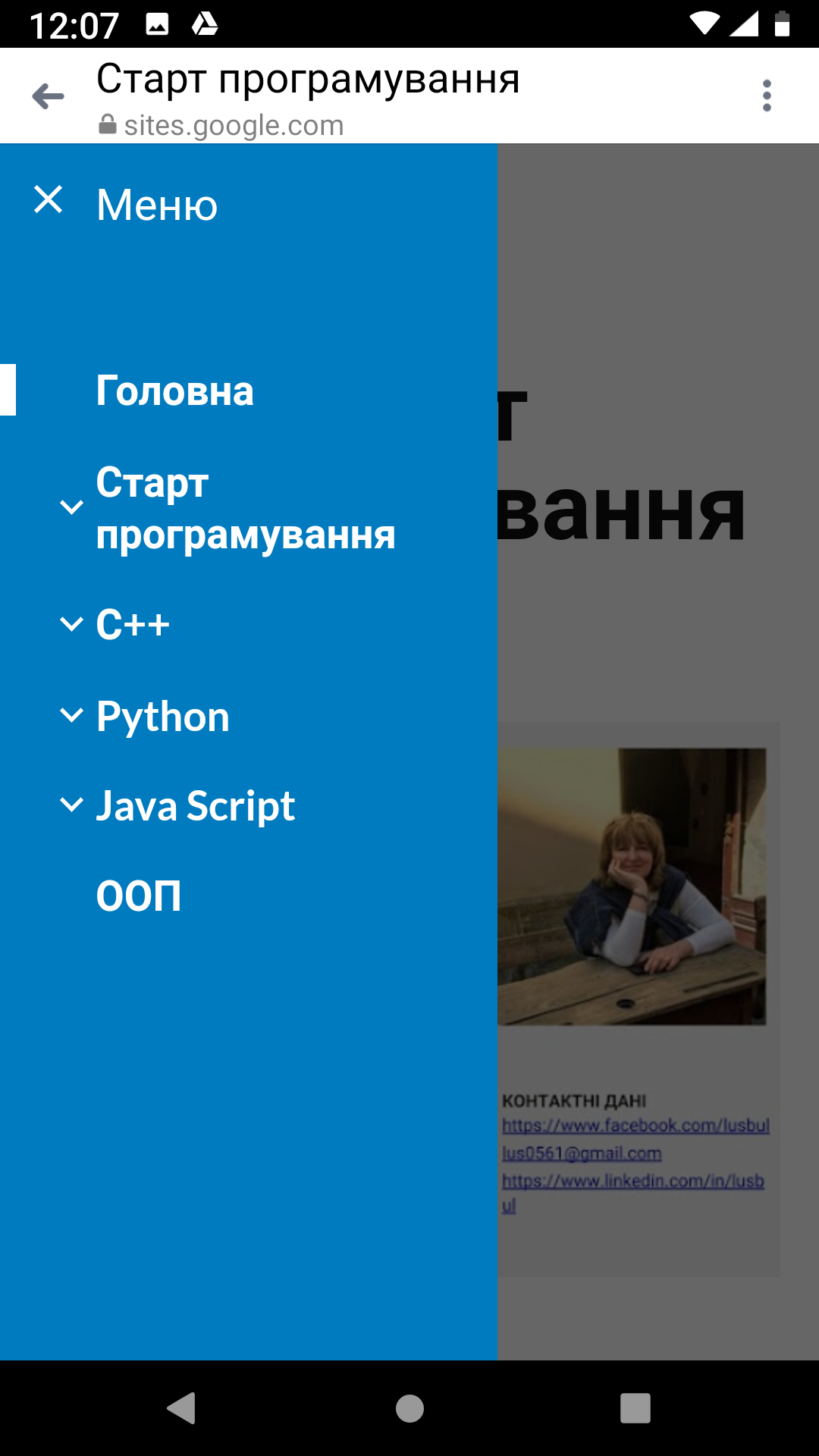 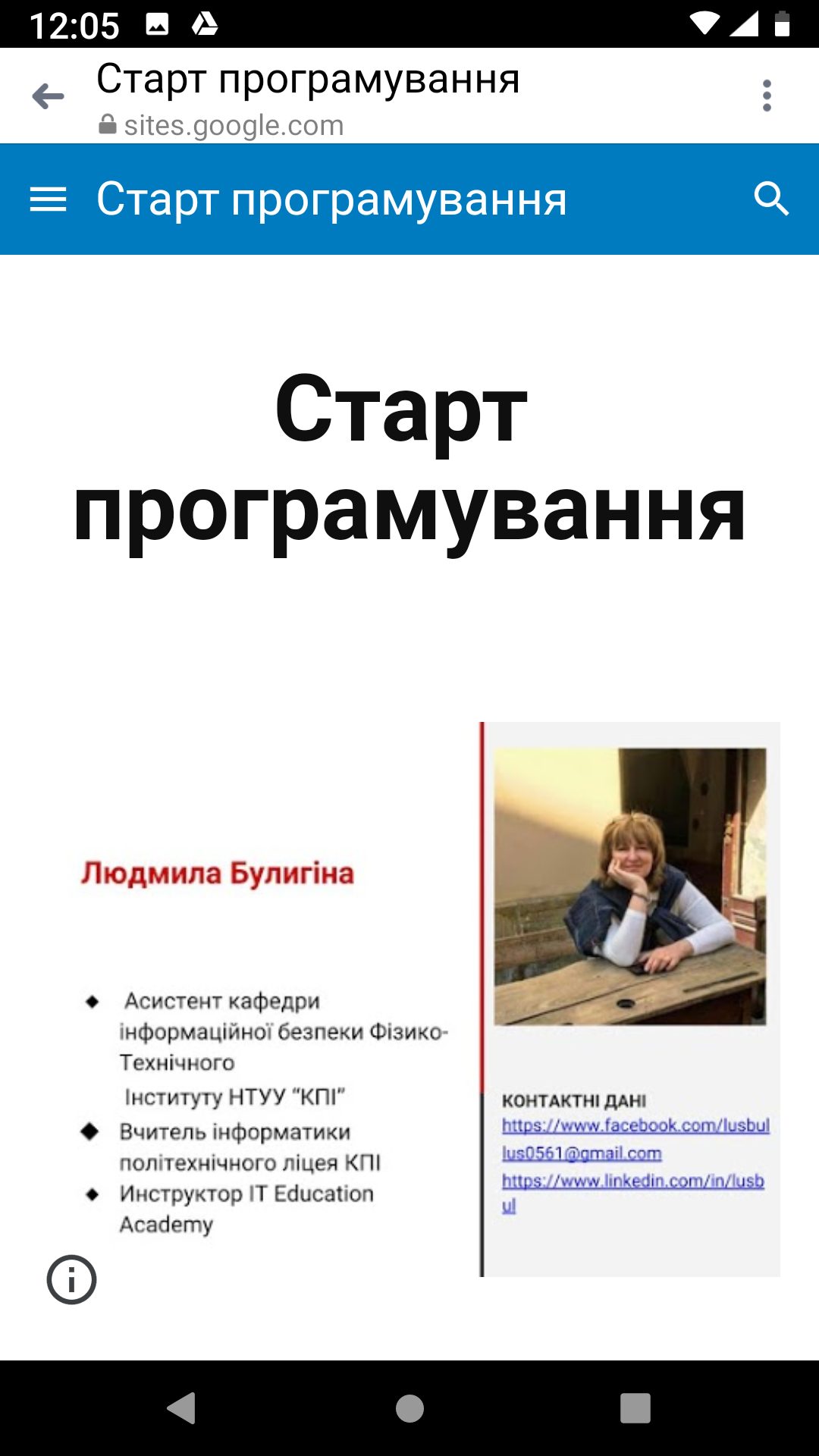 Парадигми програмування
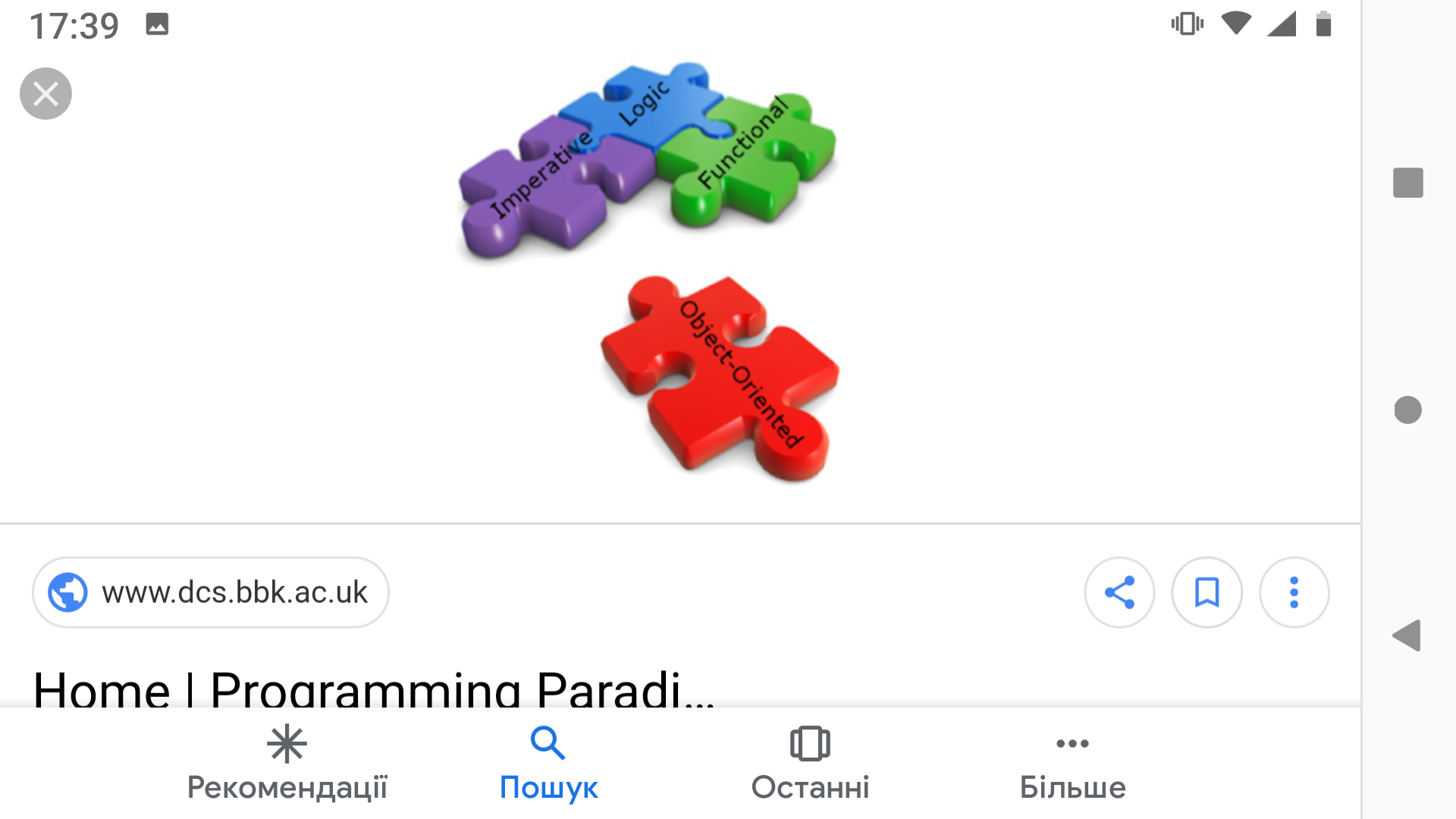 Паради́гма програмува́ння — це система ідей і понять, які визначають стиль написання комп'ютерних програм, а також спосіб мислення програміста.
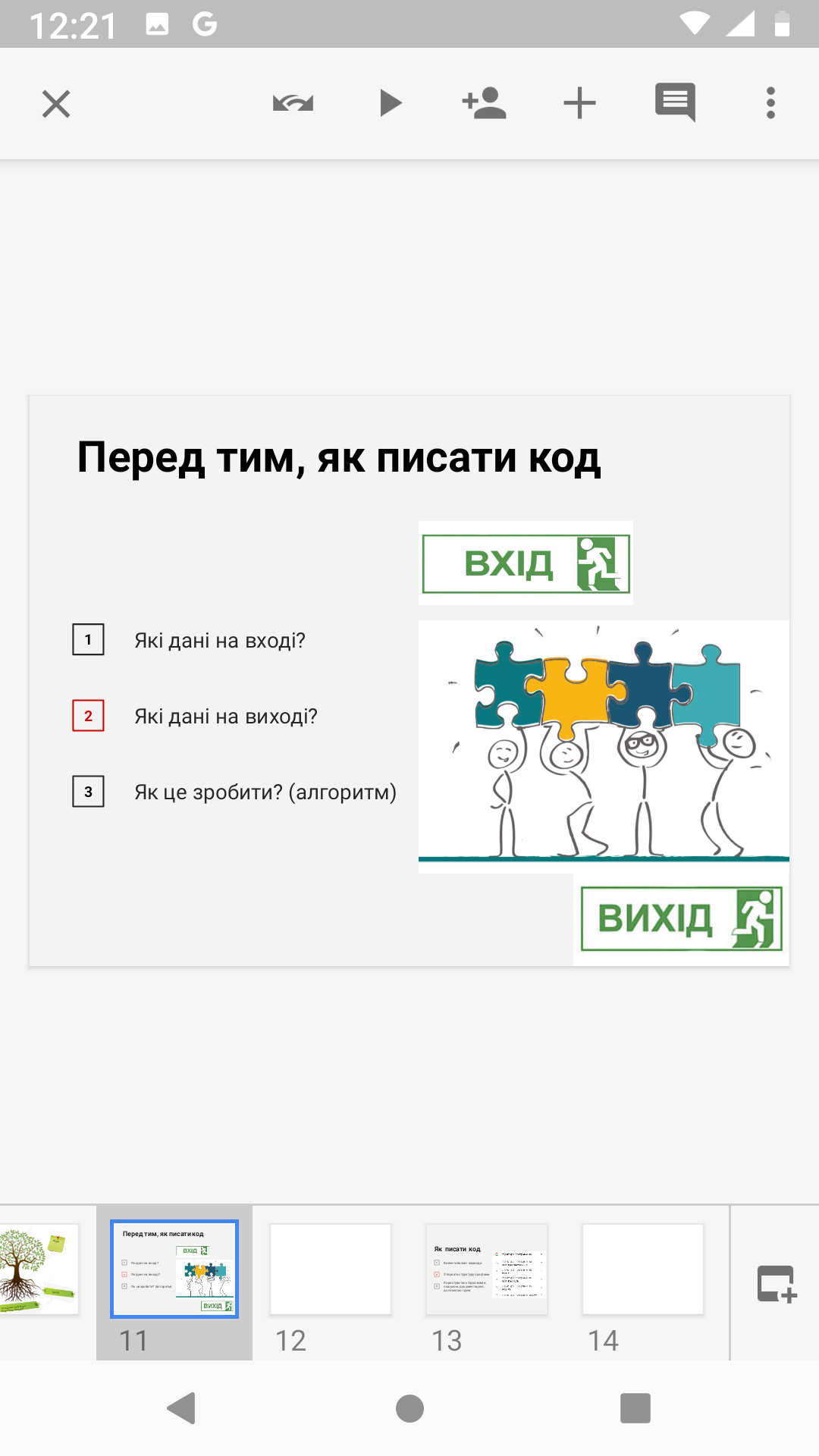 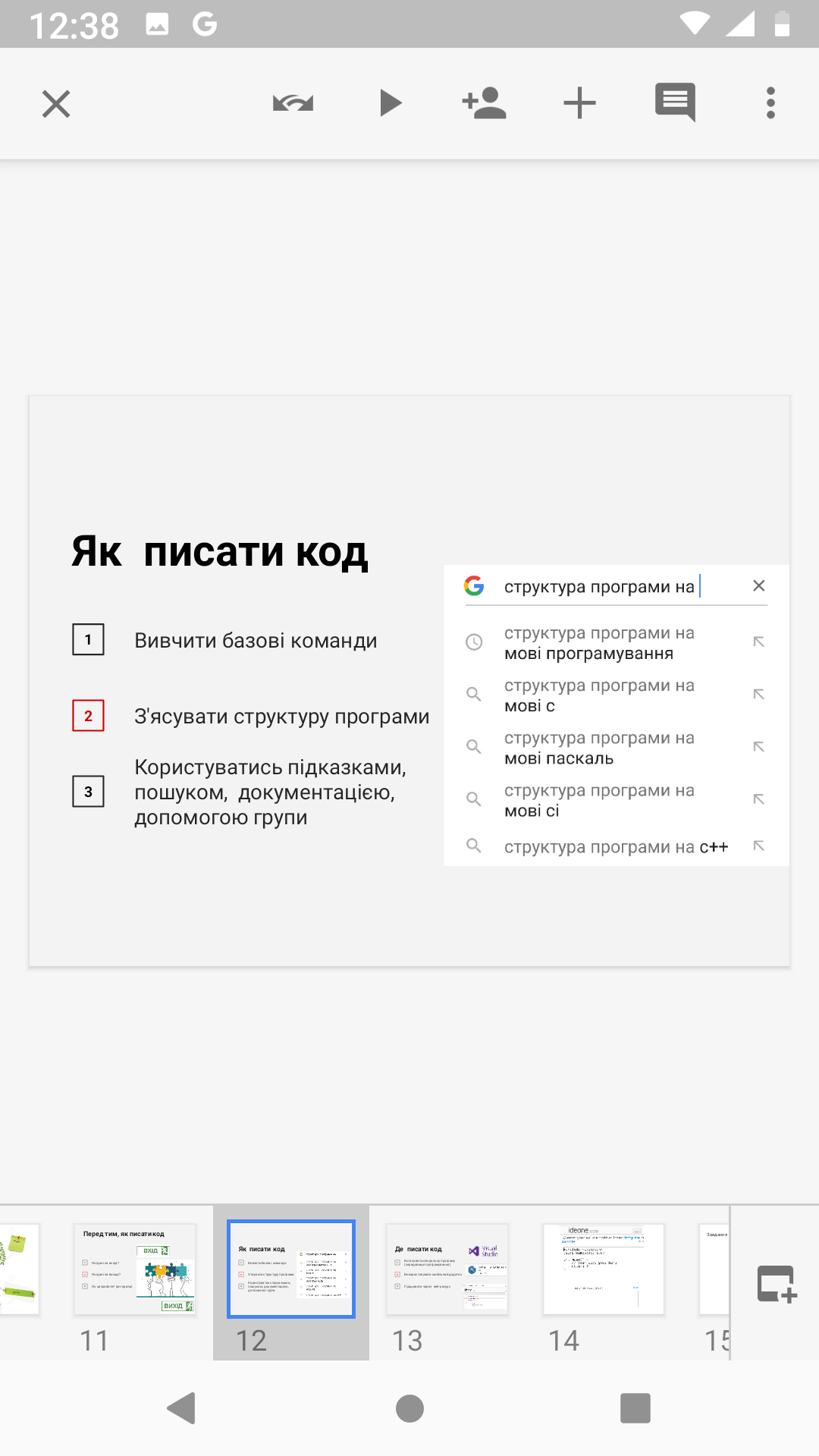 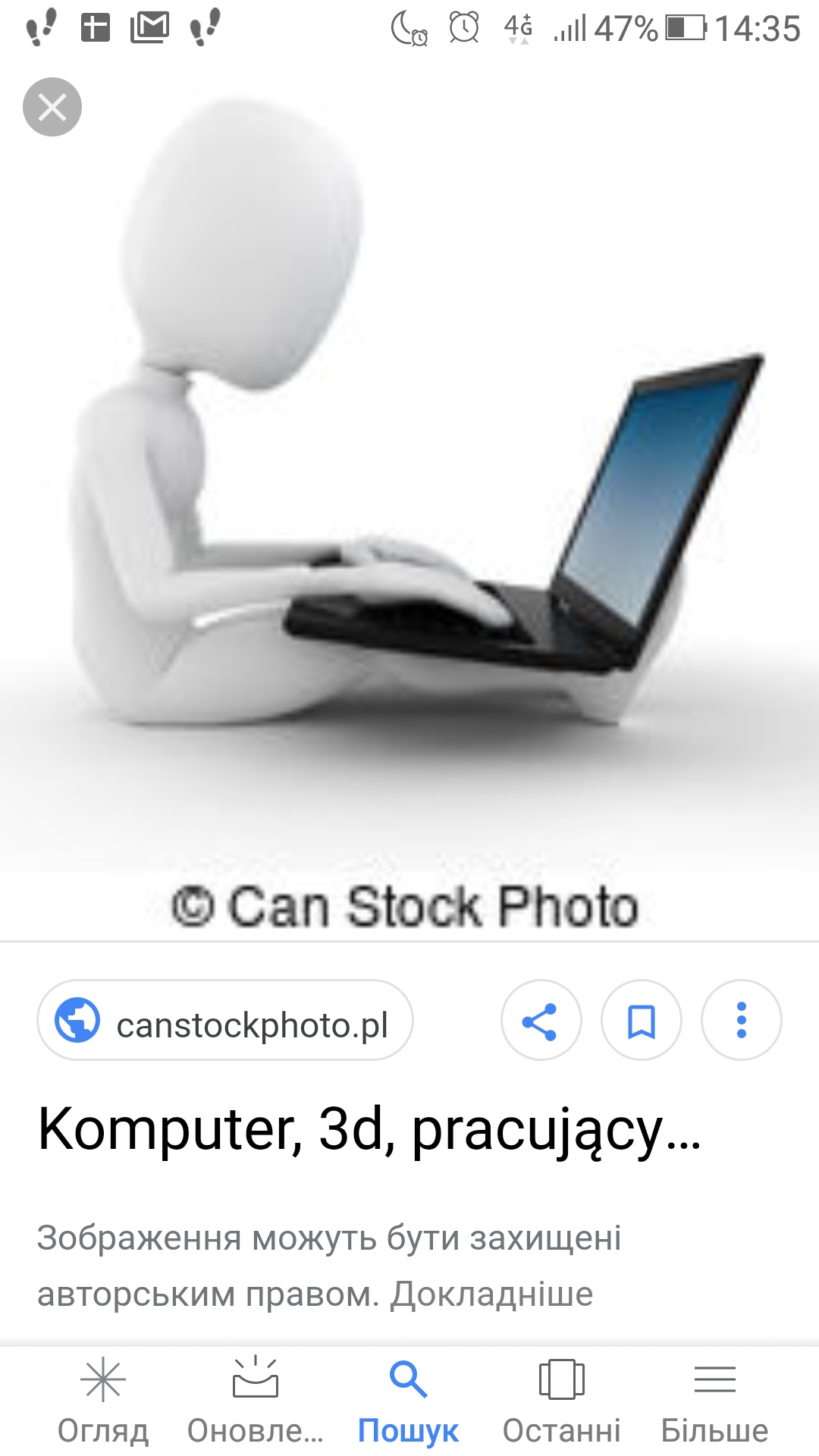 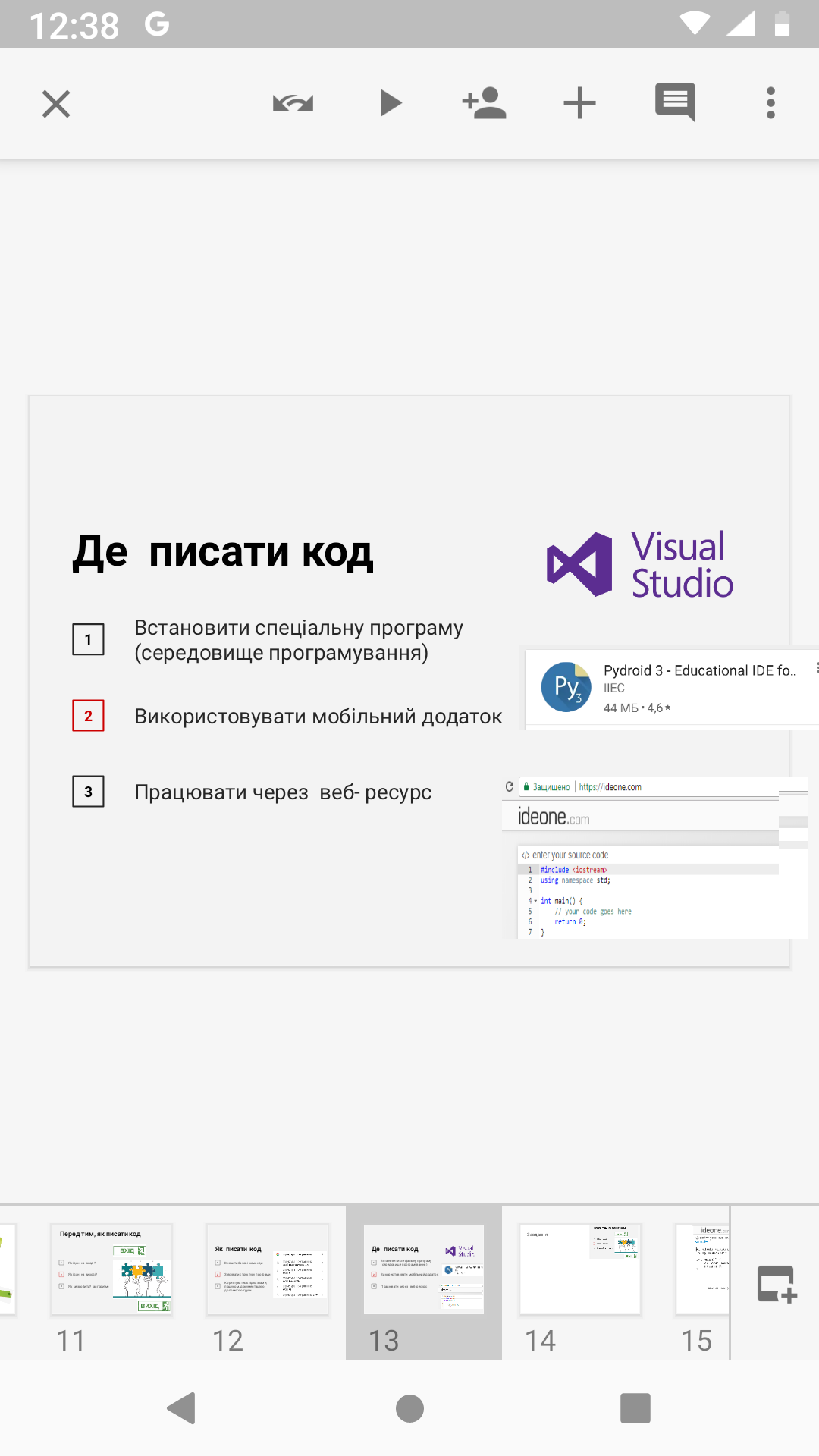 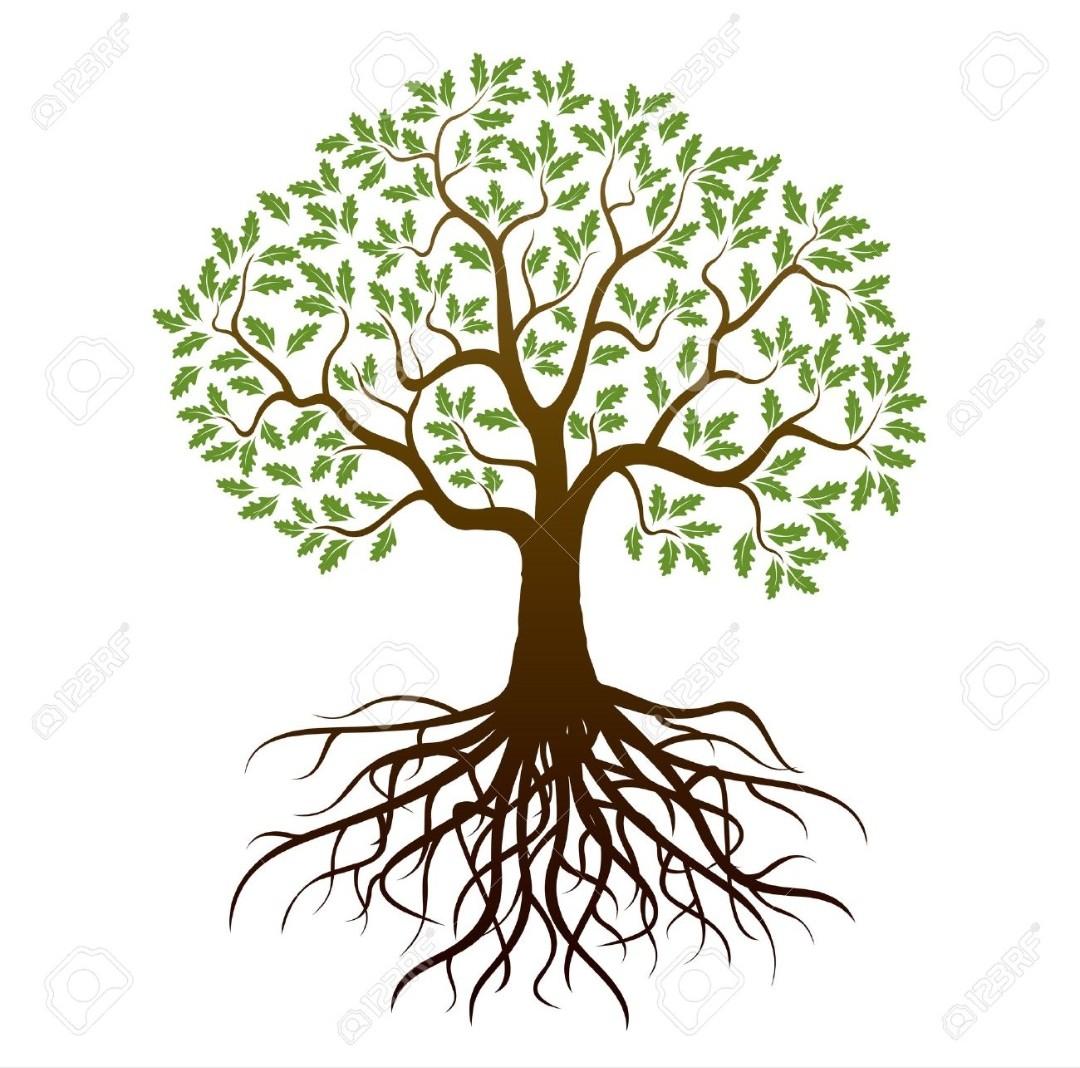 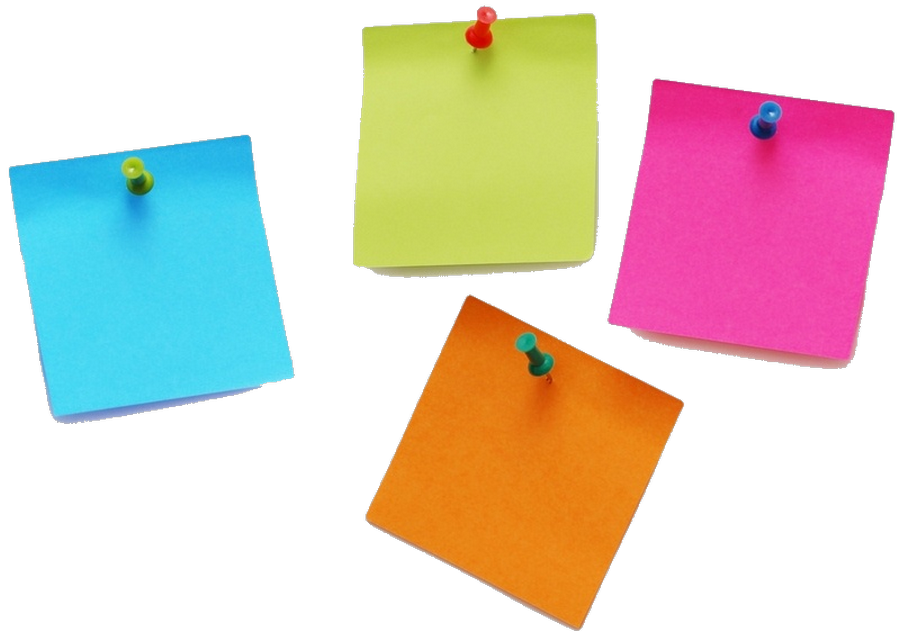 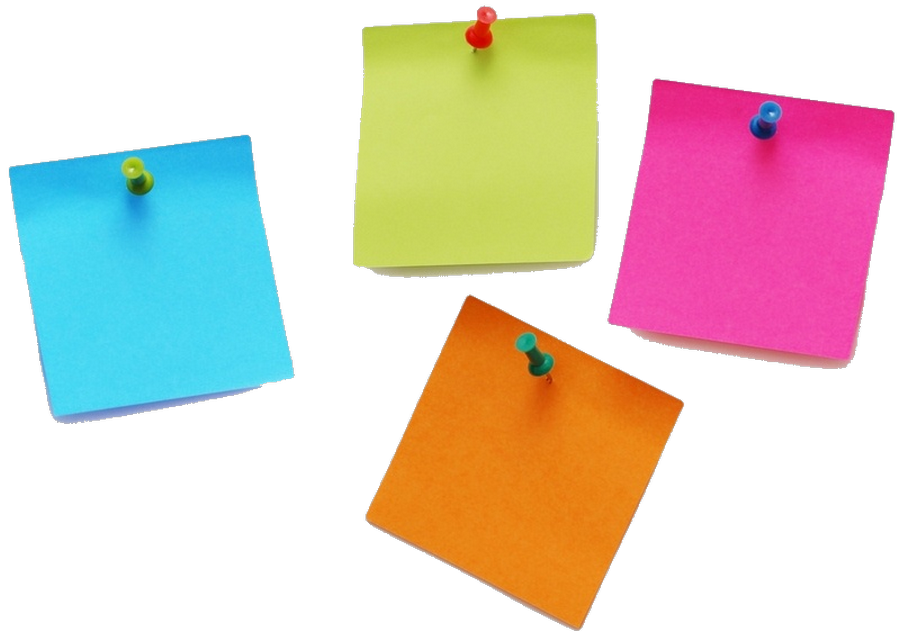 Масиви
Рядки
Умови
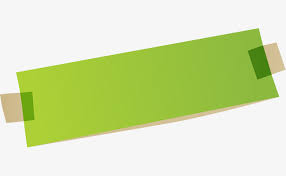 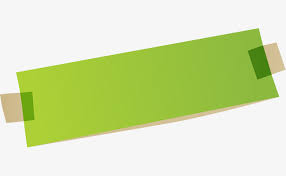 Цикли
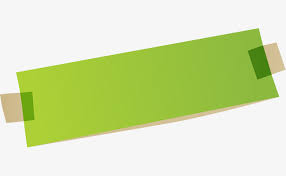 Типи даних. Структура. 
Оператори. Операції
Структурне.програмування
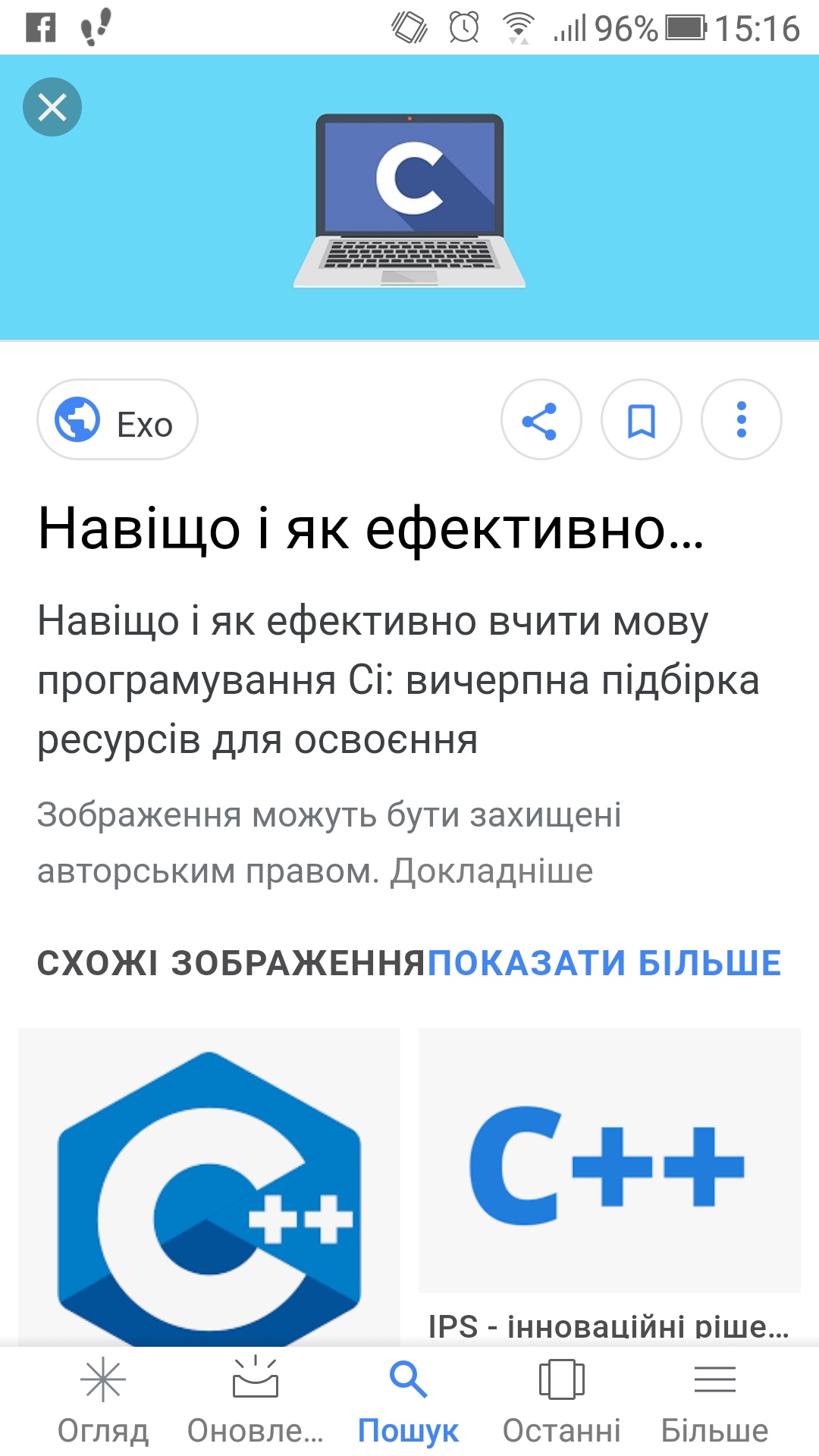 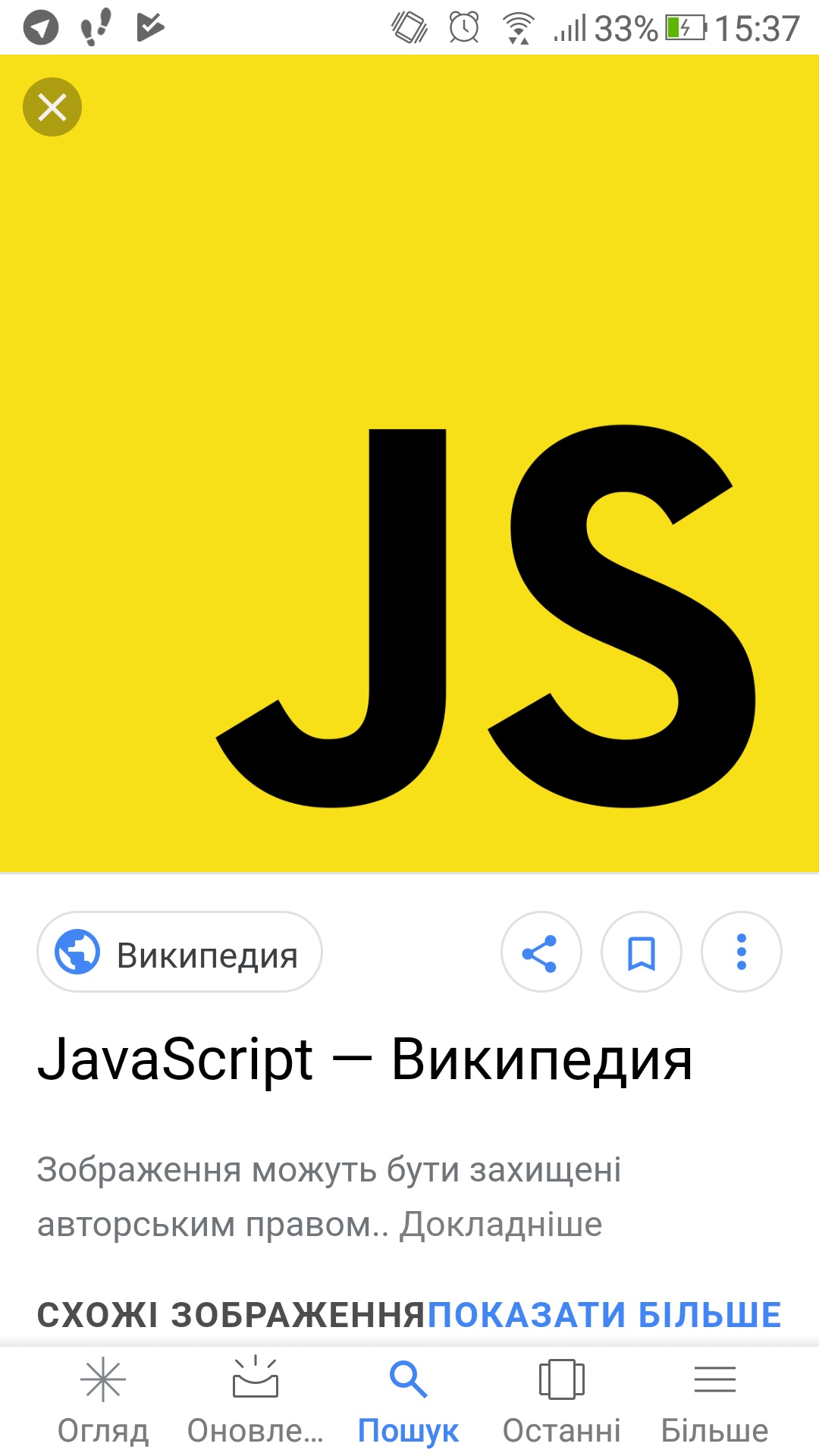 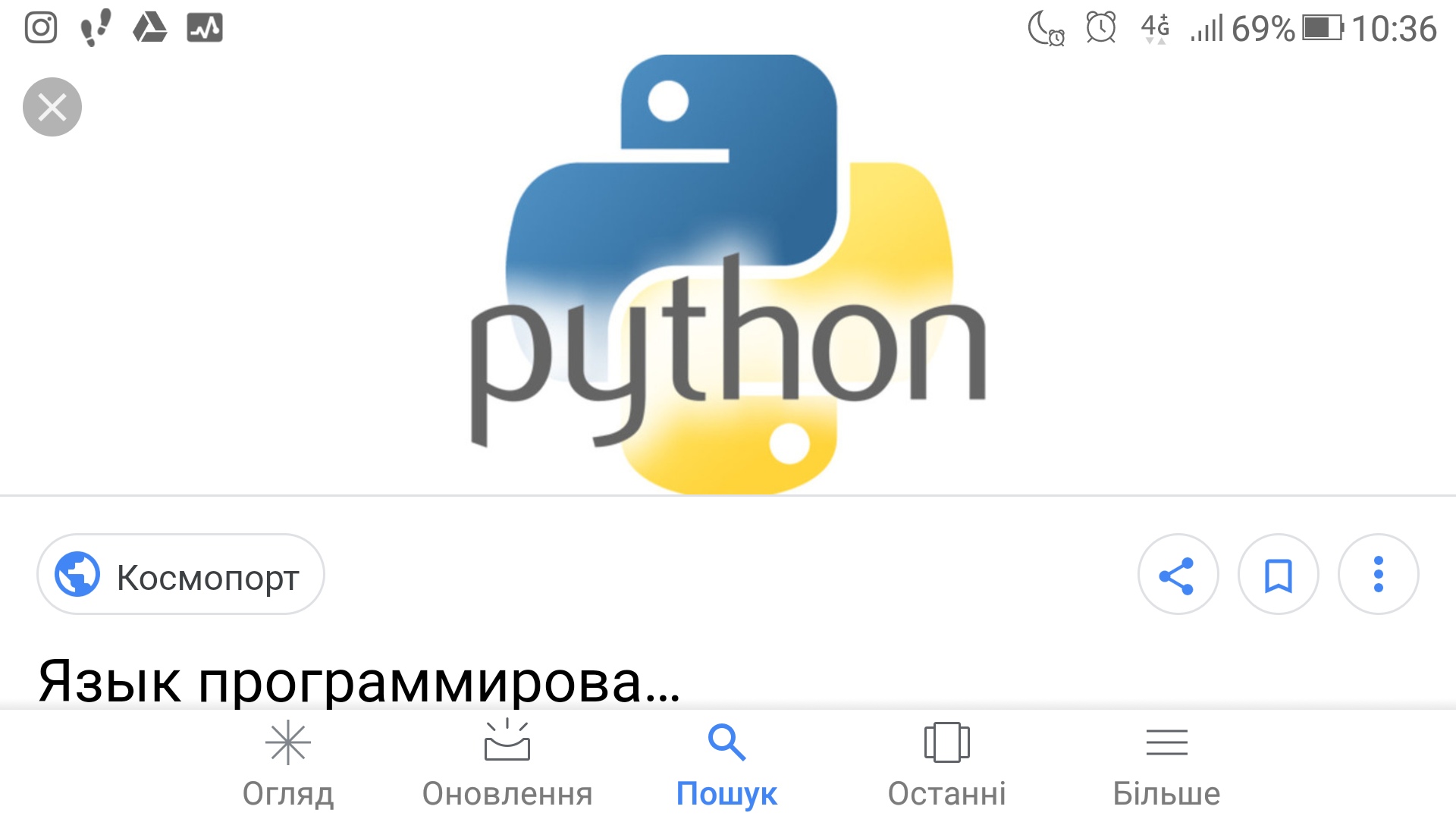 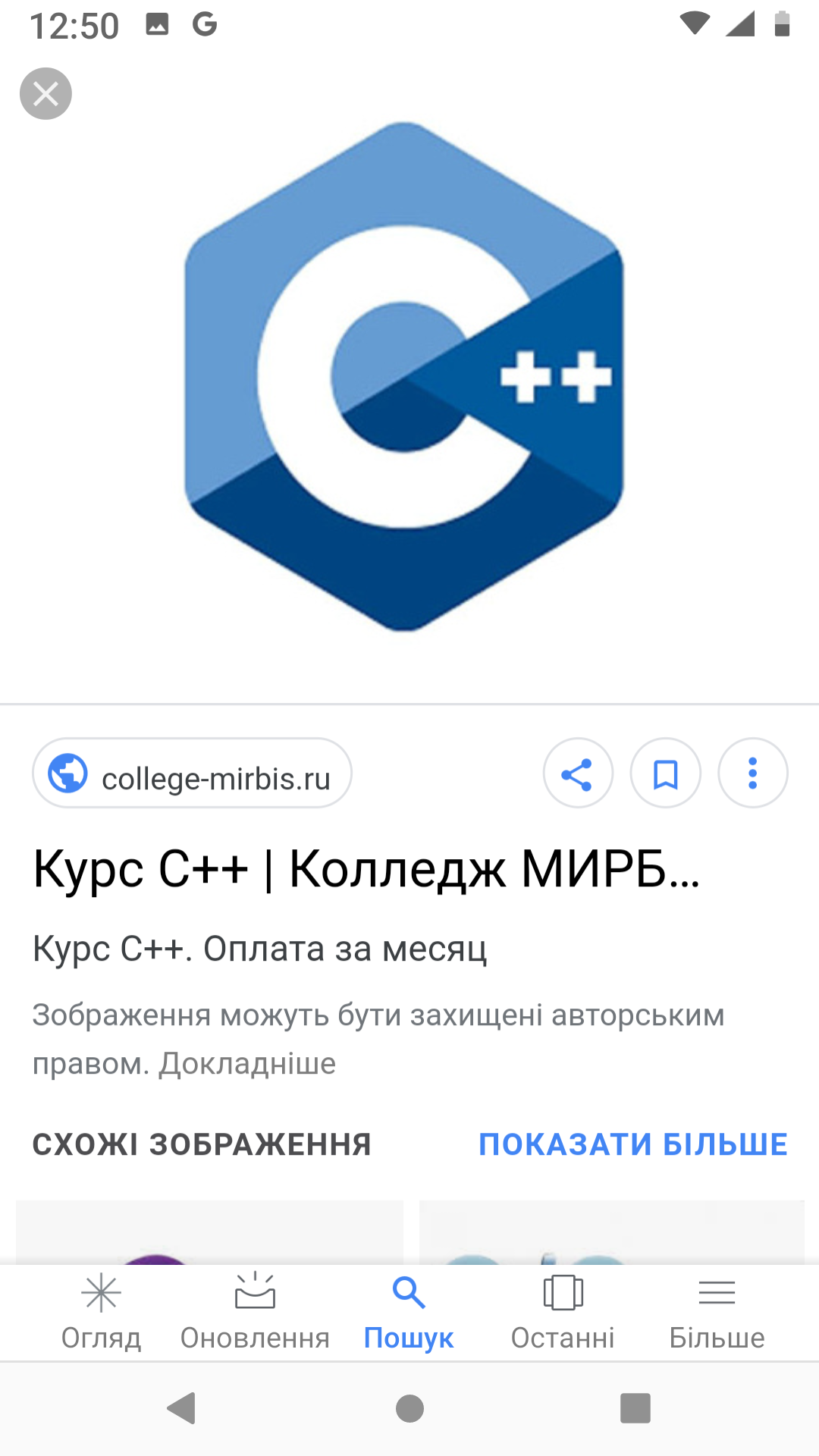 Об’єктно-орієнтоване
програмування
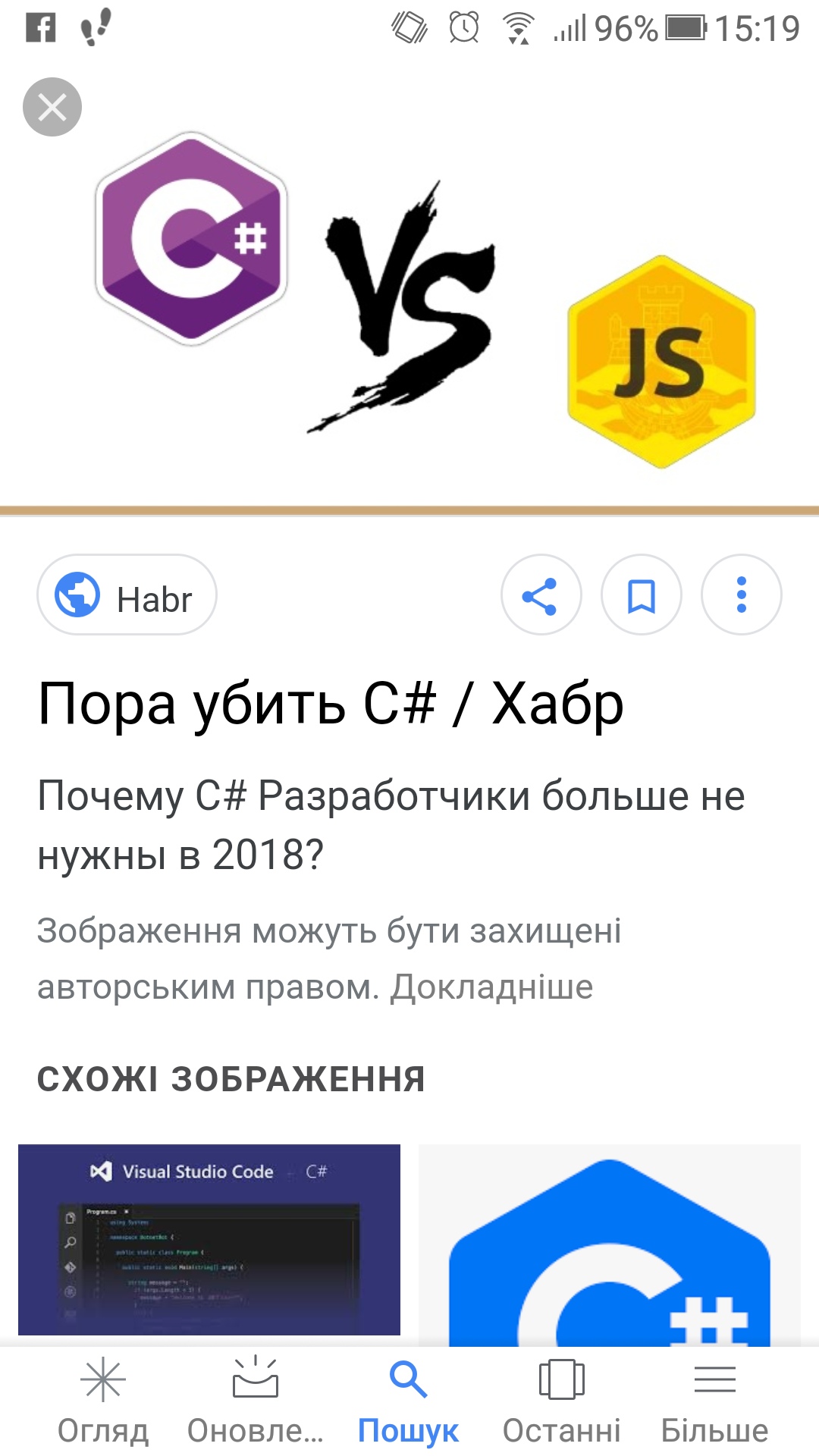 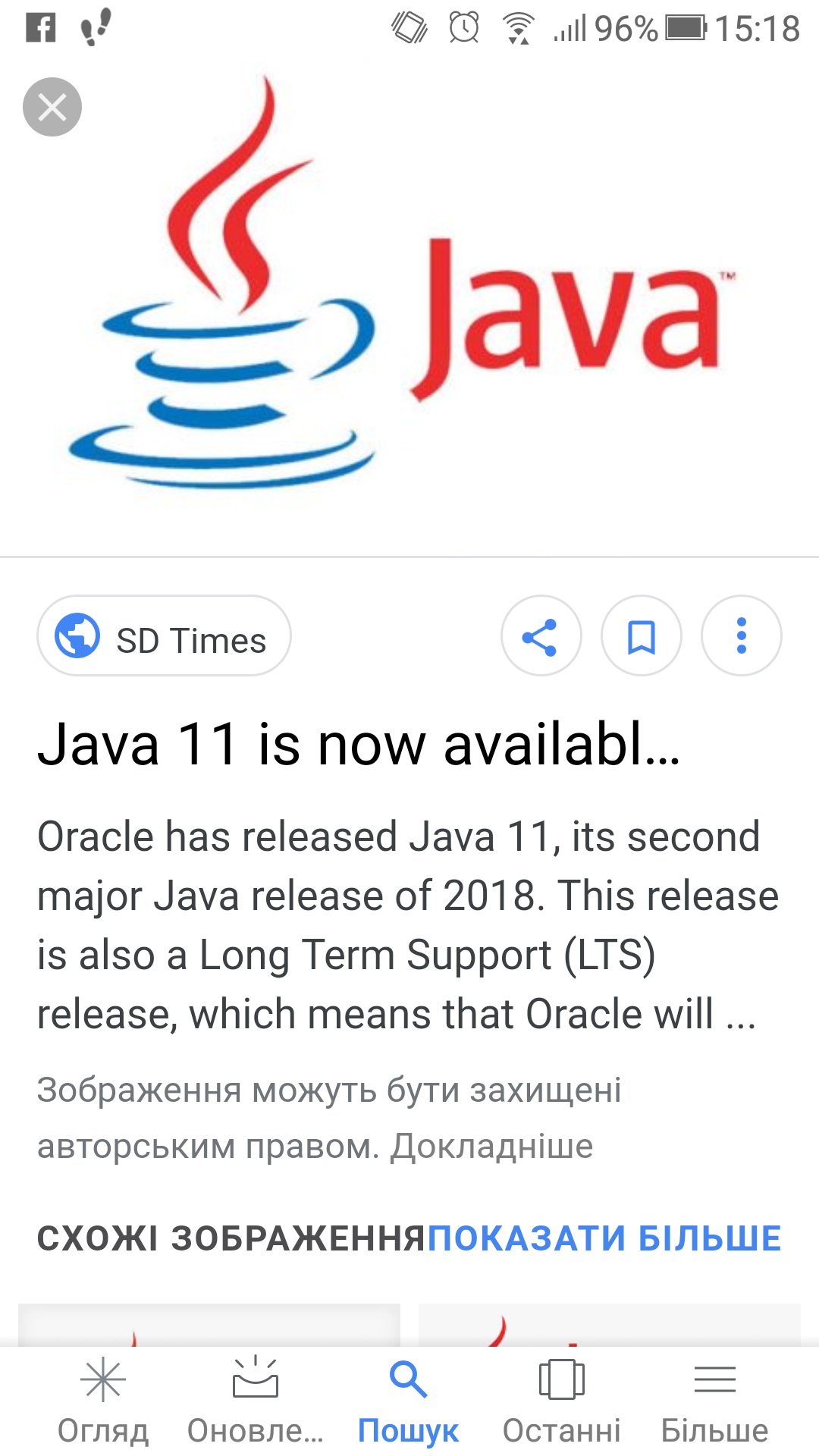 Пошук та помилки
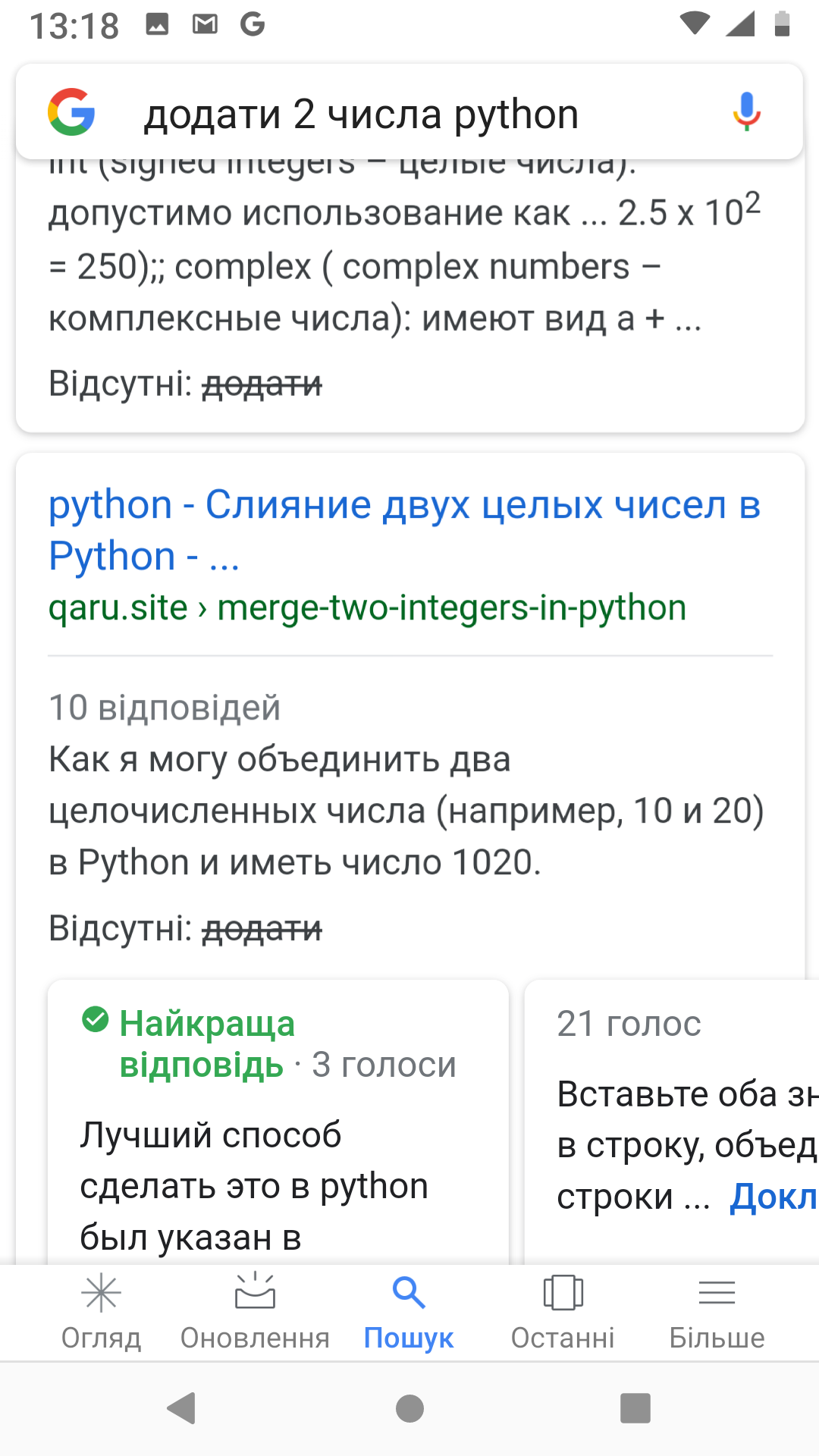 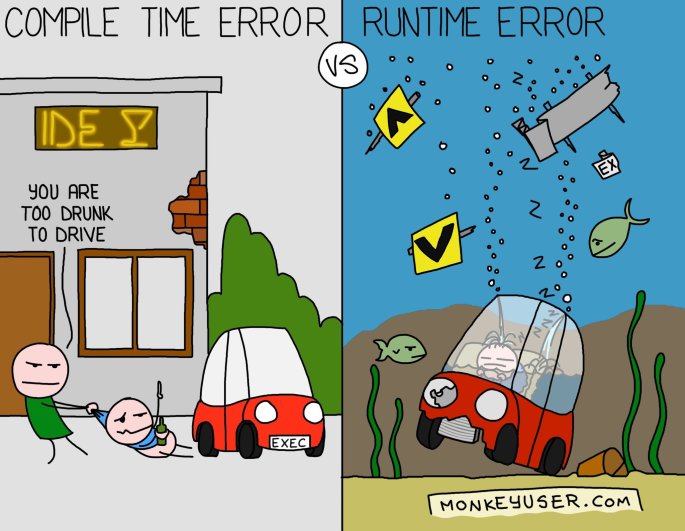 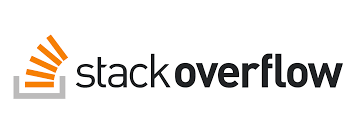 Арифметичні дії та розрахункові задачі
c= a + b;
d=a - b;
l=a*b;
d=a/2;
c=a%2;
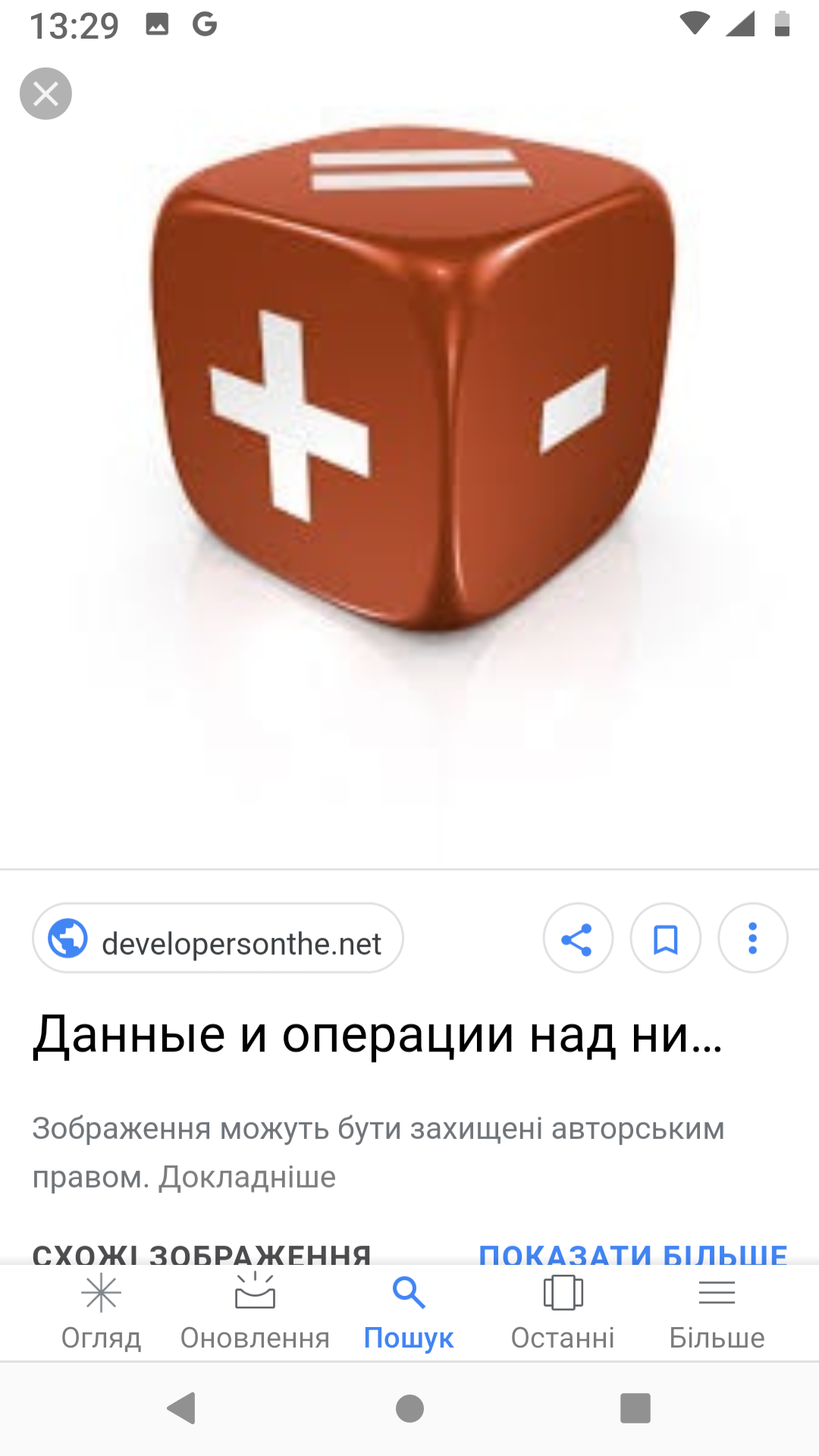 Коротка
if a>b:
    print a

 Повна
if (a>b):
    print (a) 
else:
   print (b)

Складена
За допомогою elif 
З використанням логічних операторів
and or not
Умови
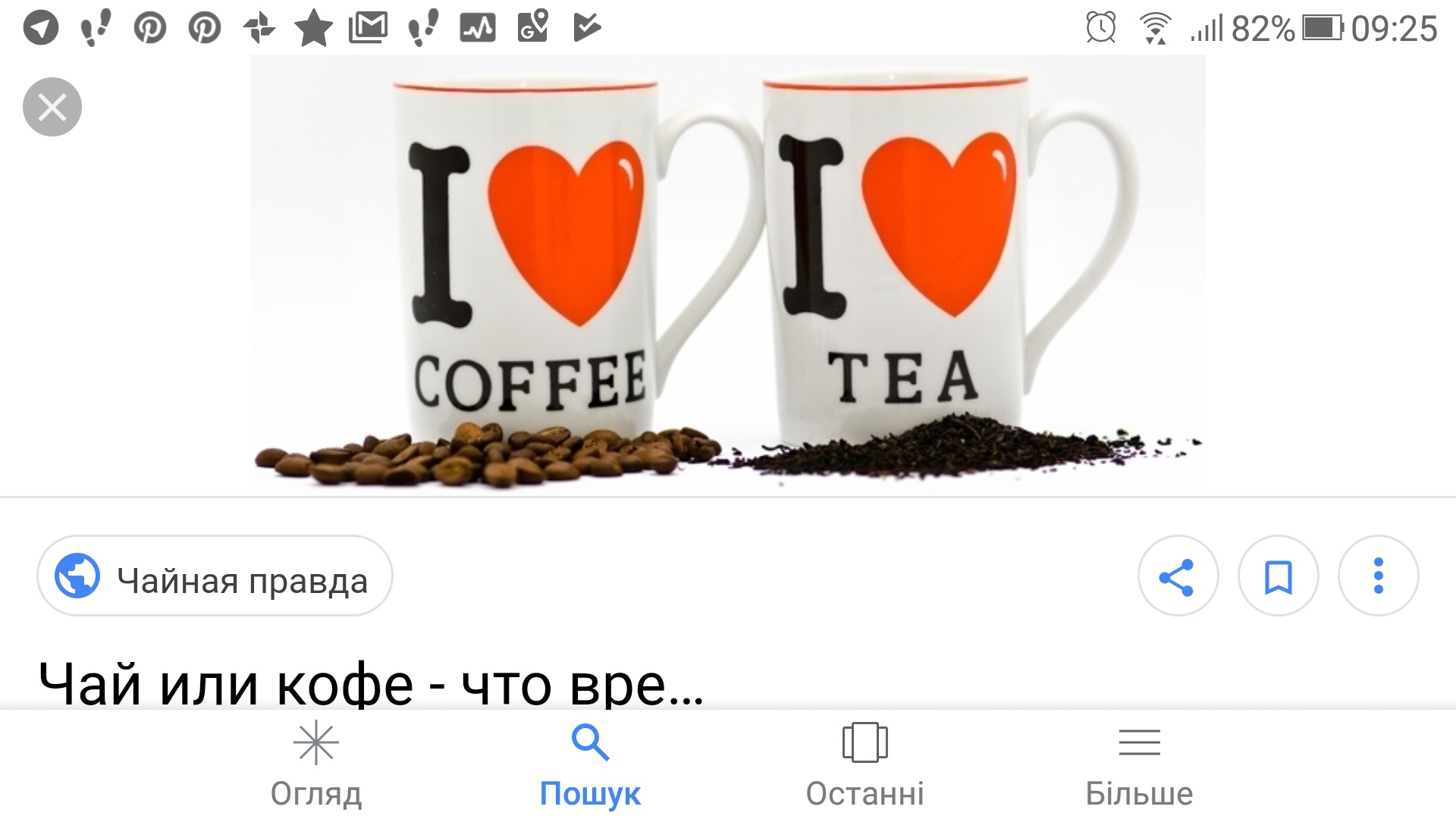 Цикли
До яких пір повторювати
WHILE ()
FOR ( ; ; )
Скільки разів повторювати
Параметр не забуваємо змінювати
Параметр змінюється циклі
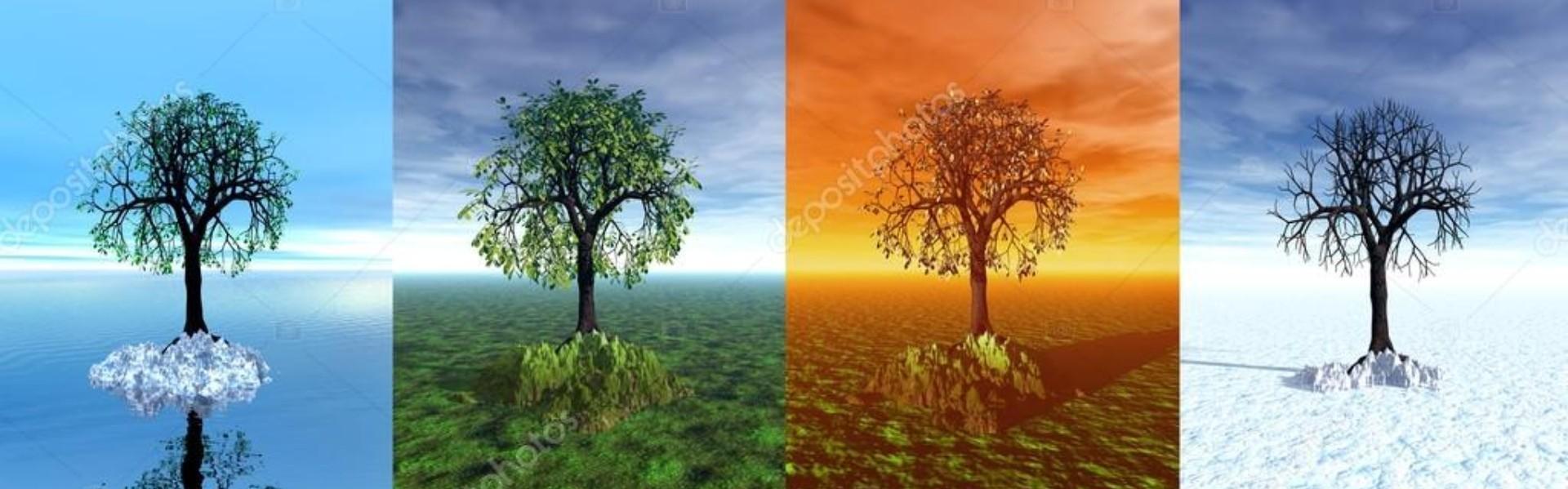 Алгоритмічні структури
ЛІНІЙНА
УМОВНА
ЦИКЛІЧНА
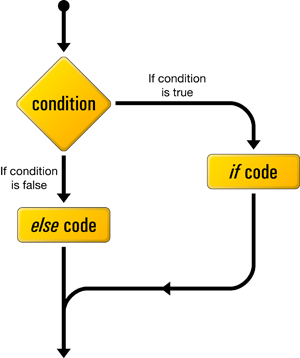 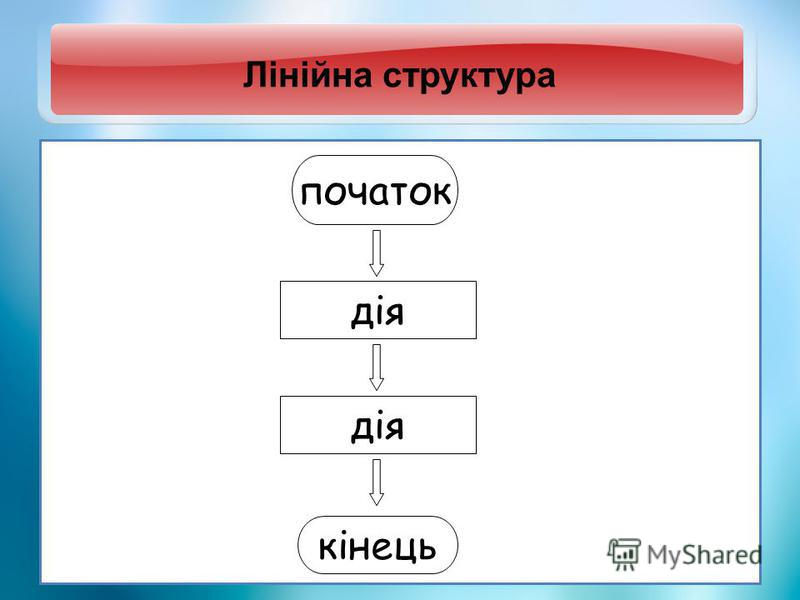 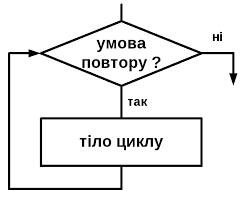 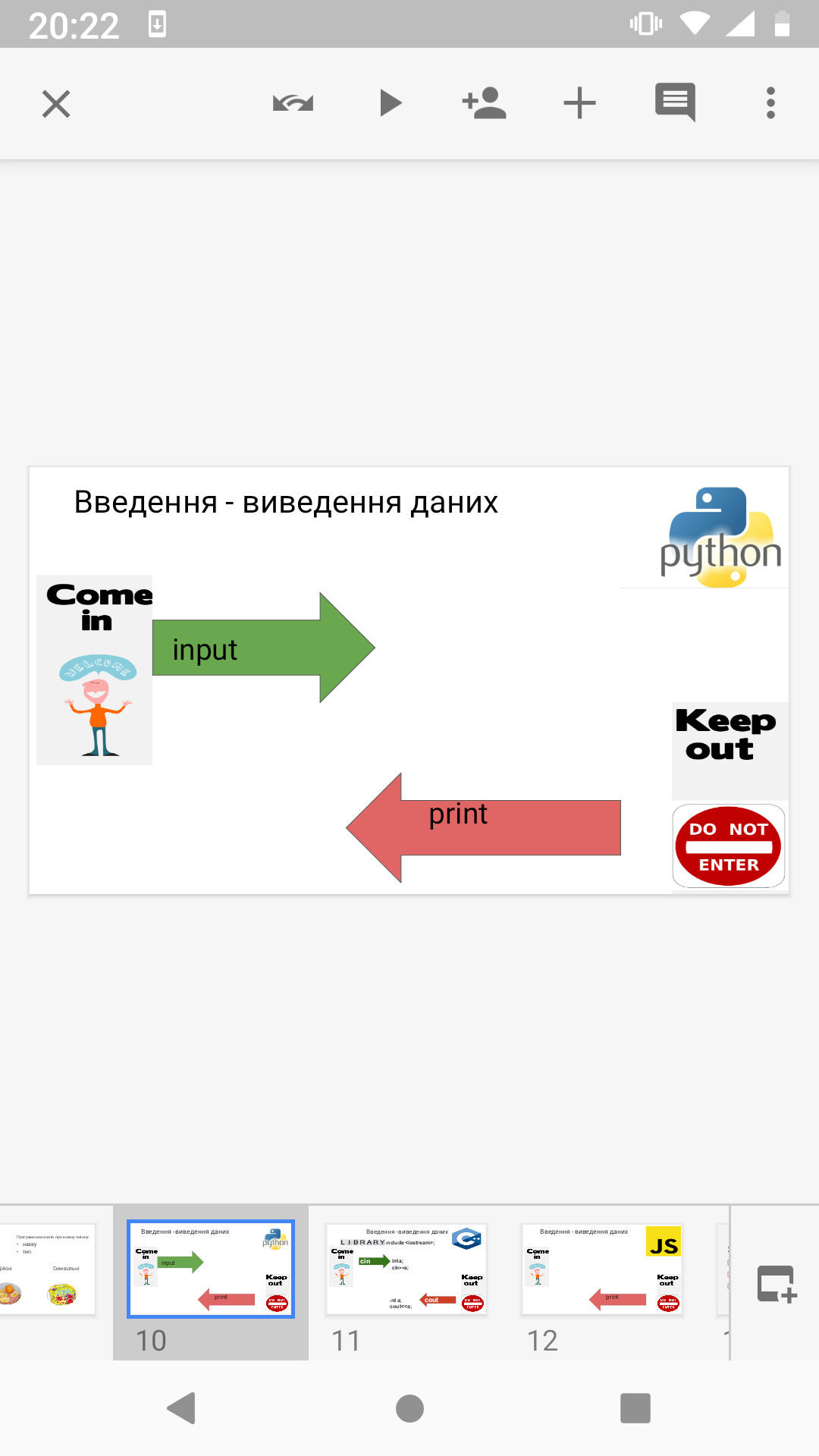 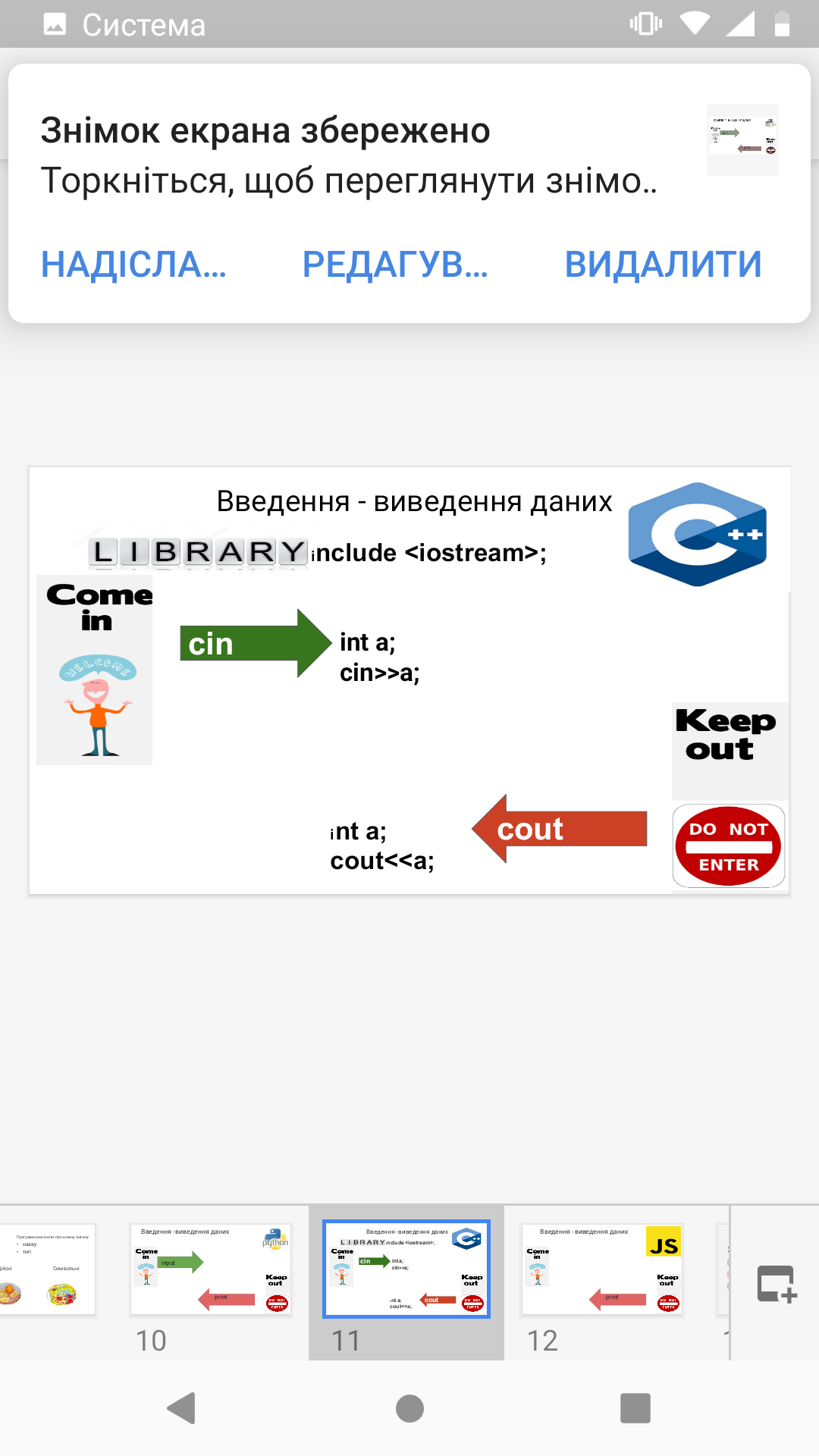 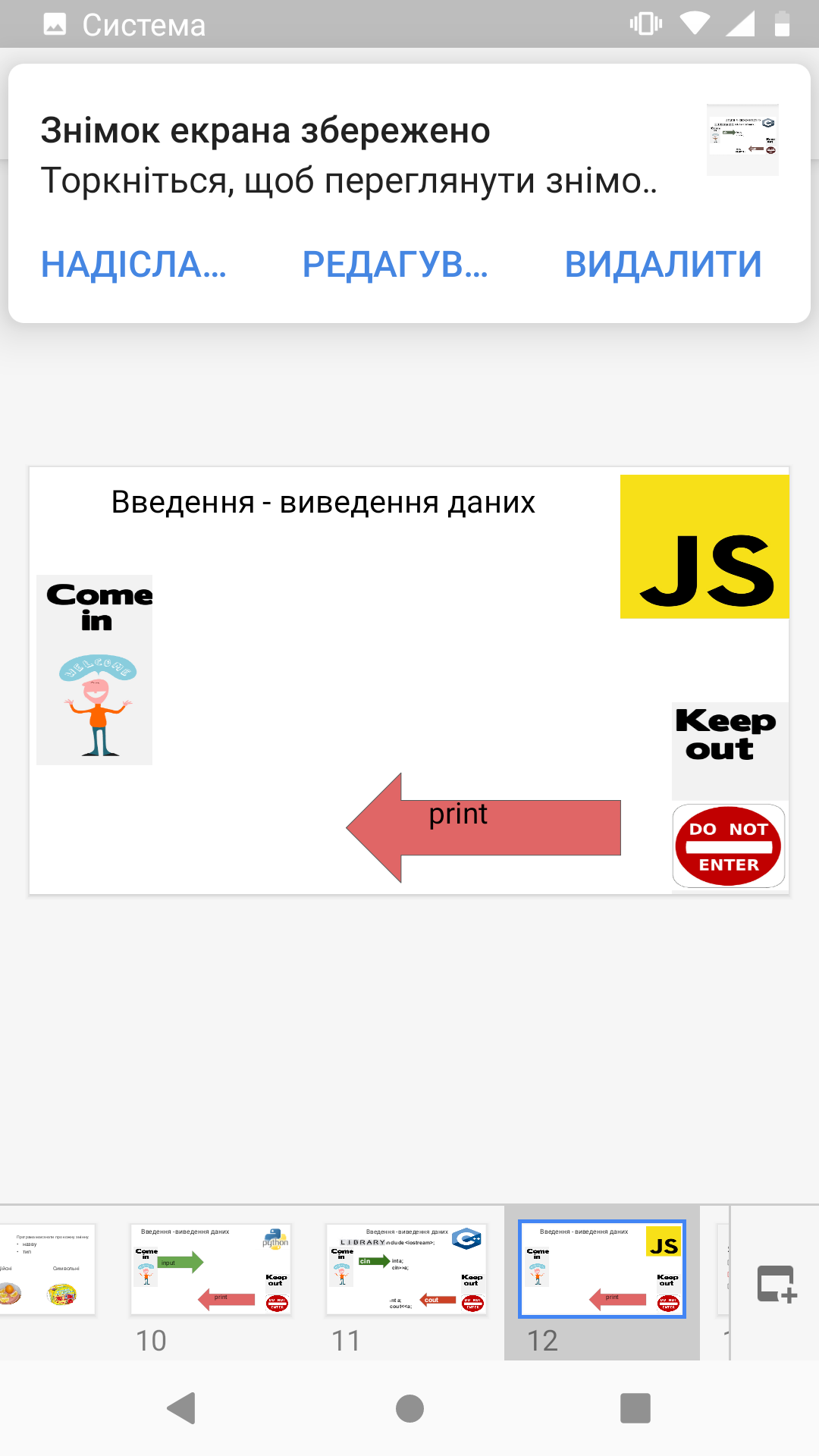 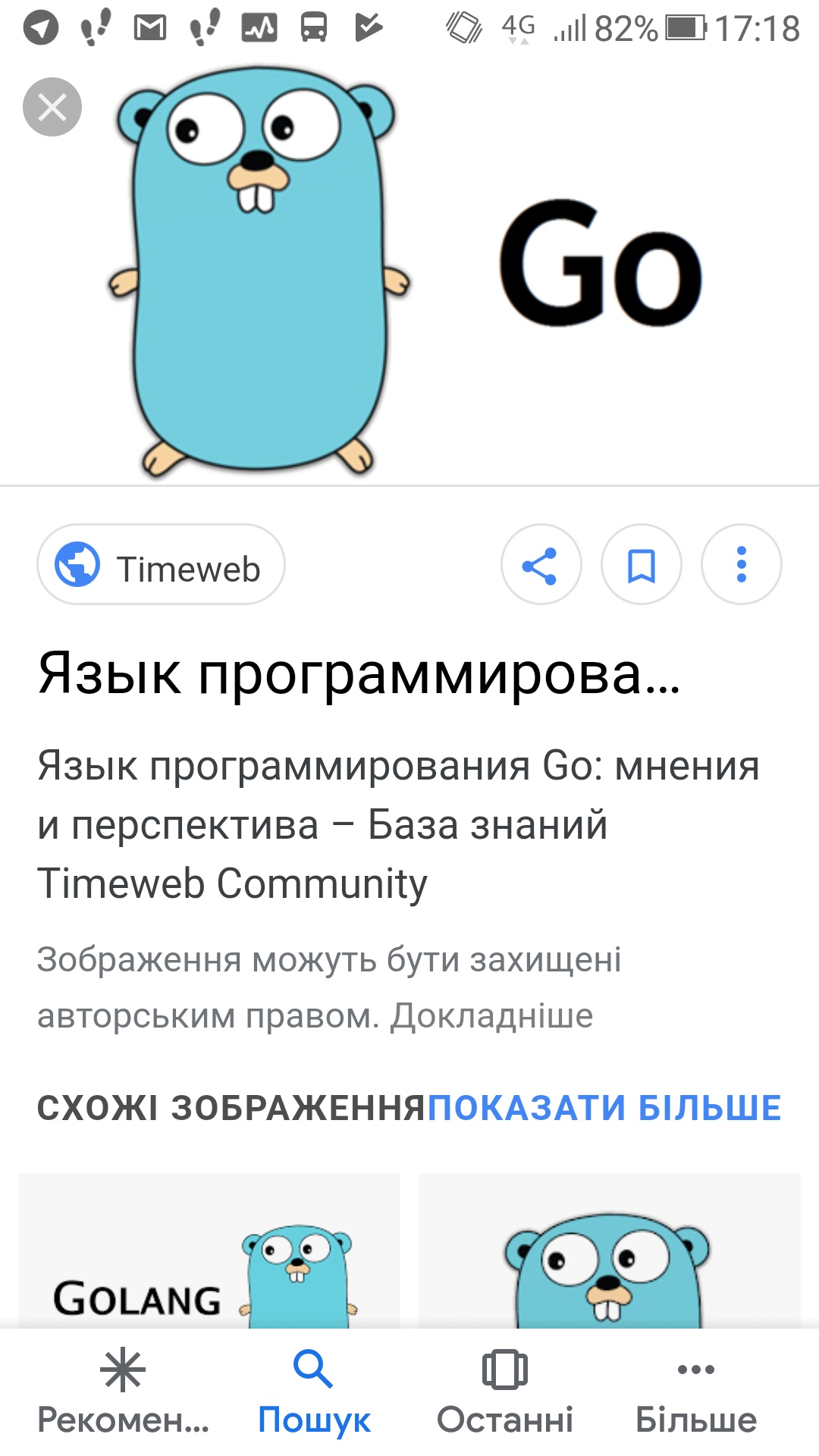 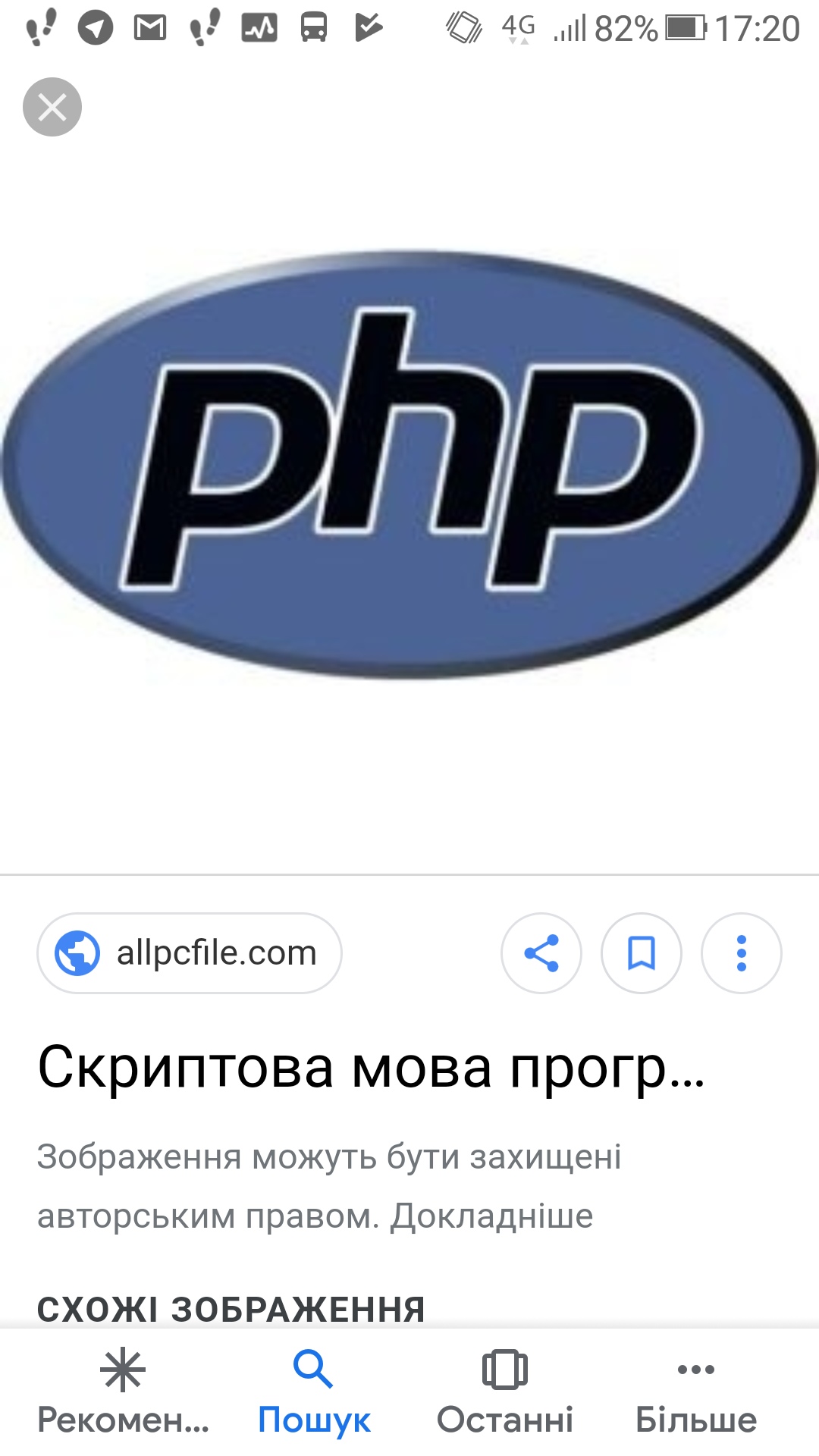 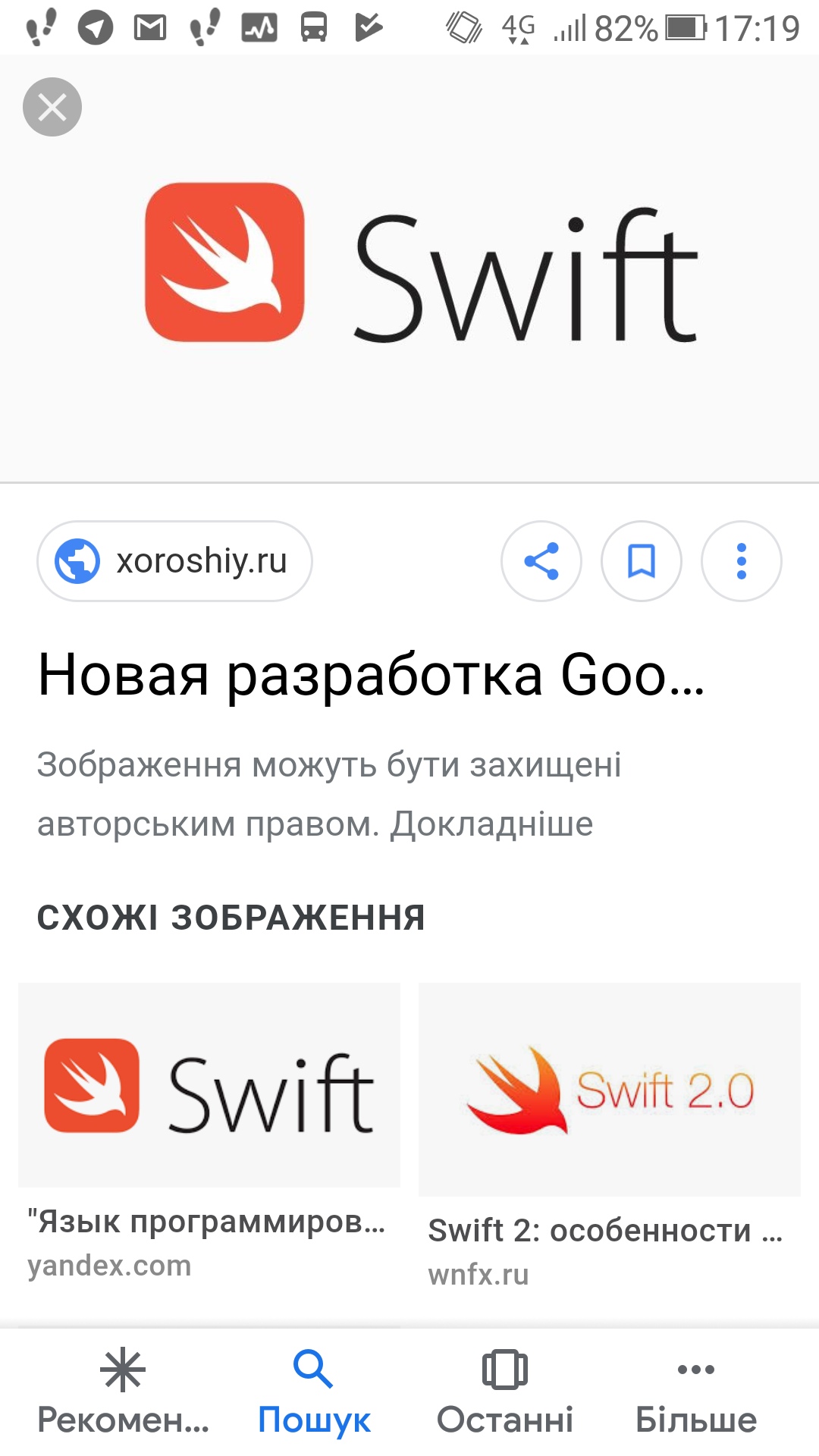 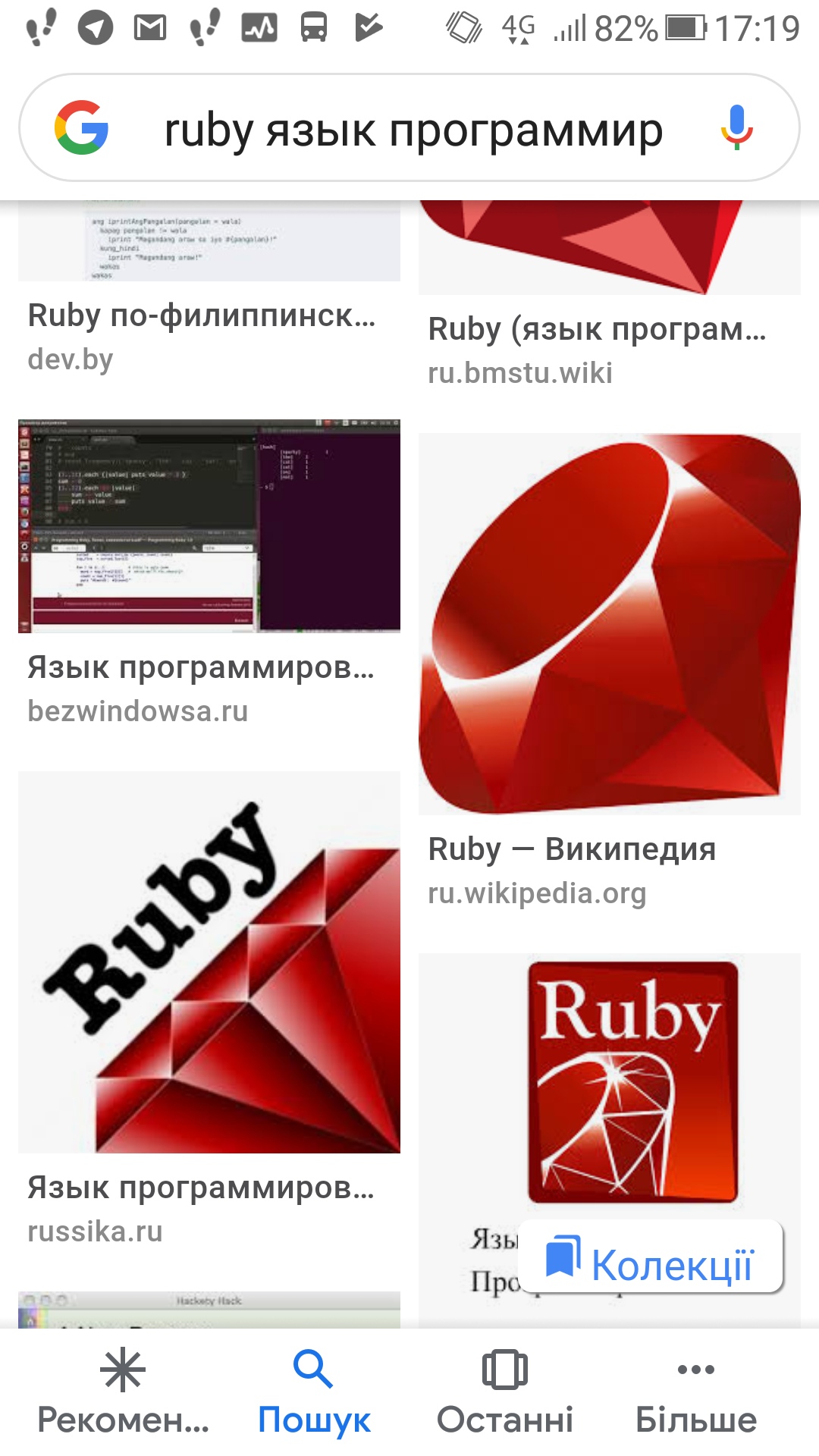 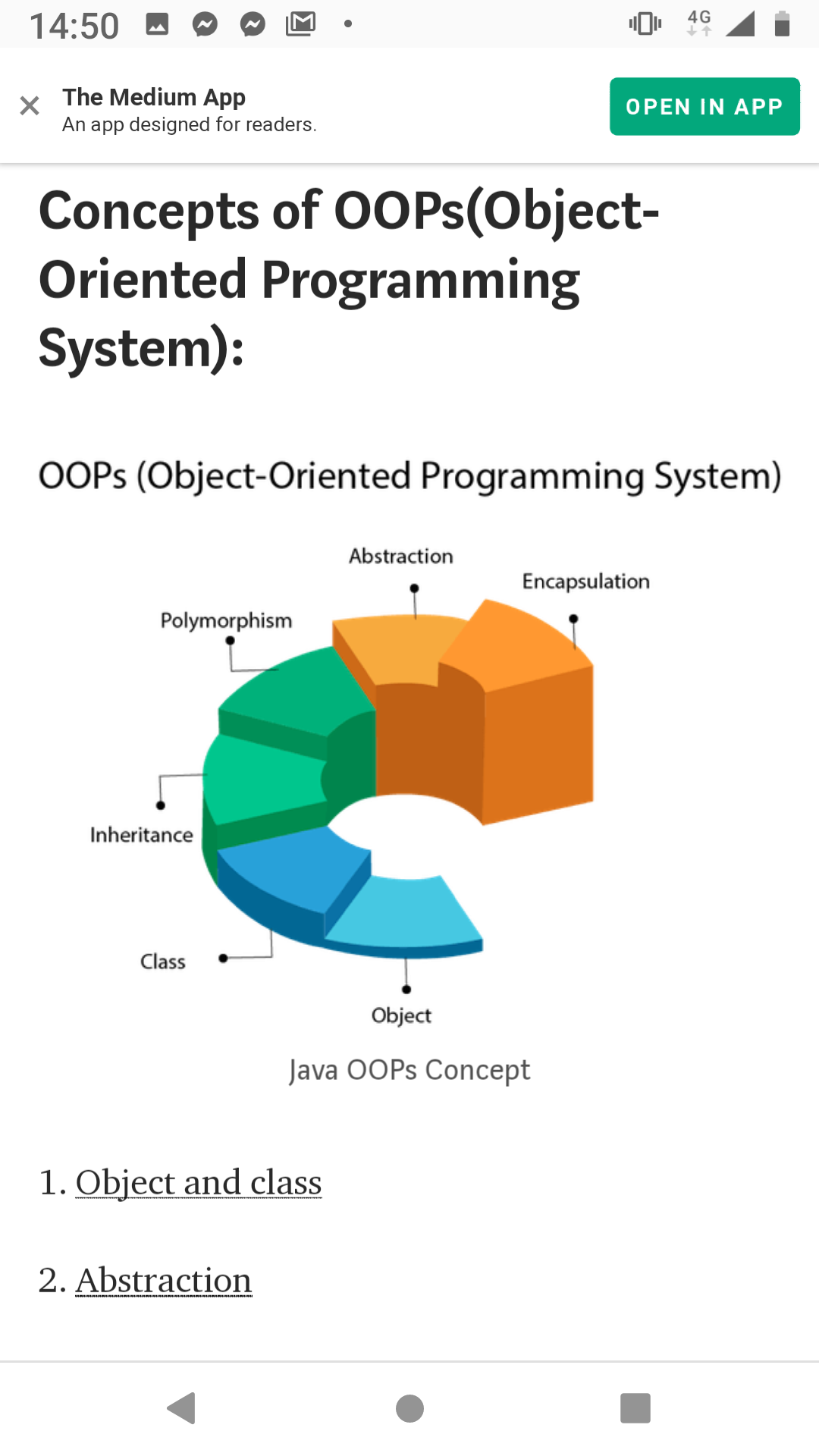 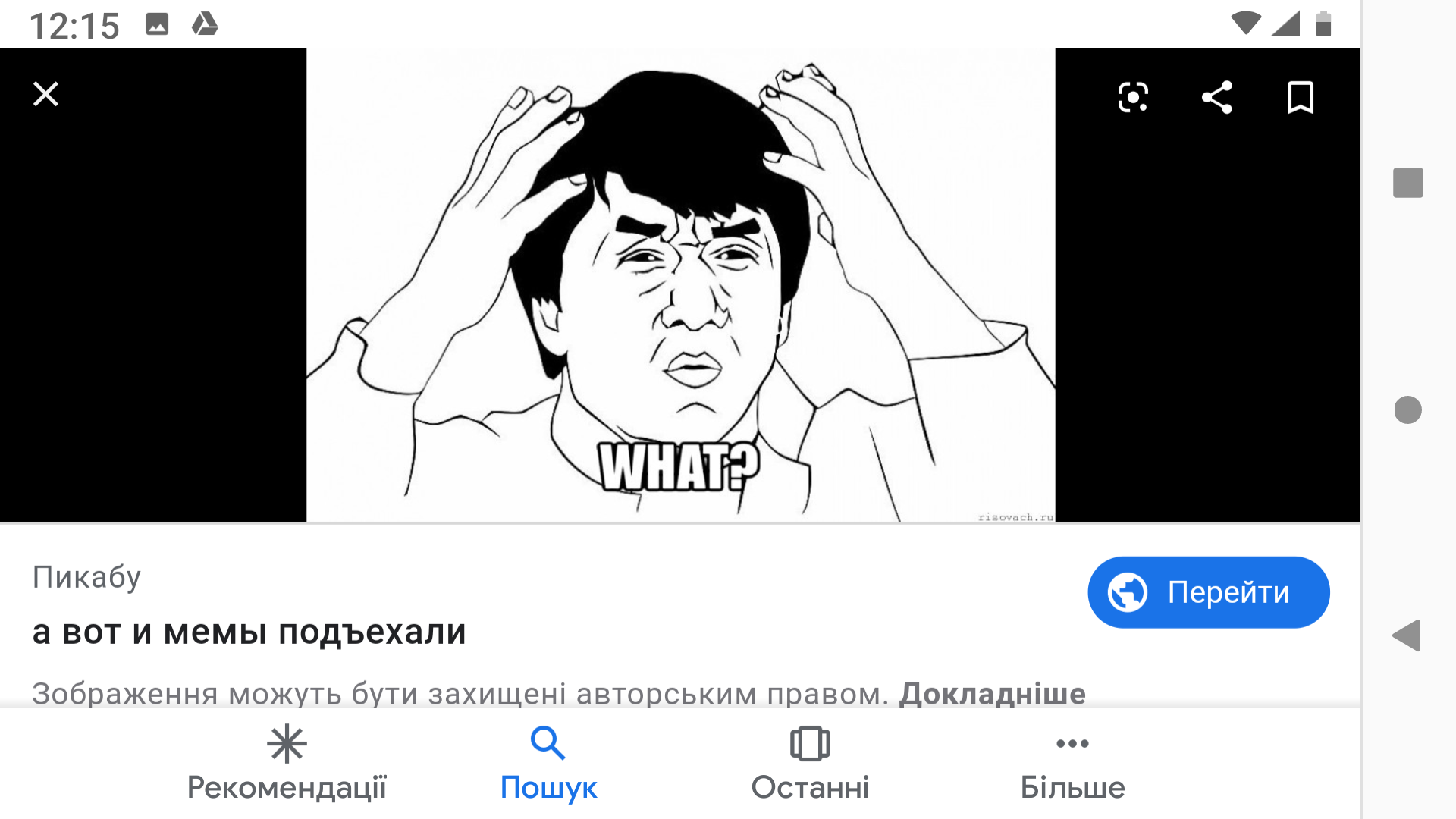 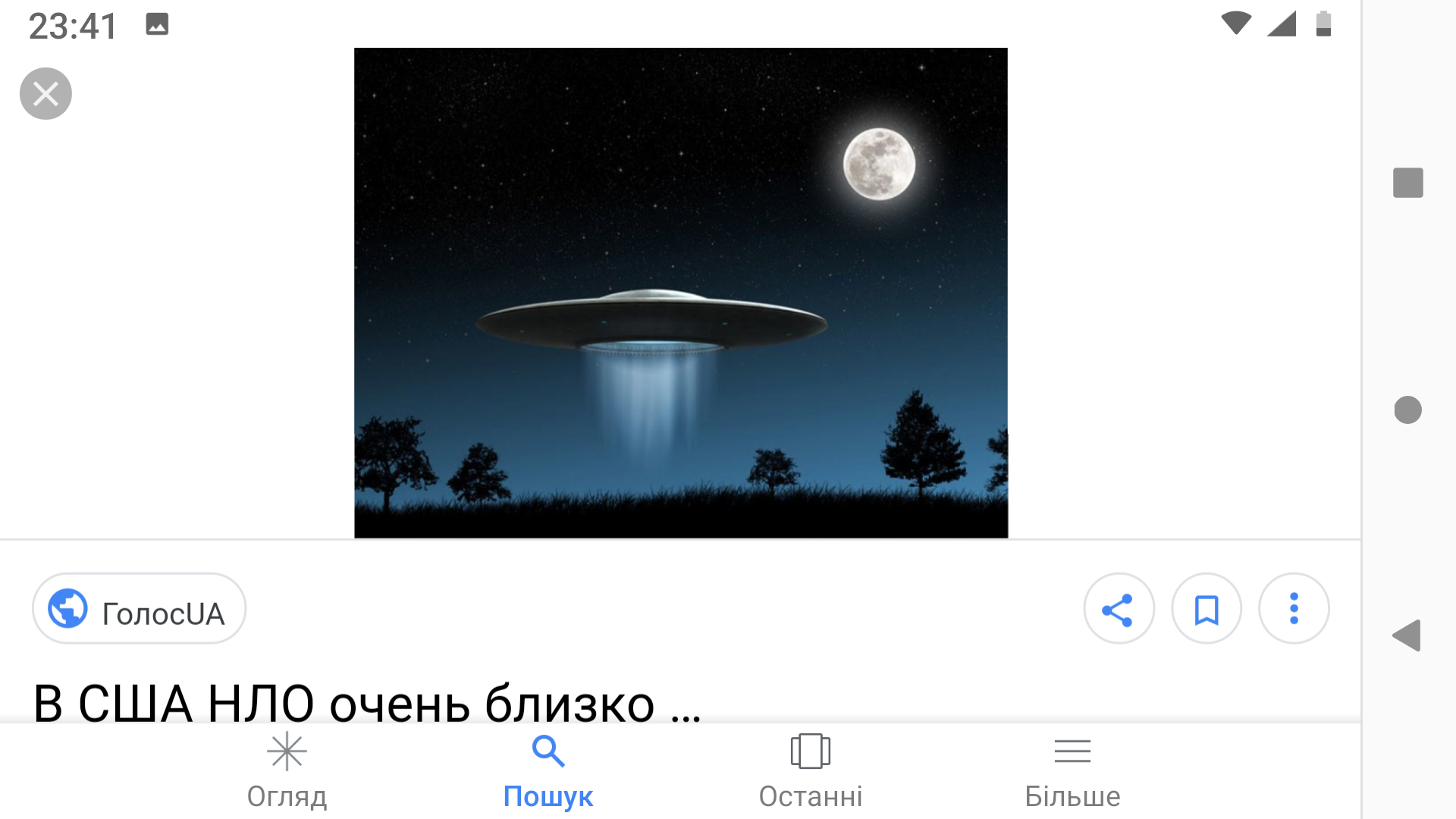 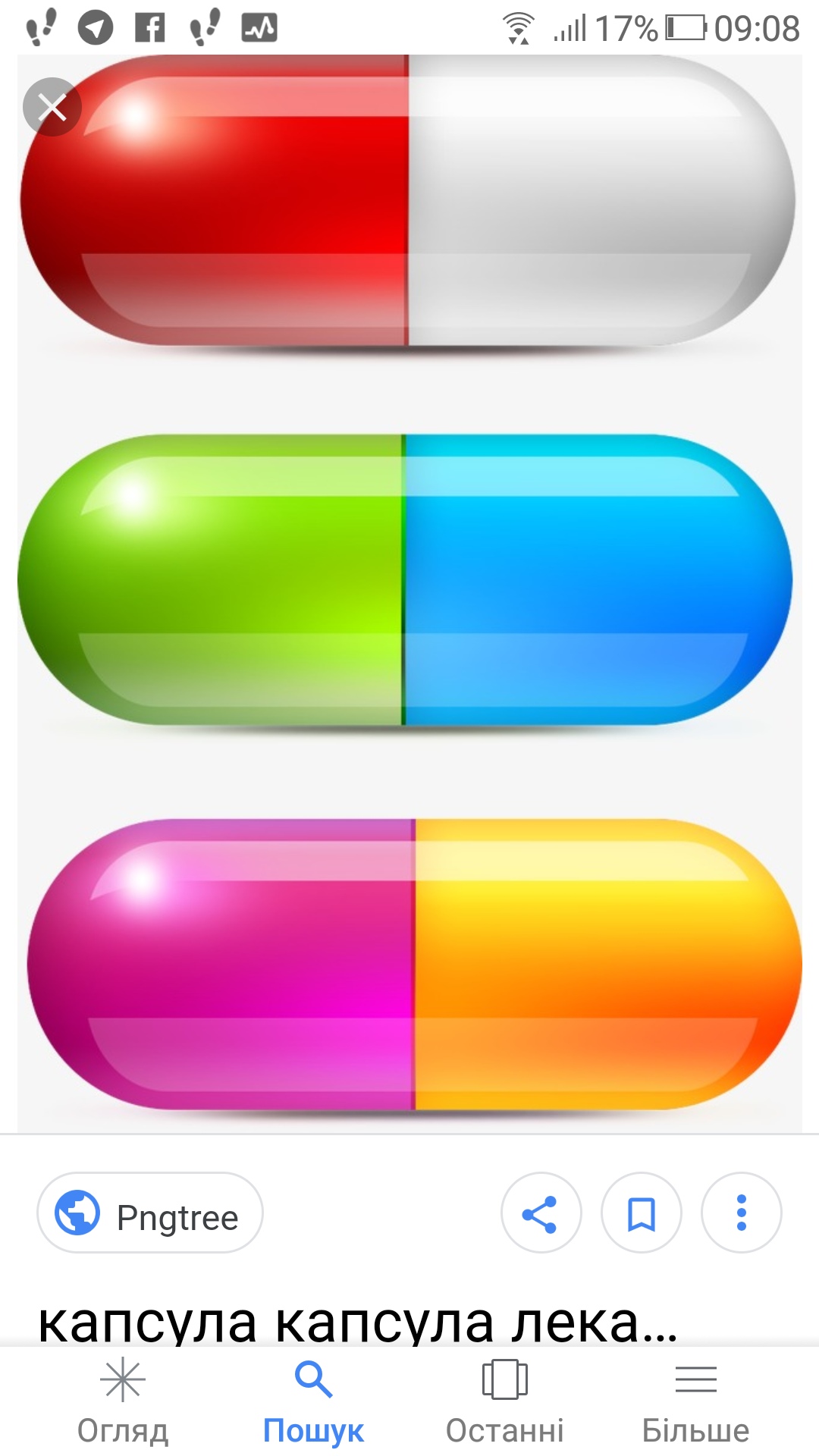 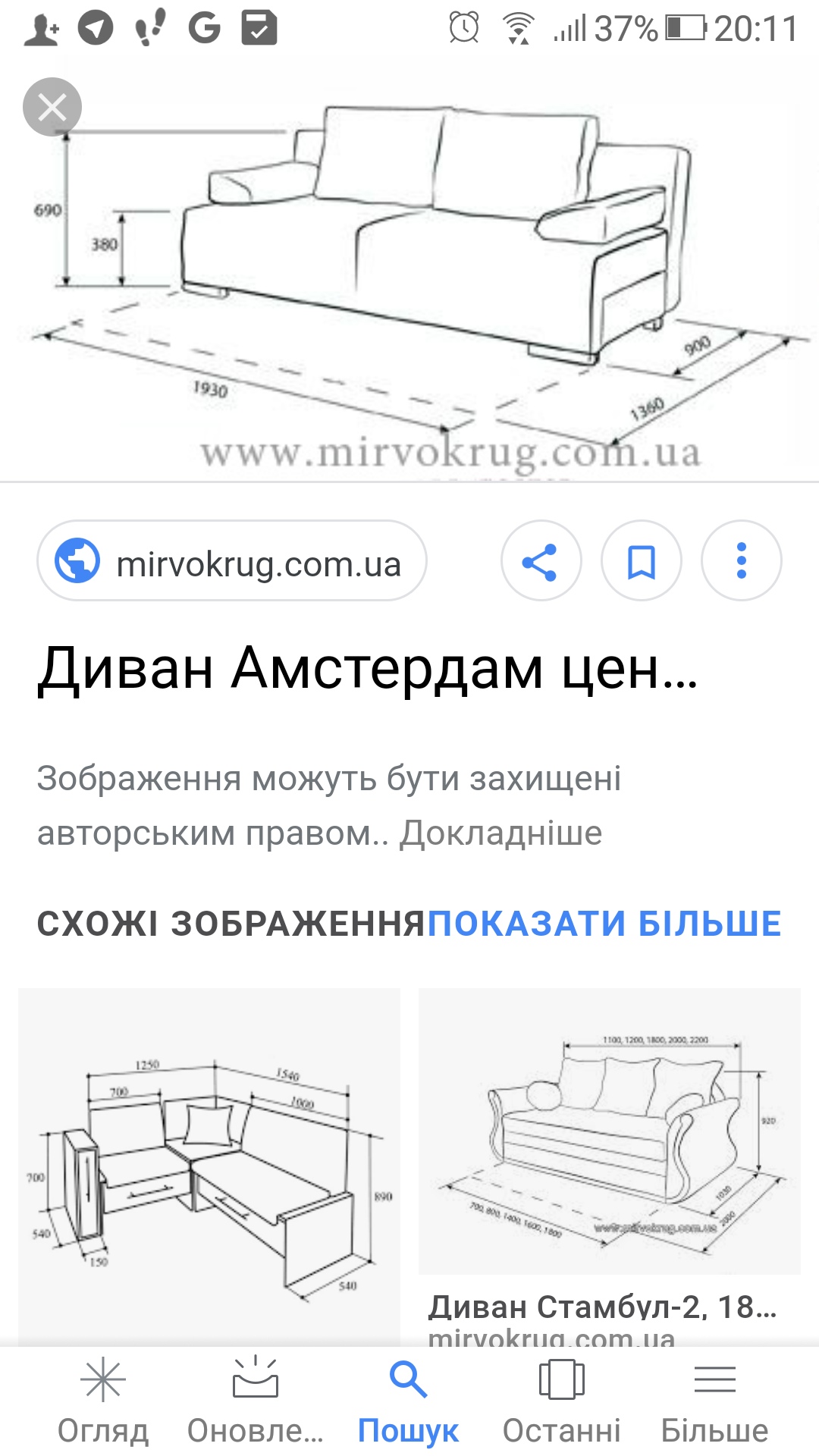 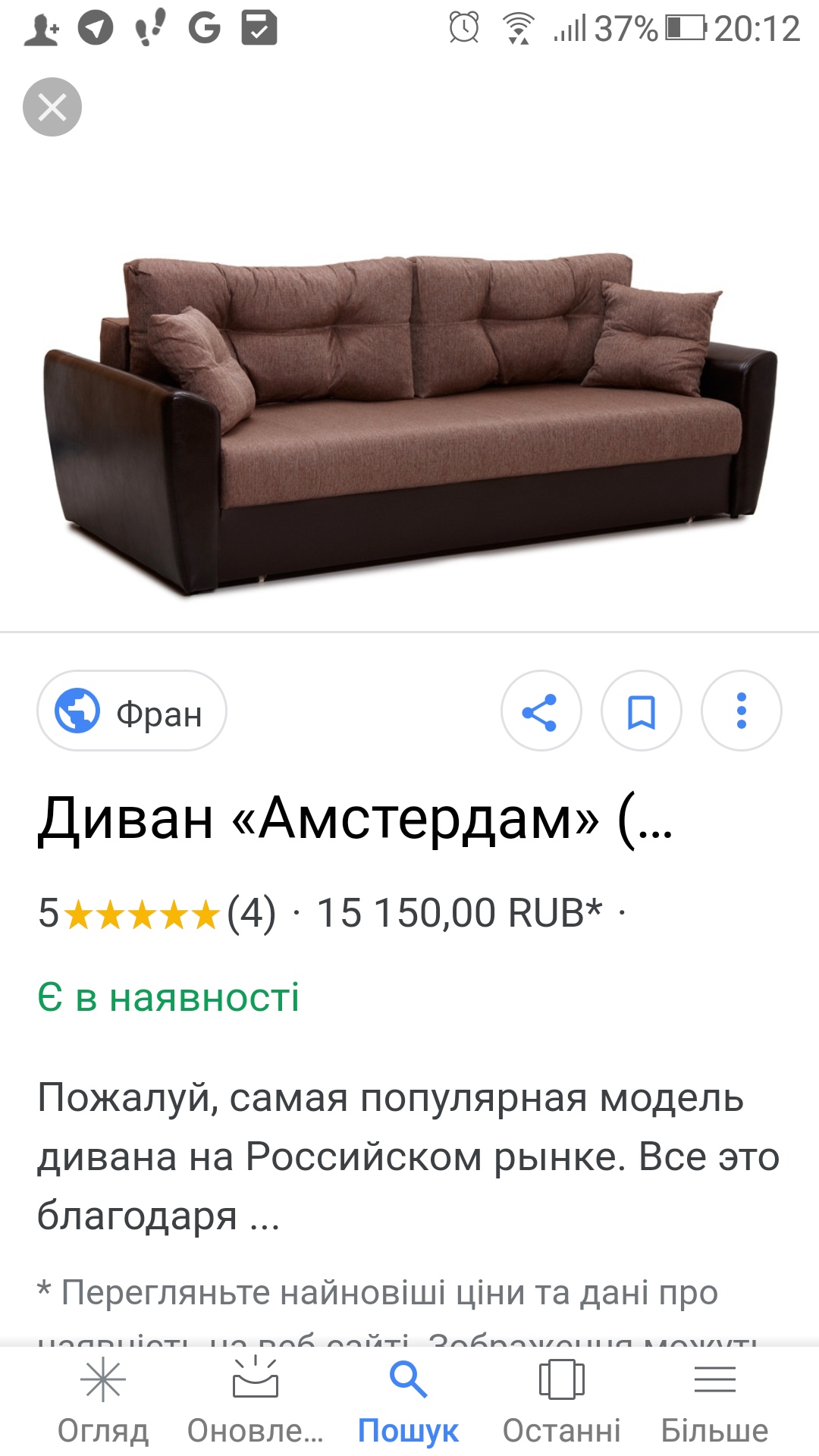 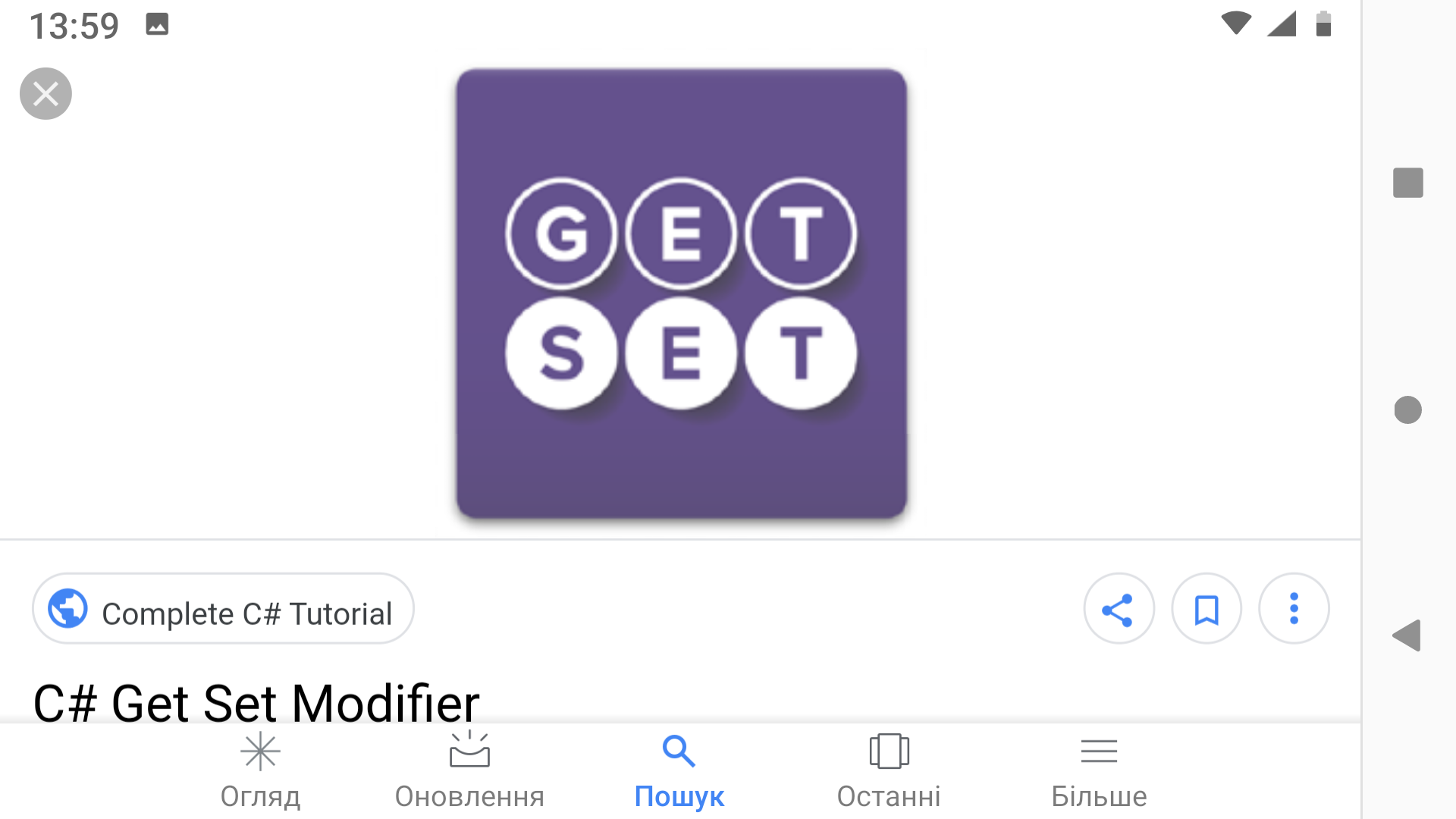 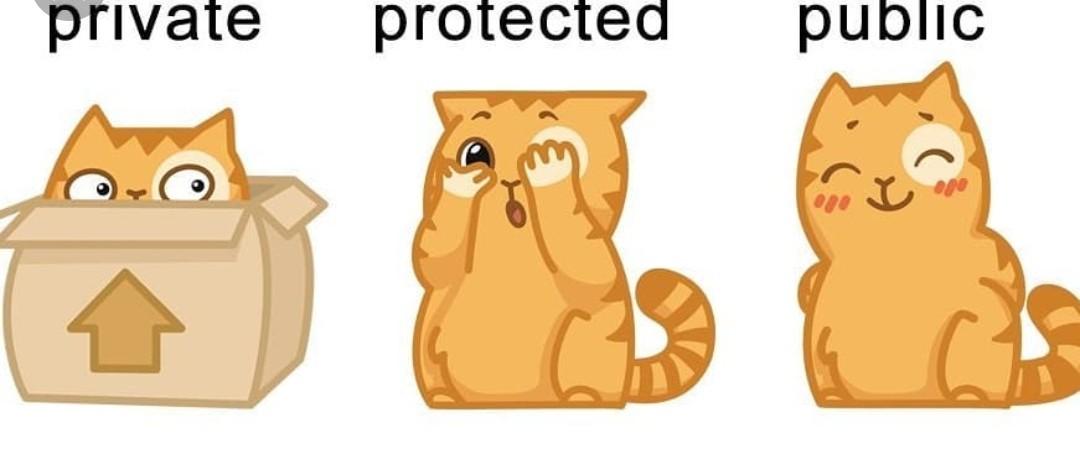 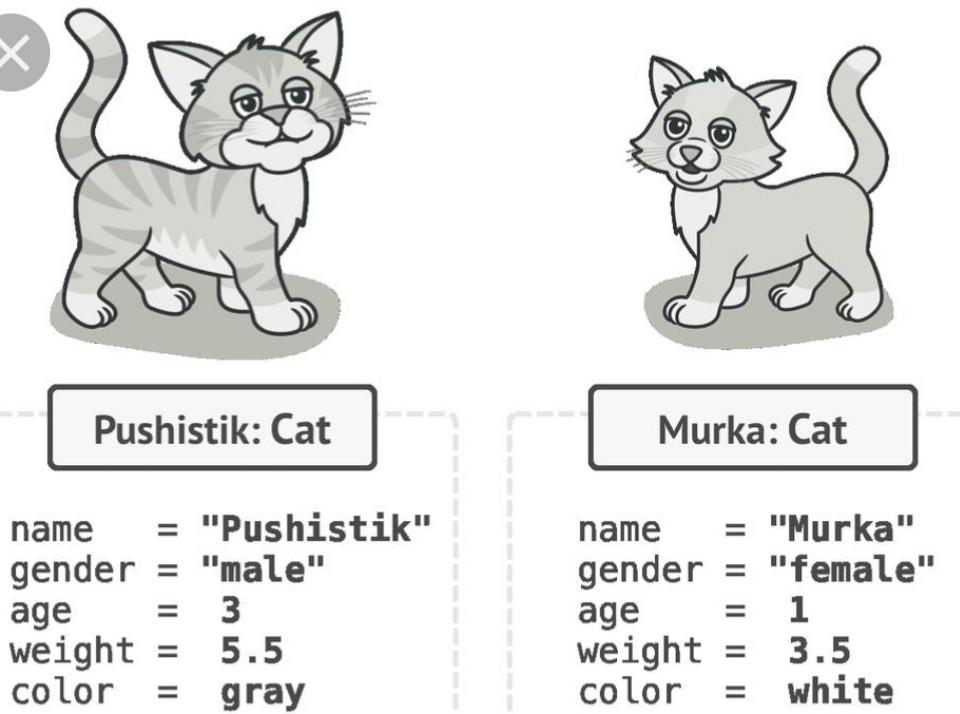 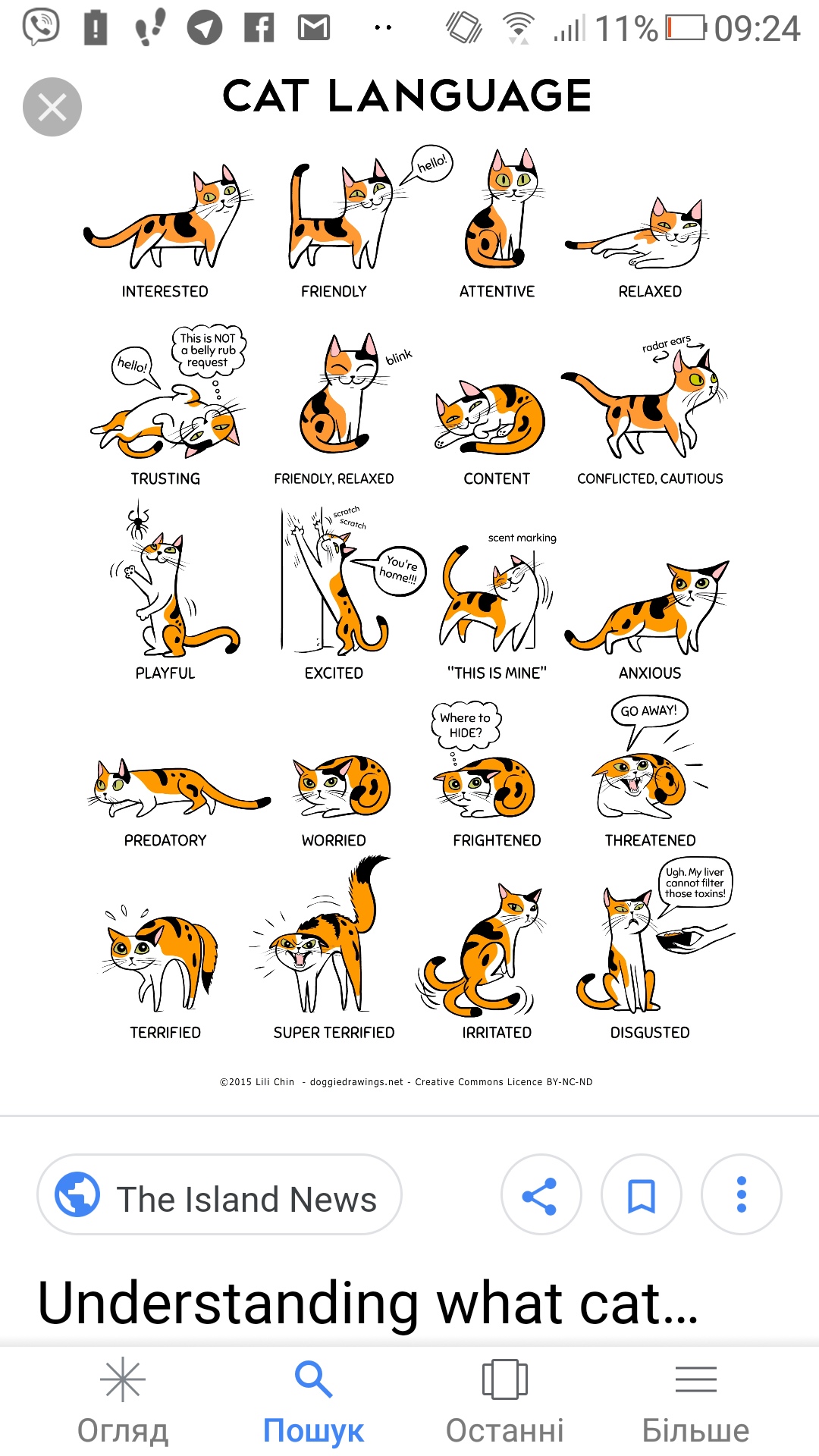 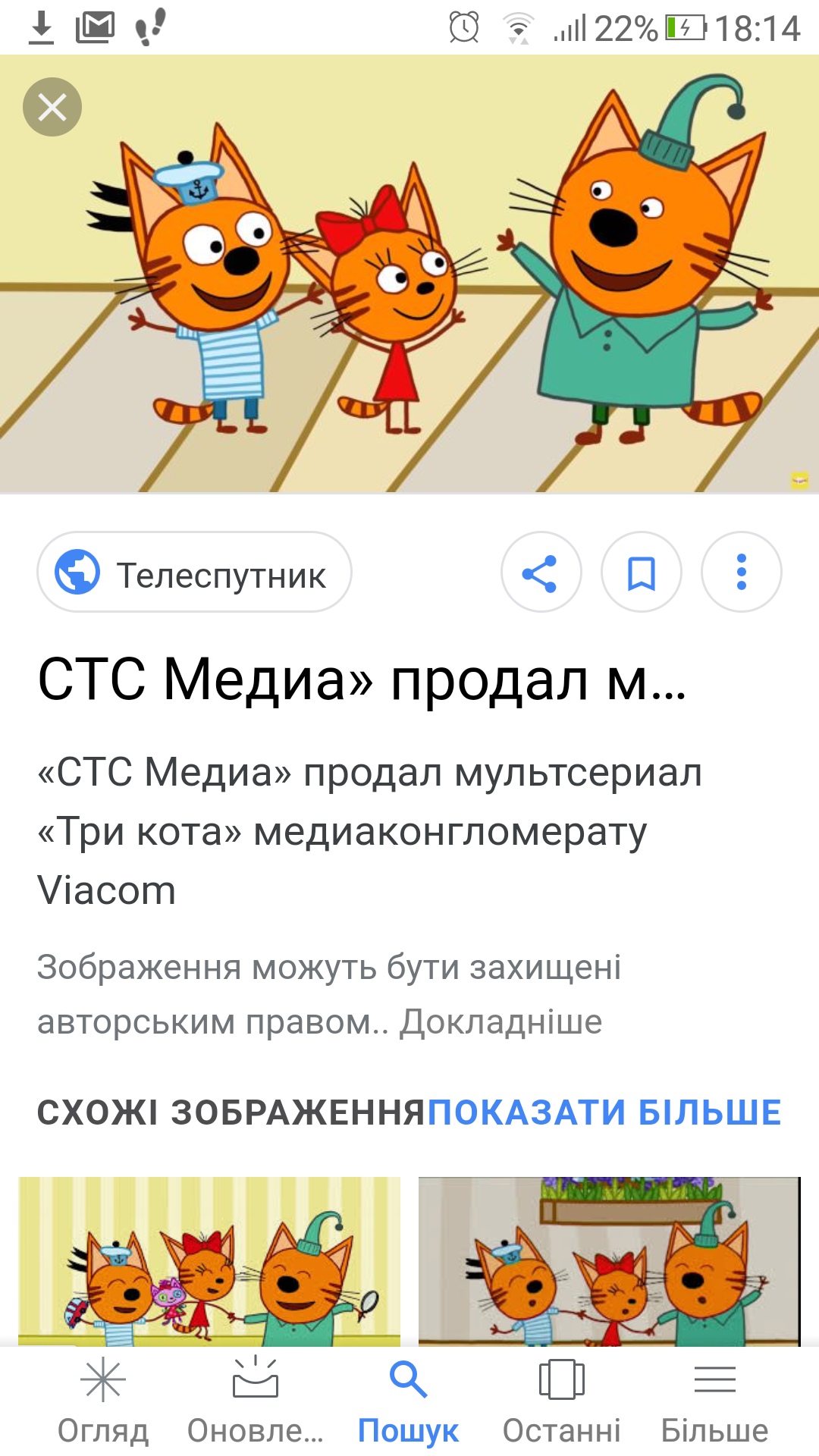 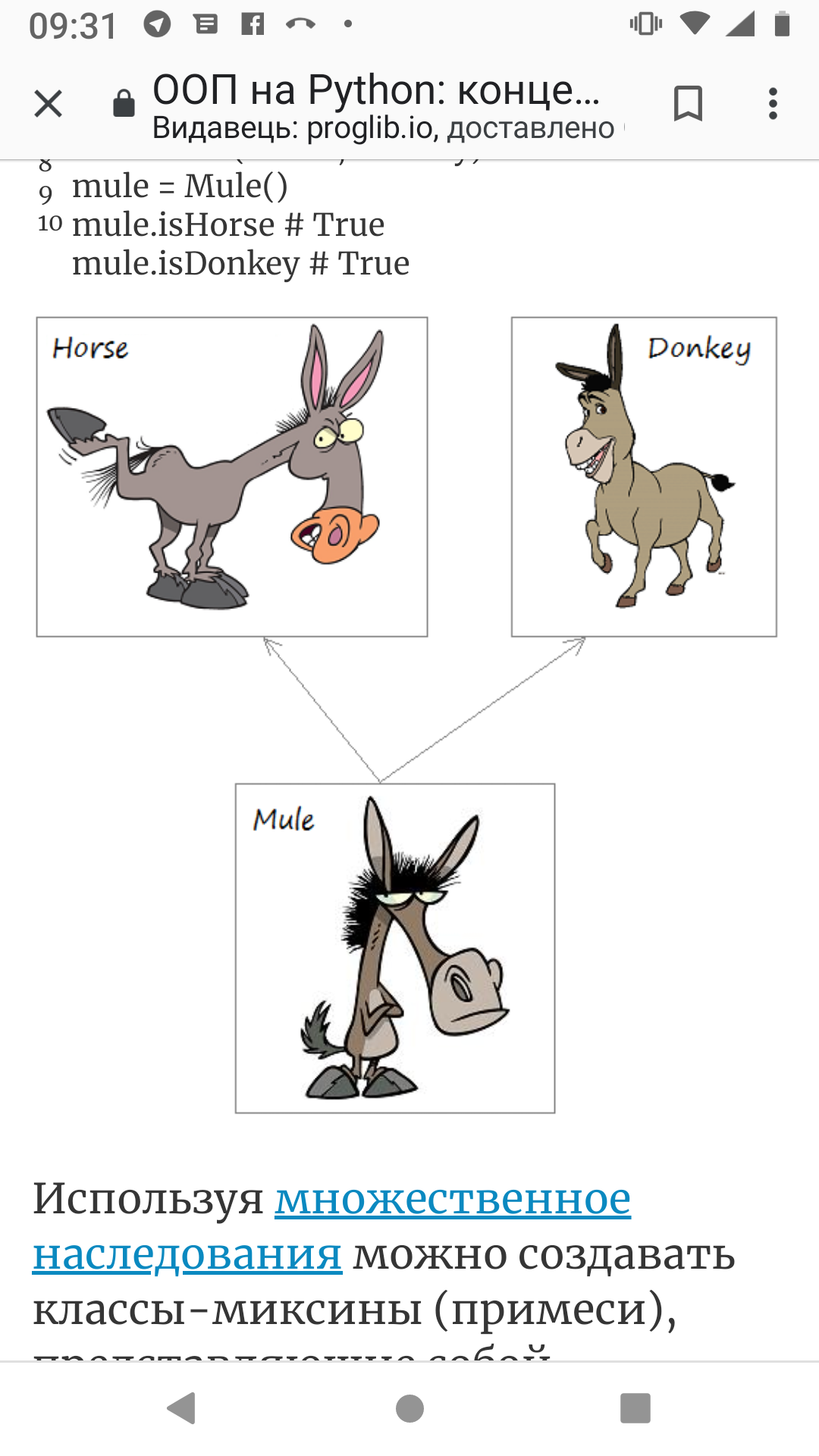 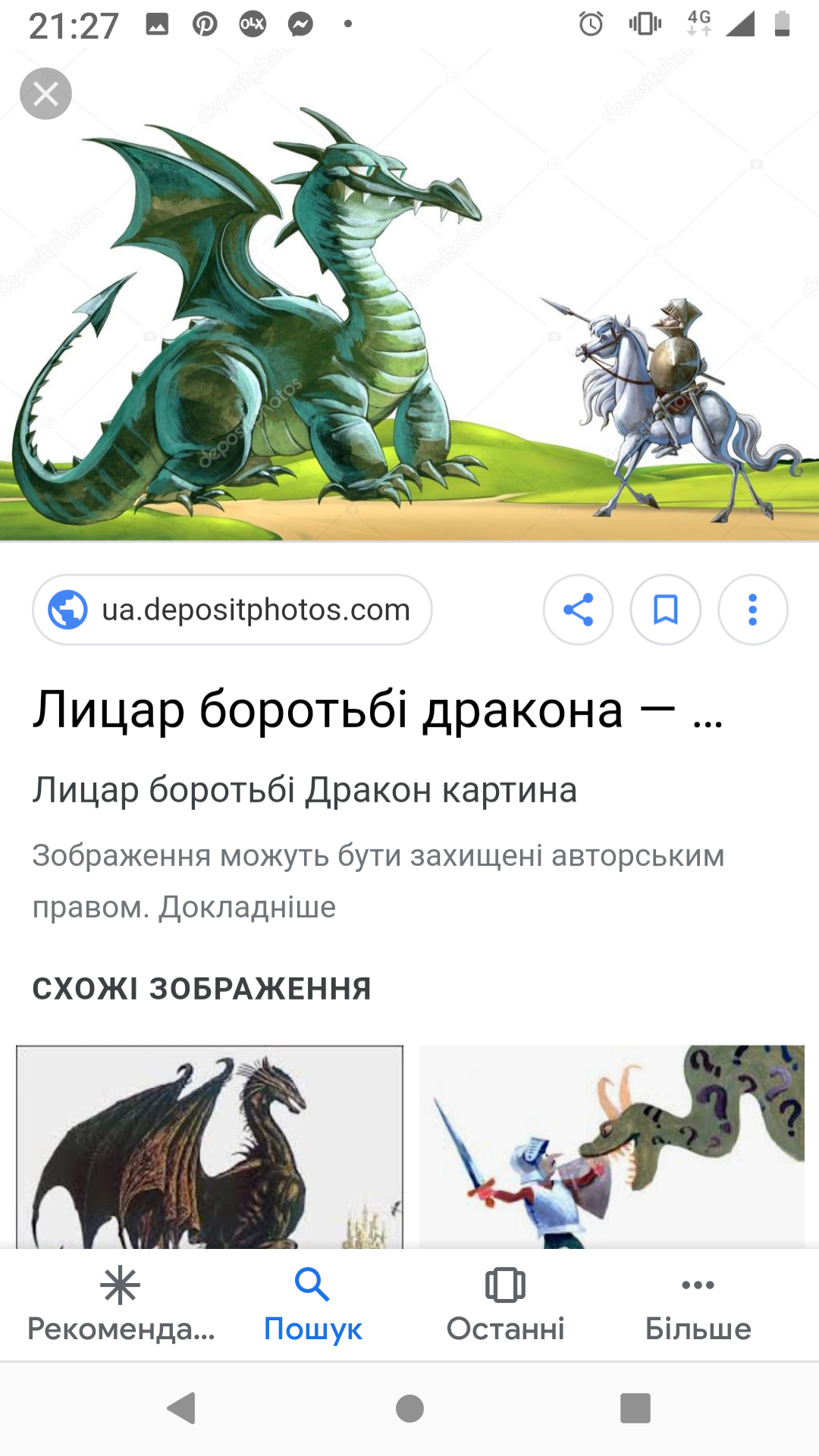 ІНКАПСУЛЯЦІЯ
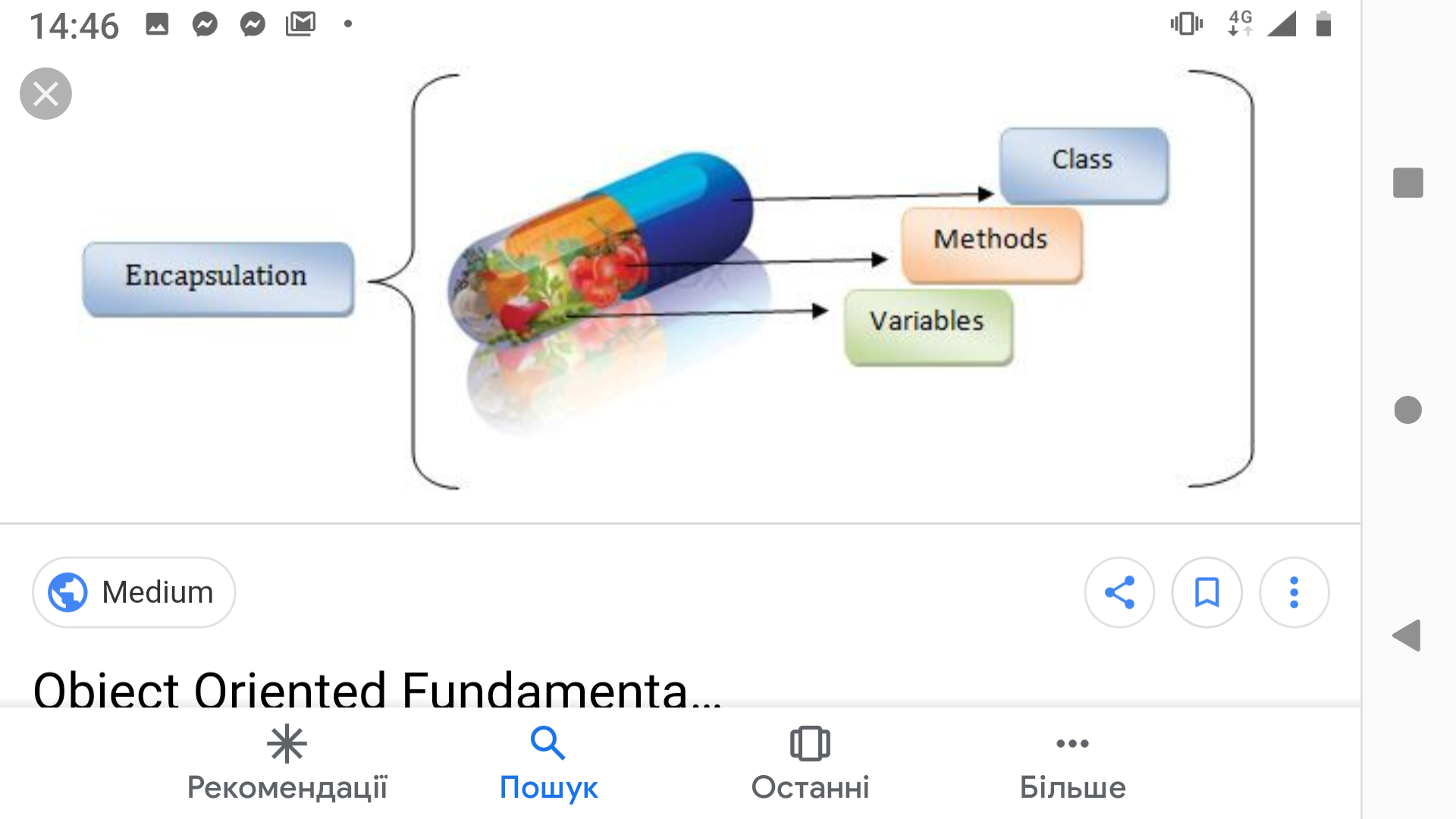 [Speaker Notes: Продовжимо лінію приготування кави, бо програміста без кави уявляти складно.
Повний цикл приготвування ключає в себе мелення зерен , визначення кількості кави і води, слідкування за вогнем, прибирання після того, як ви на хвильку відвернулись. А кава-таки збігла ітаке інше
Хорошо кавоварка все зробить за нас при чому процес буде той самий, але прихований від користувача.

Саме приховування внутрішніх процесів,, дозволяє зварити прекрасний напій навіть тому, хто це робить вперше.. Це приховування в ООП носить назву інкапсуляції.

Інкапсуляція - це властивість системи, що дозволяє об'єднати дані і методи, що працюють з ними, в класі і приховати деталі реалізації від користувача.

Інкапсуляція нерозривно пов'язана з поняттям інтерфейсу класу. По суті, все те, що не входить в інтерфейс, инкапсулируется в класі.]
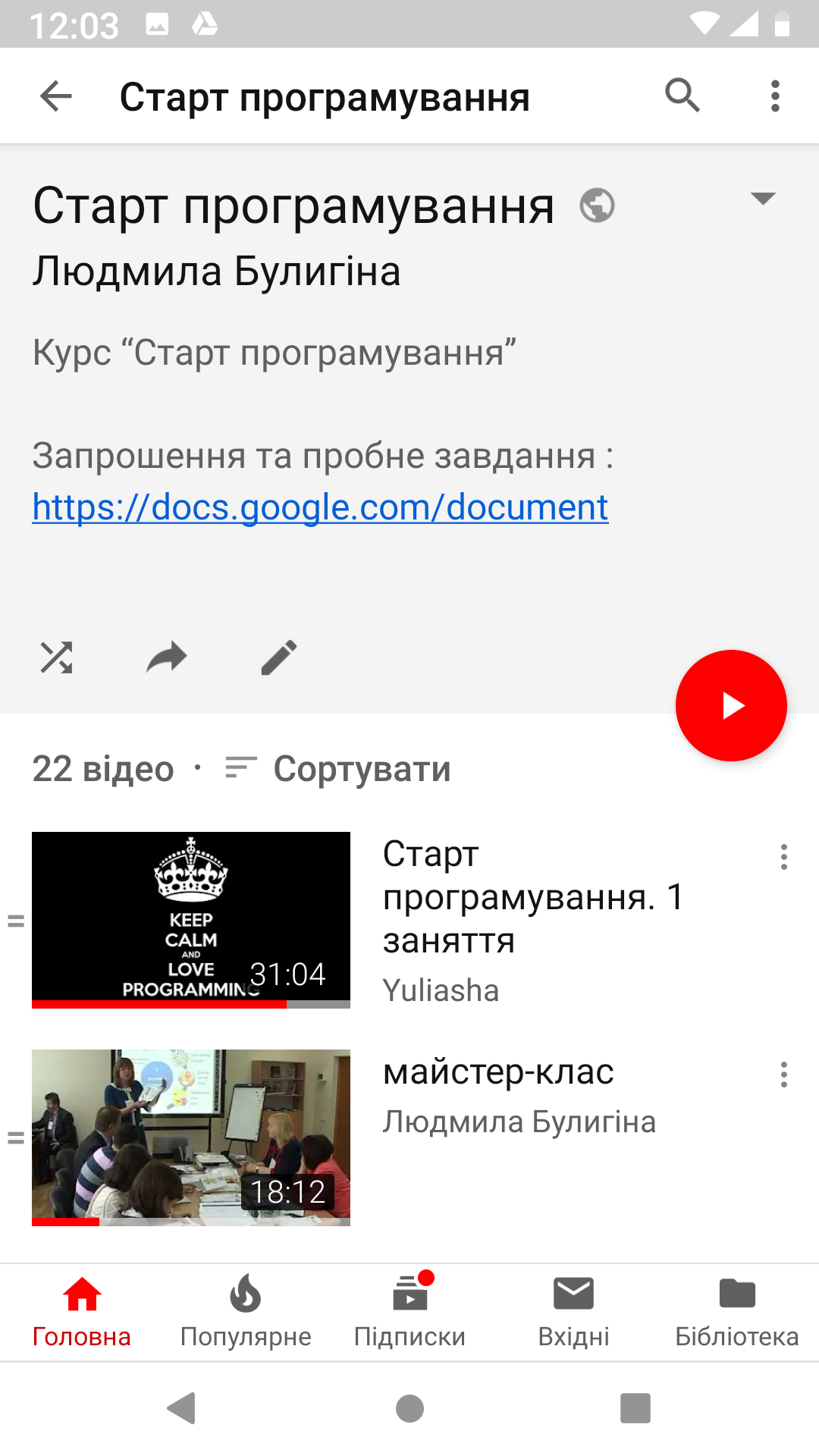 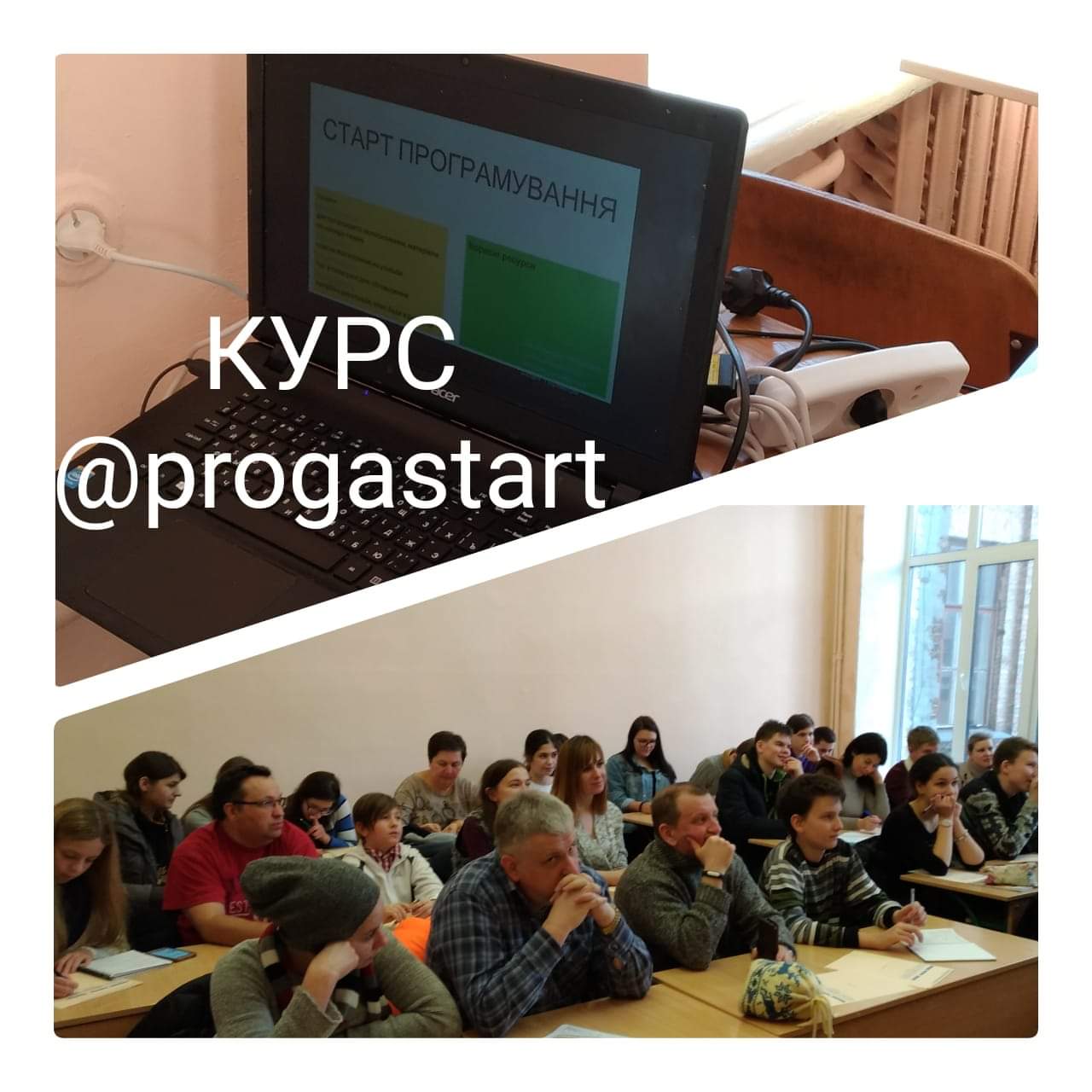 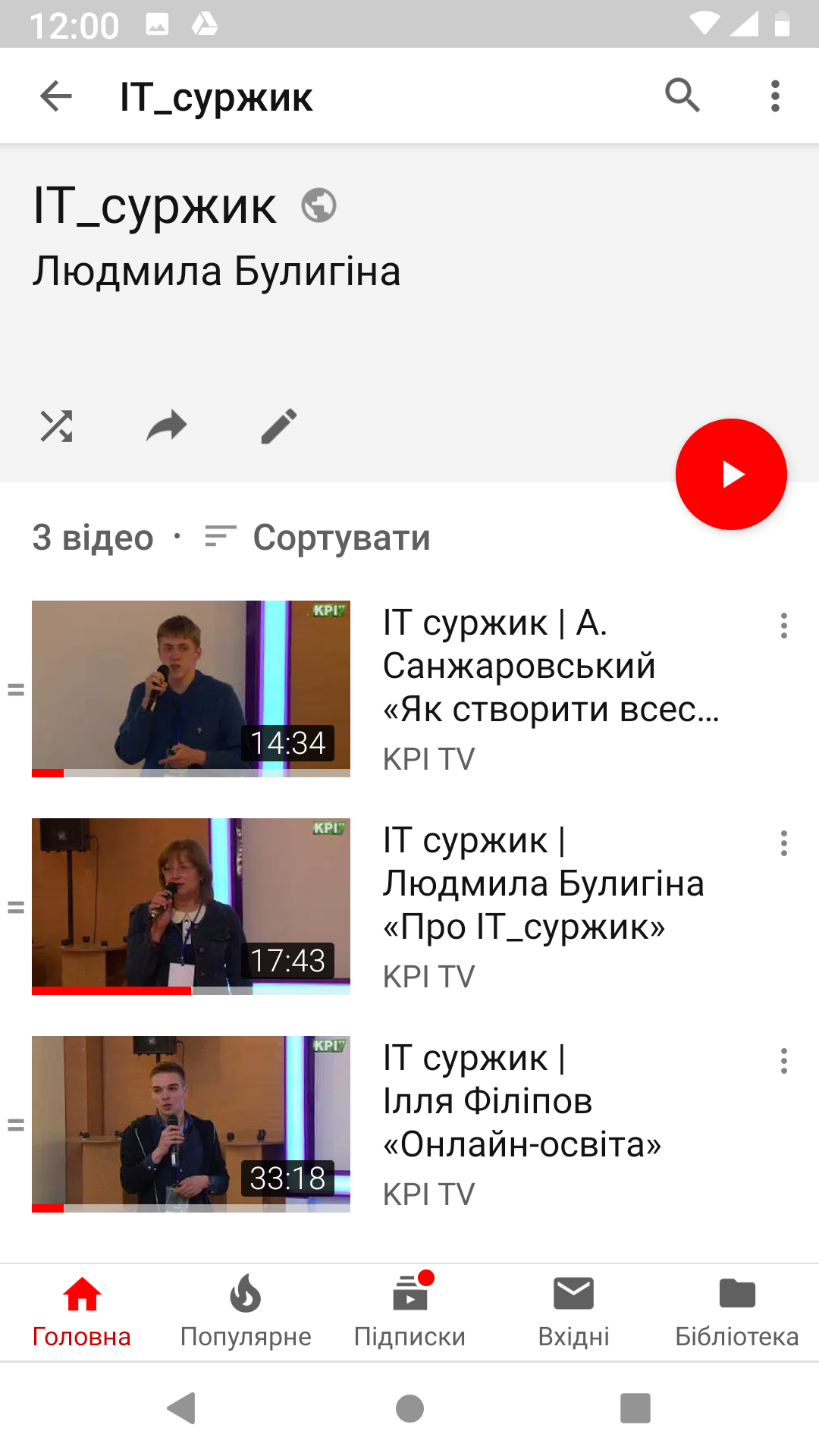 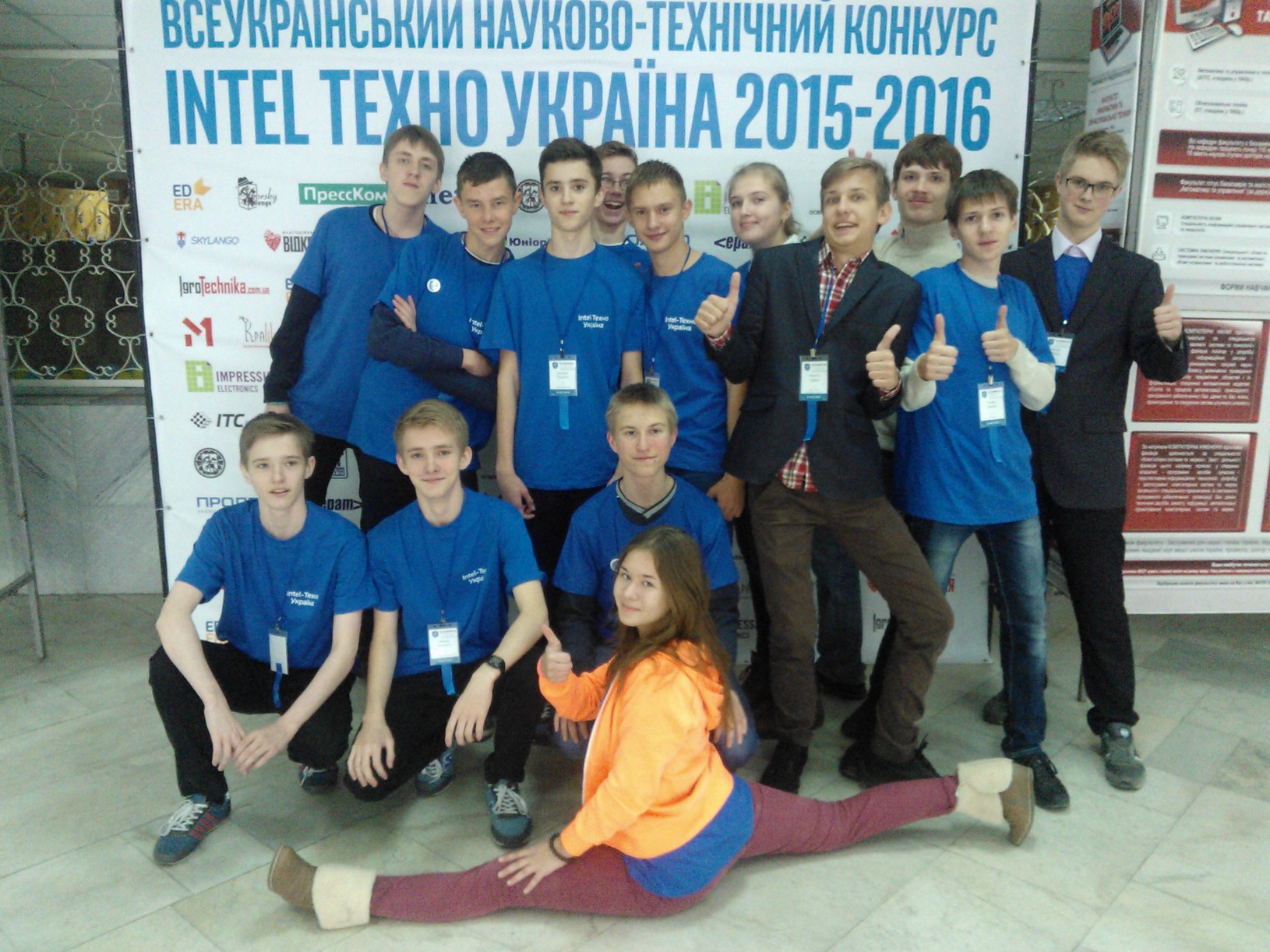 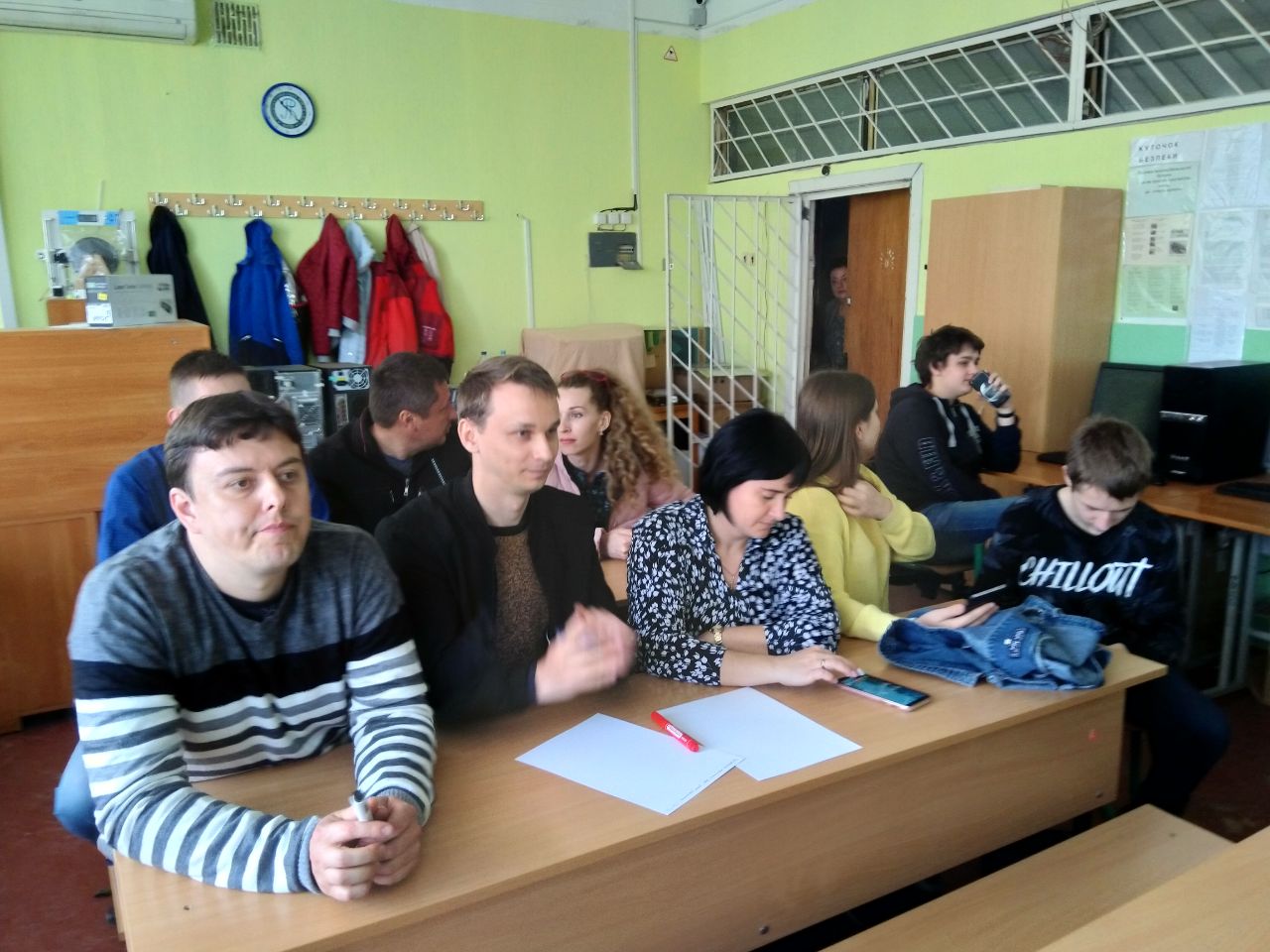 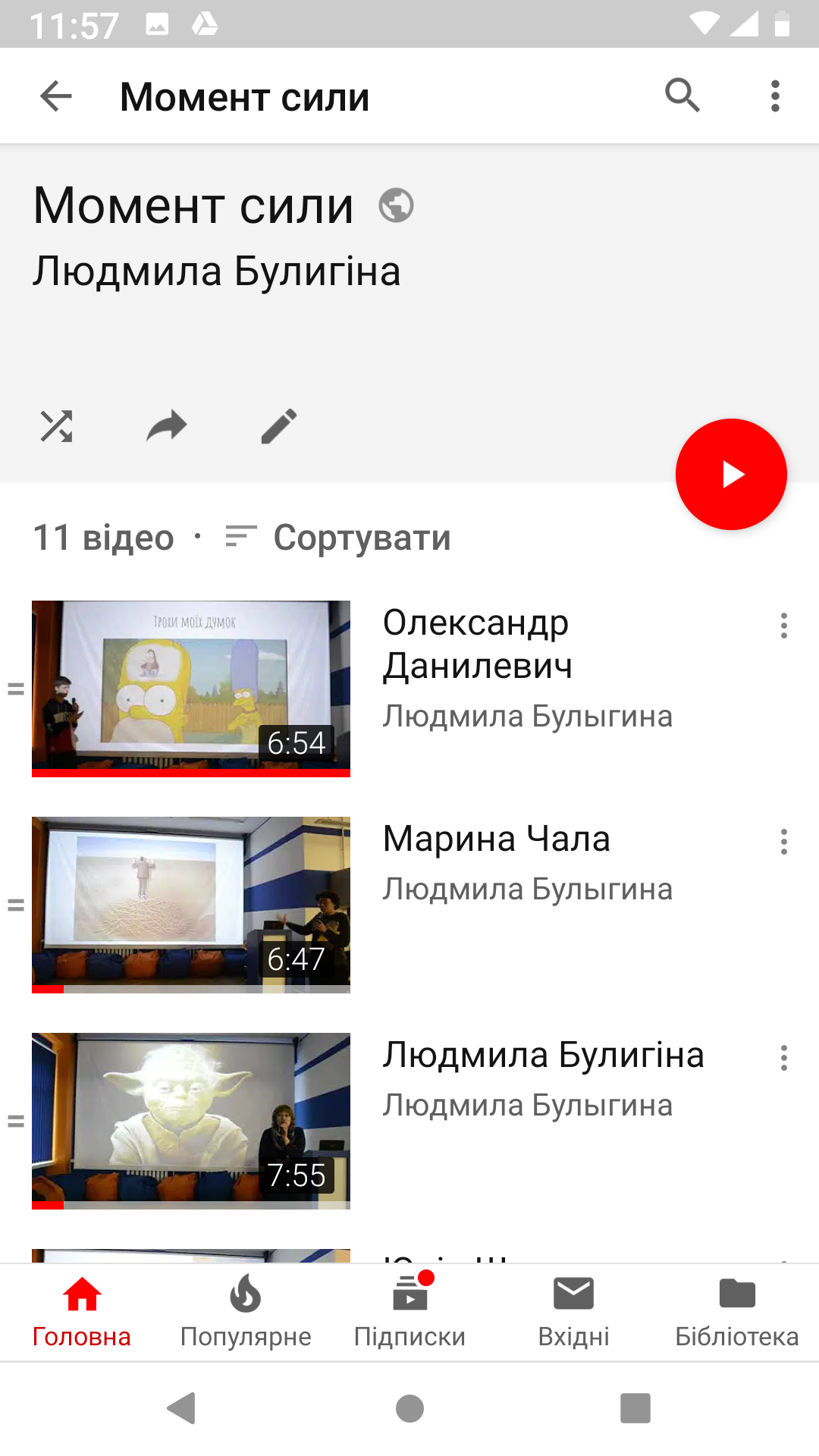 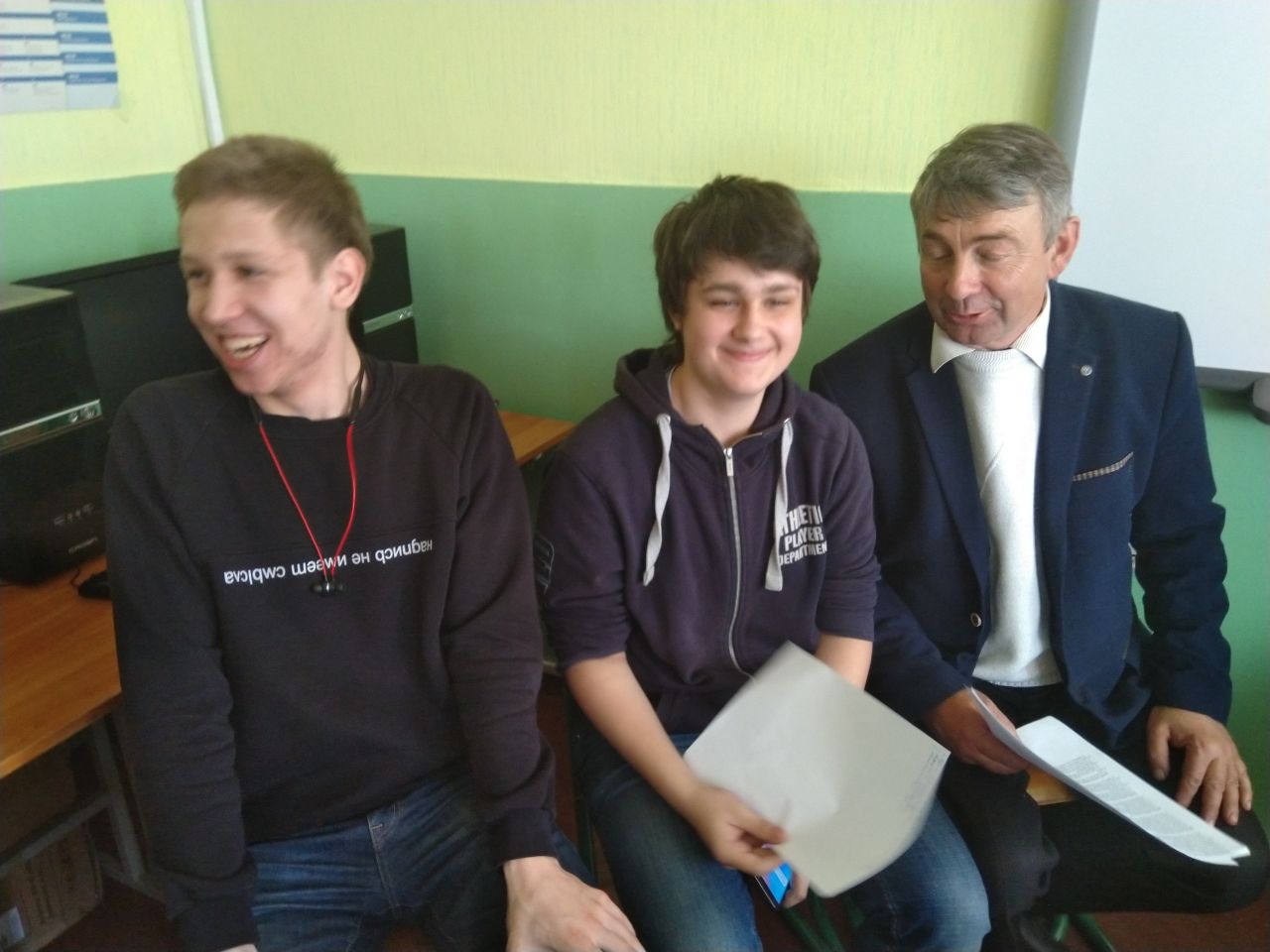 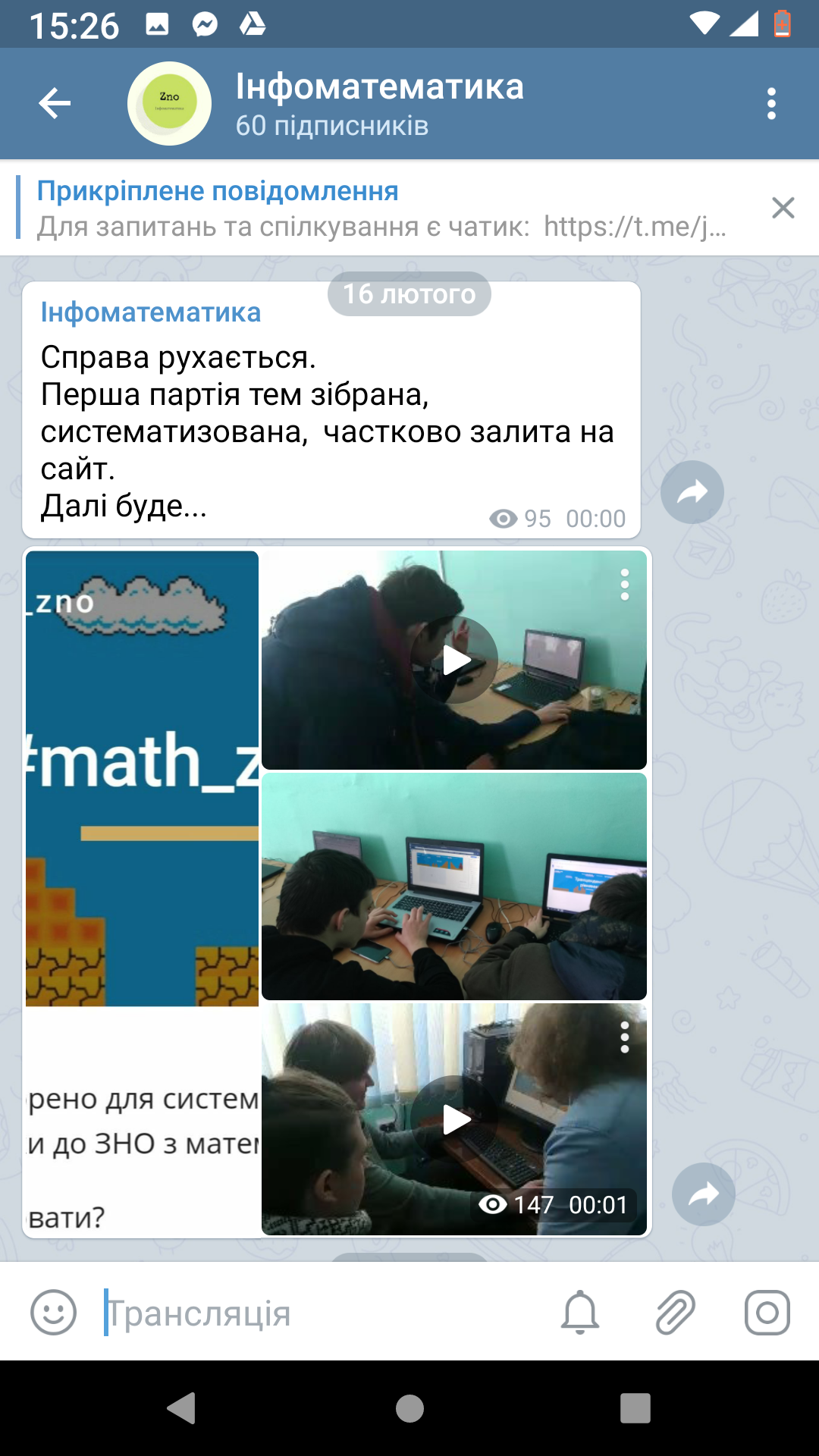 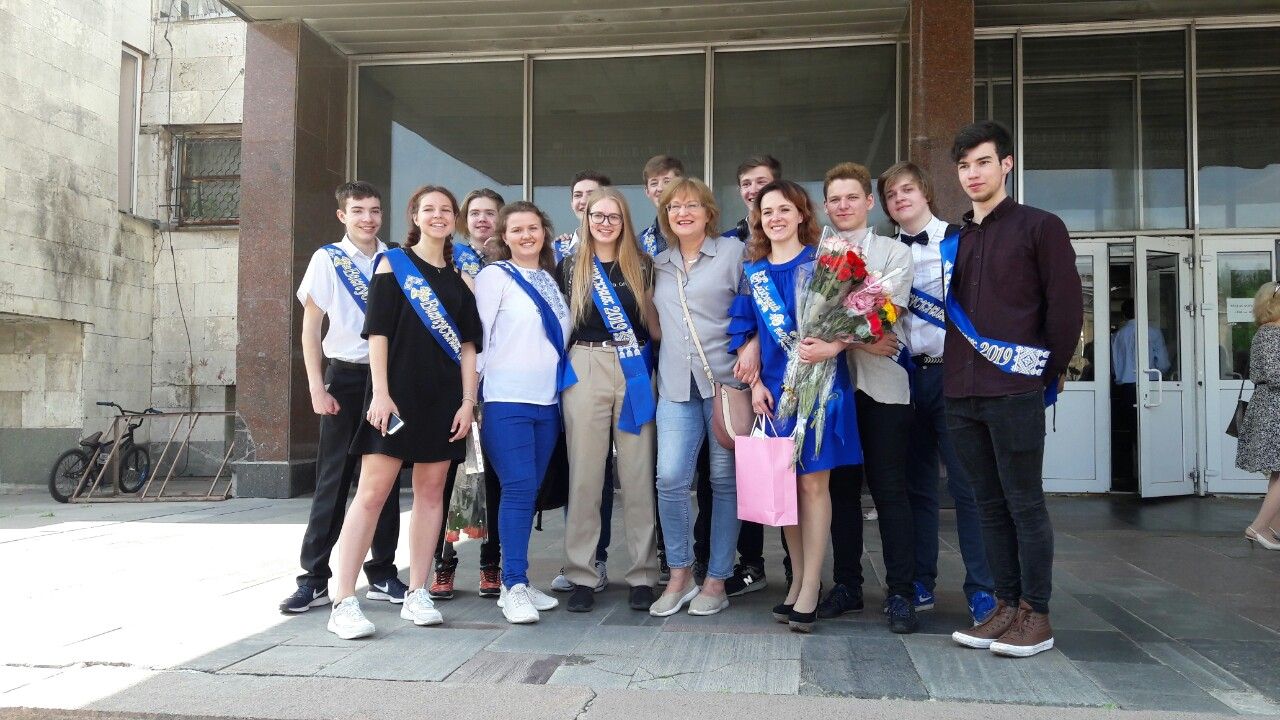 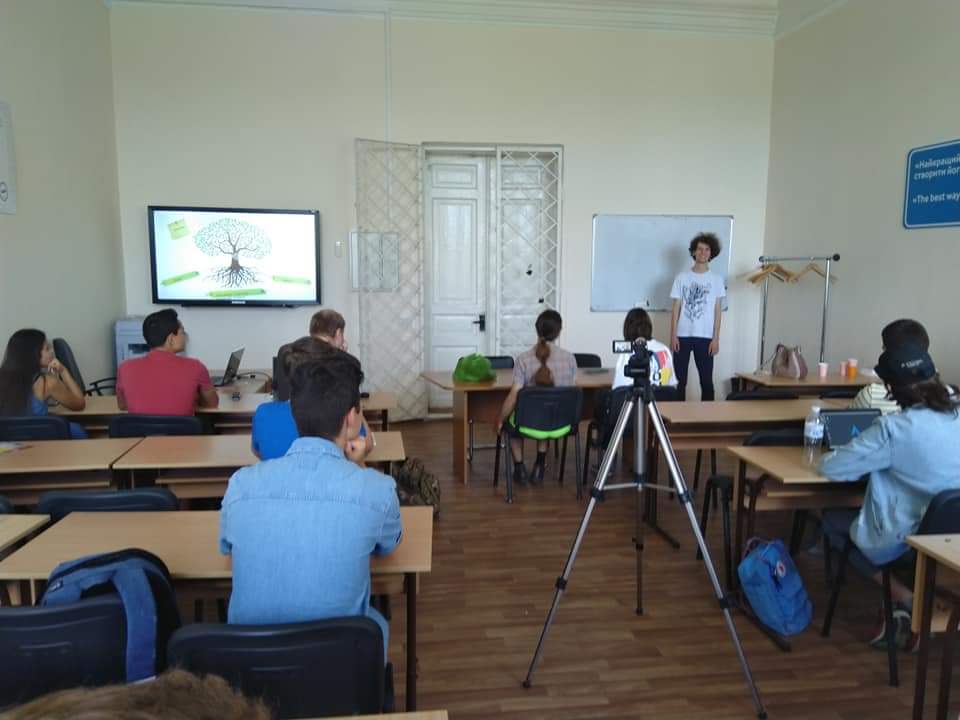 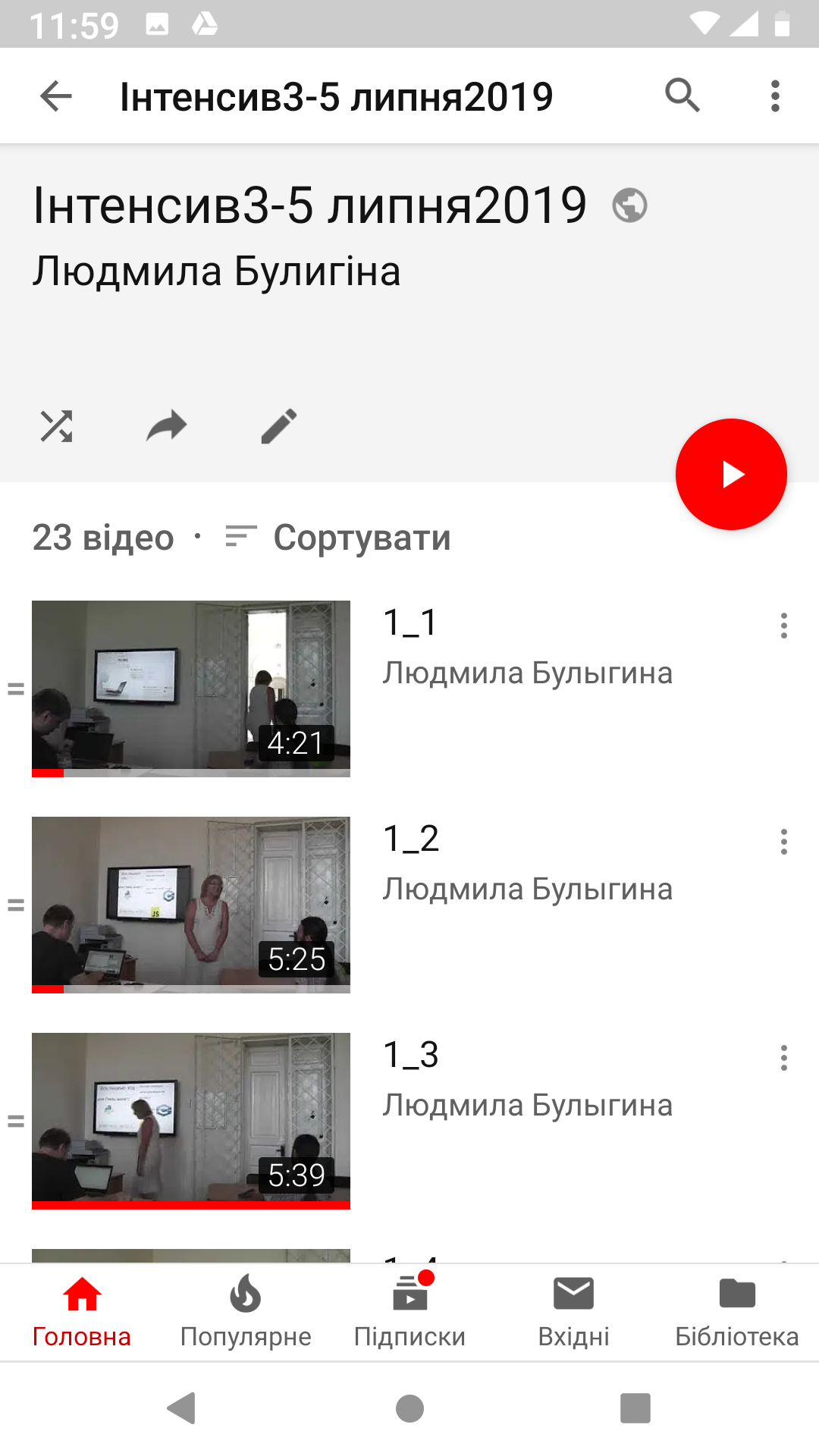 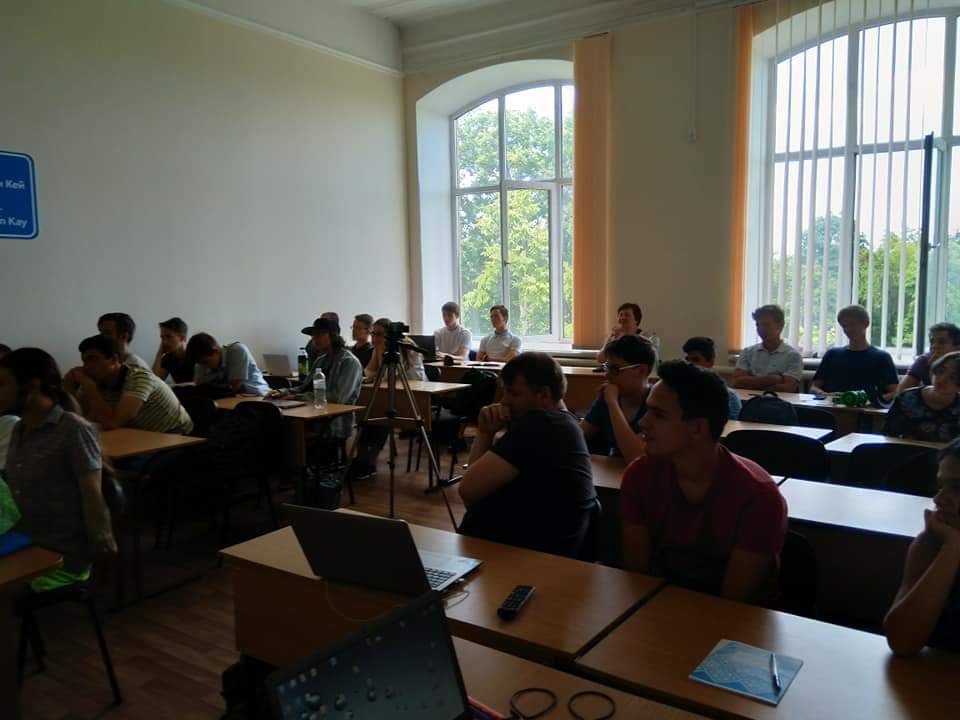 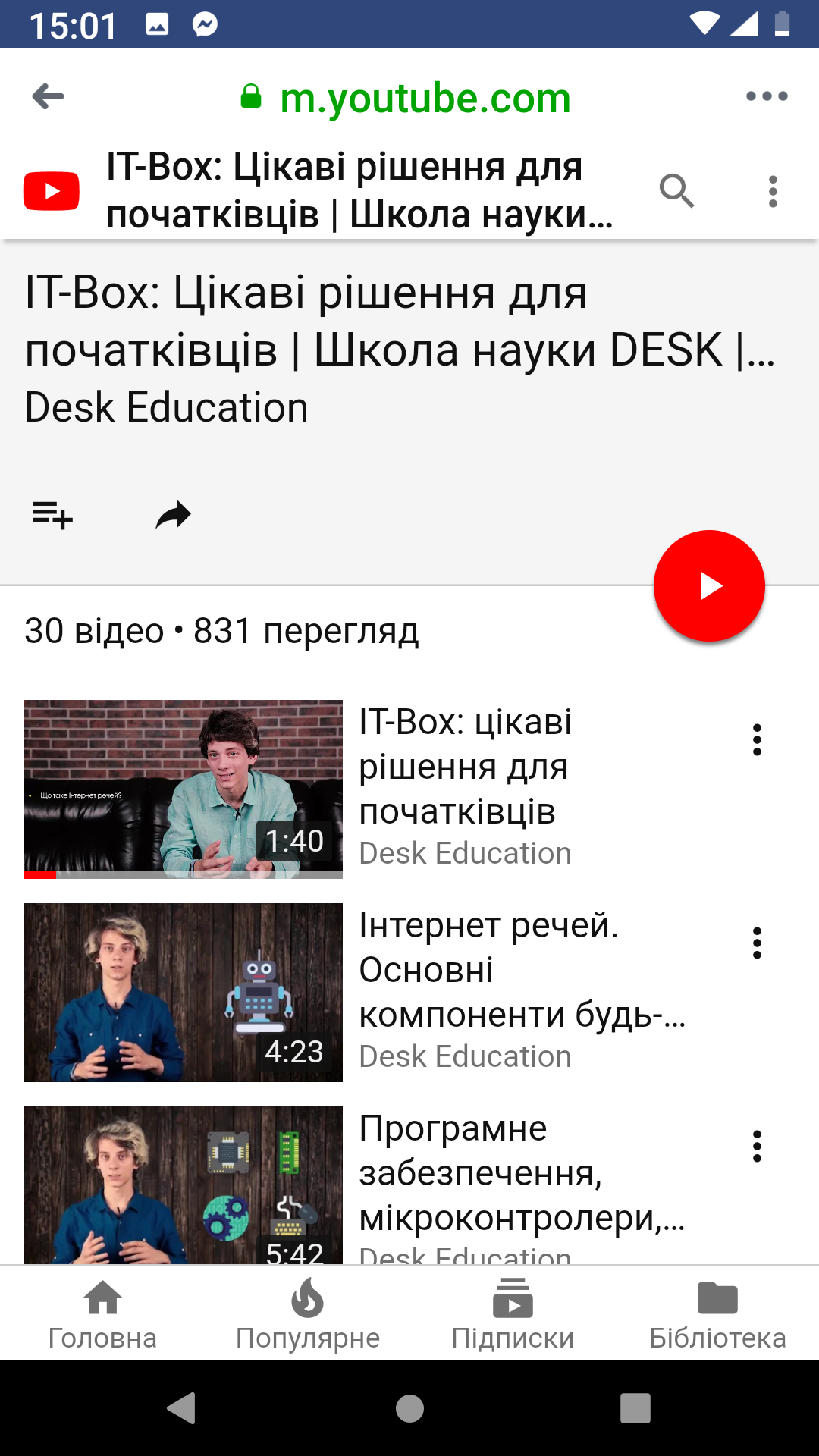 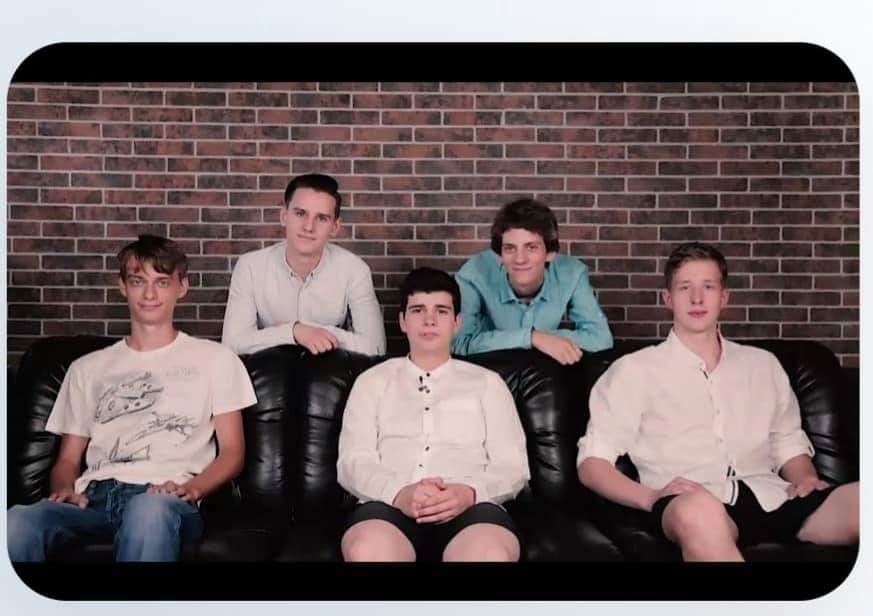 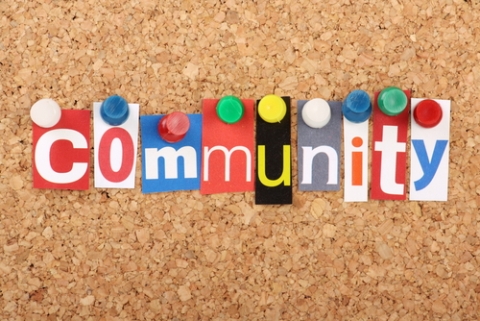